Responding to misinformation in the age of fake news
JOHN COOK
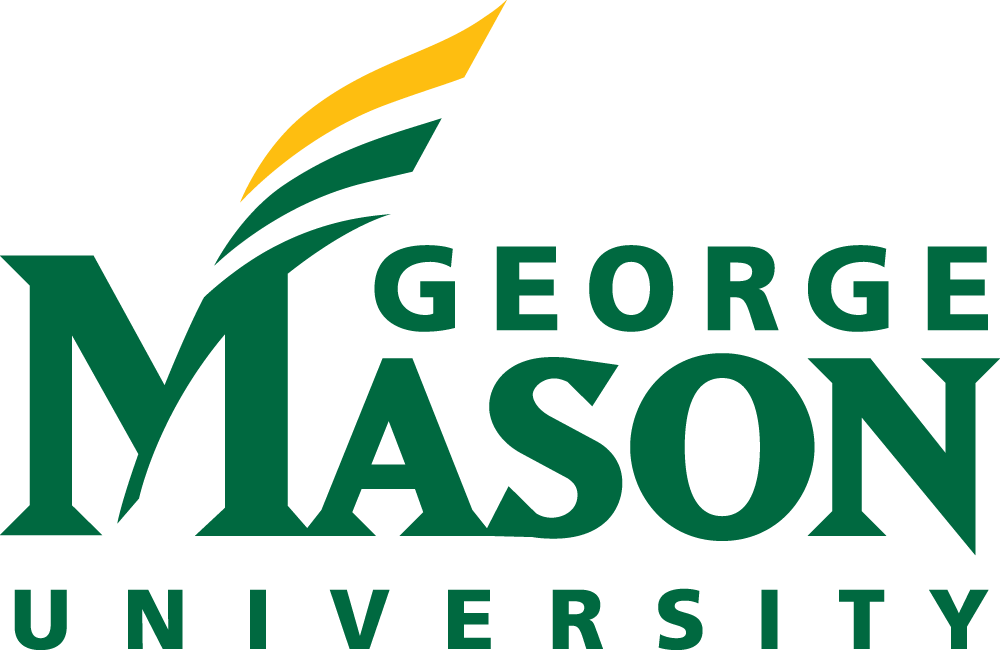 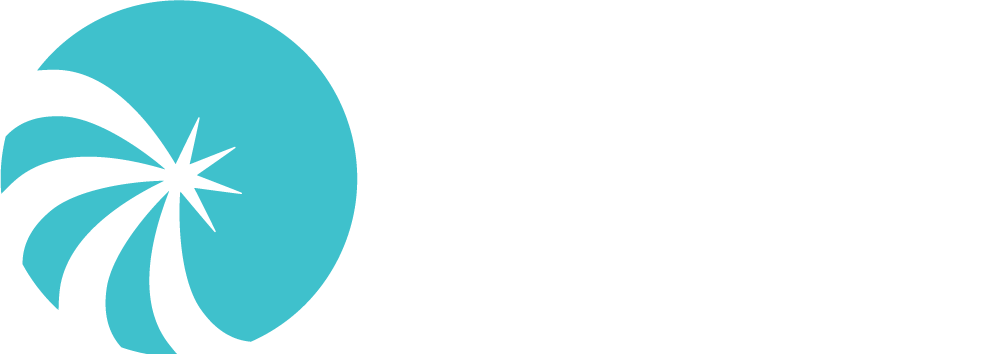 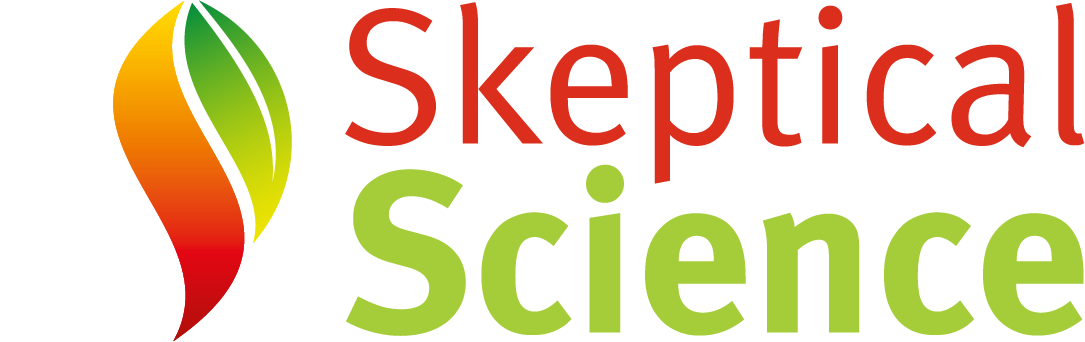 [Speaker Notes: Tonight, I’d like to talk about the science of science denial. What does psychological research tell us about why people deny climate science. How do people reject climate science? And most importantly, how do we respond to science denial? But before I jump into the psychology of climate science denial, I want to take a step back and look at science denial in general.]
1
How misinformationdoes damage
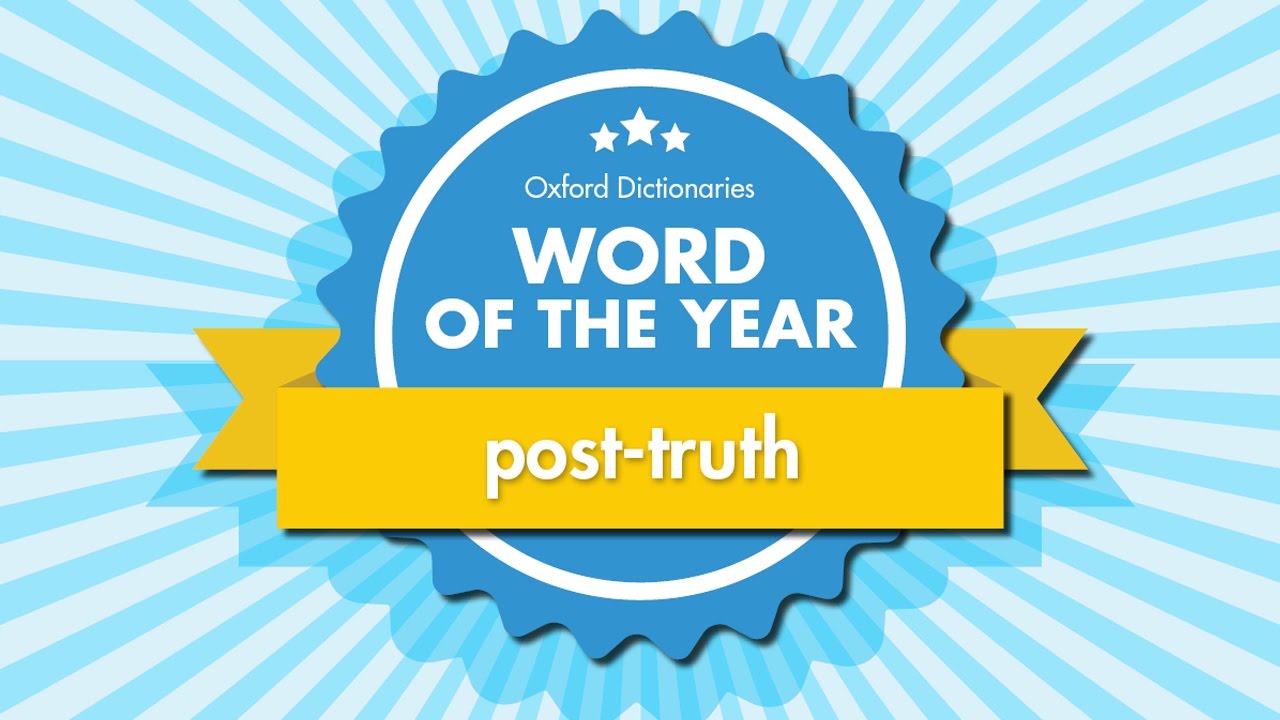 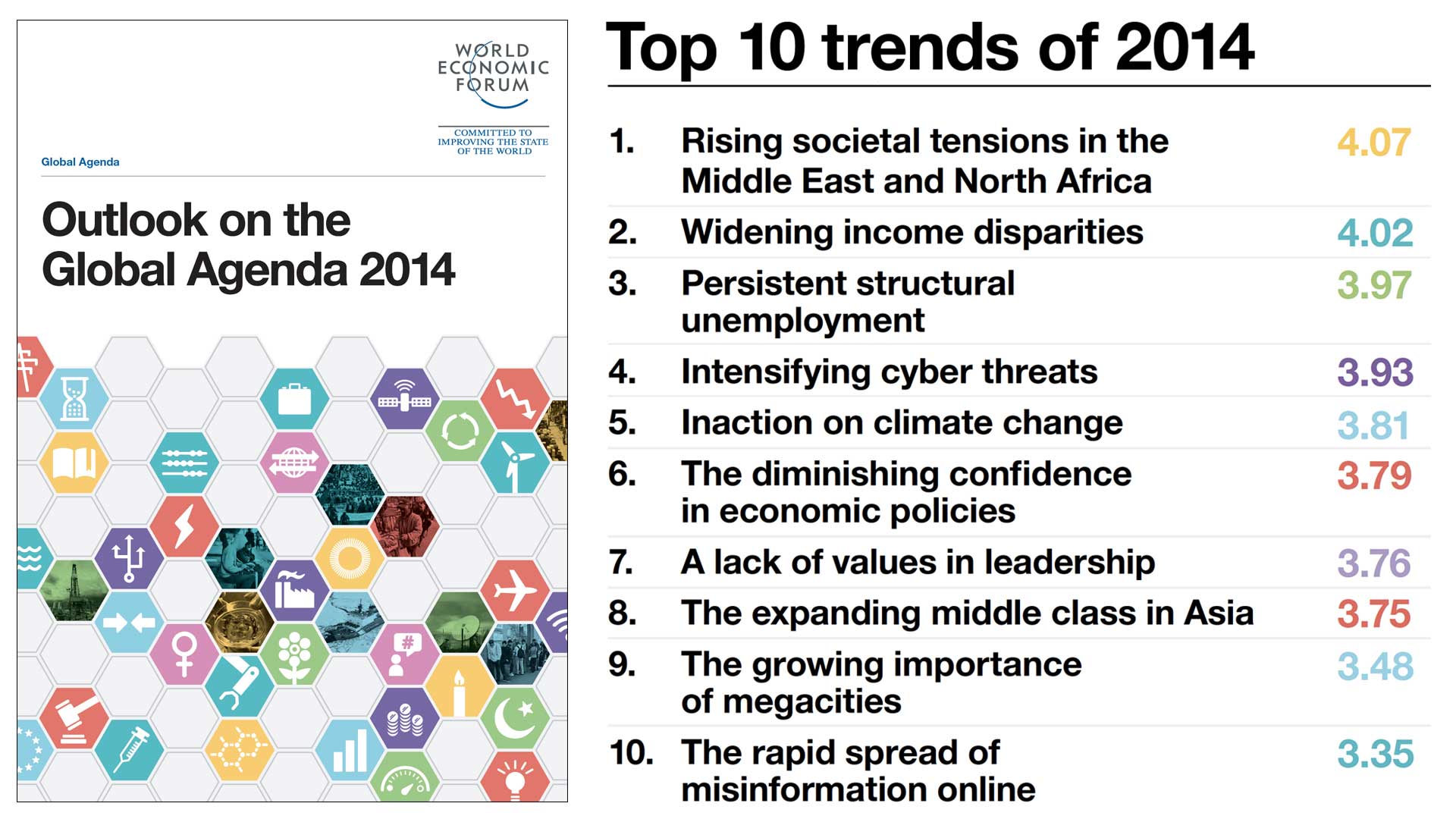 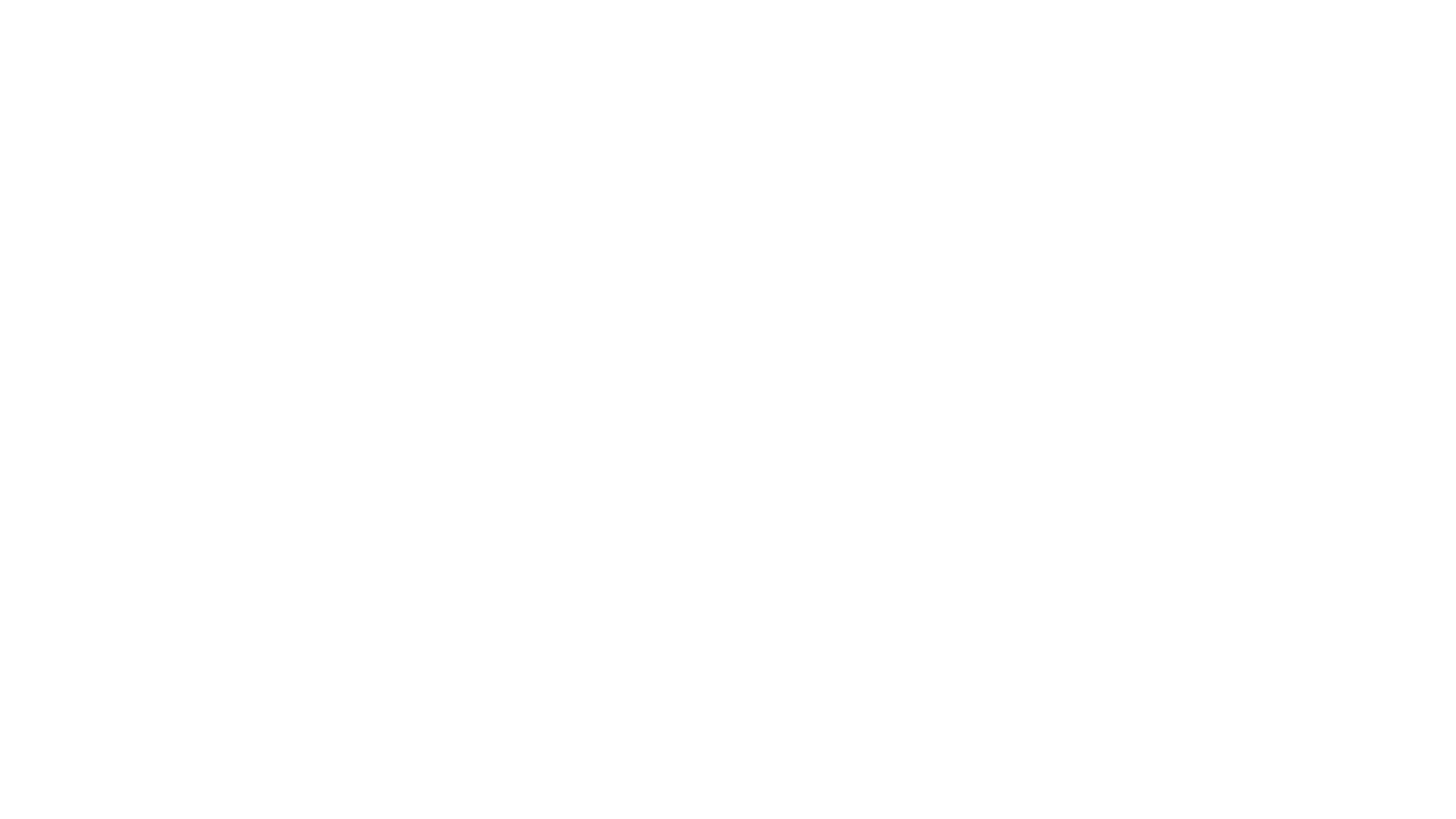 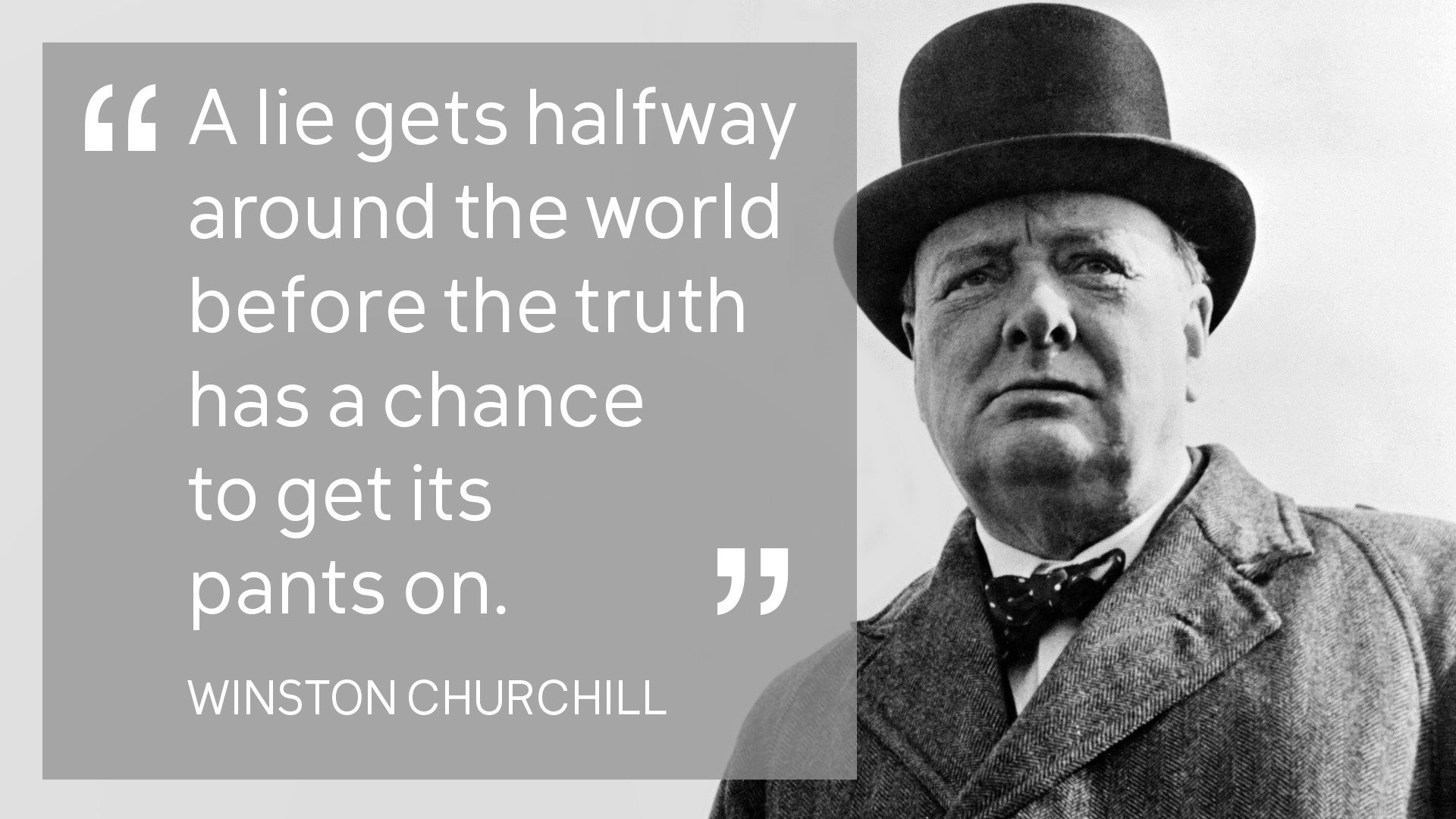 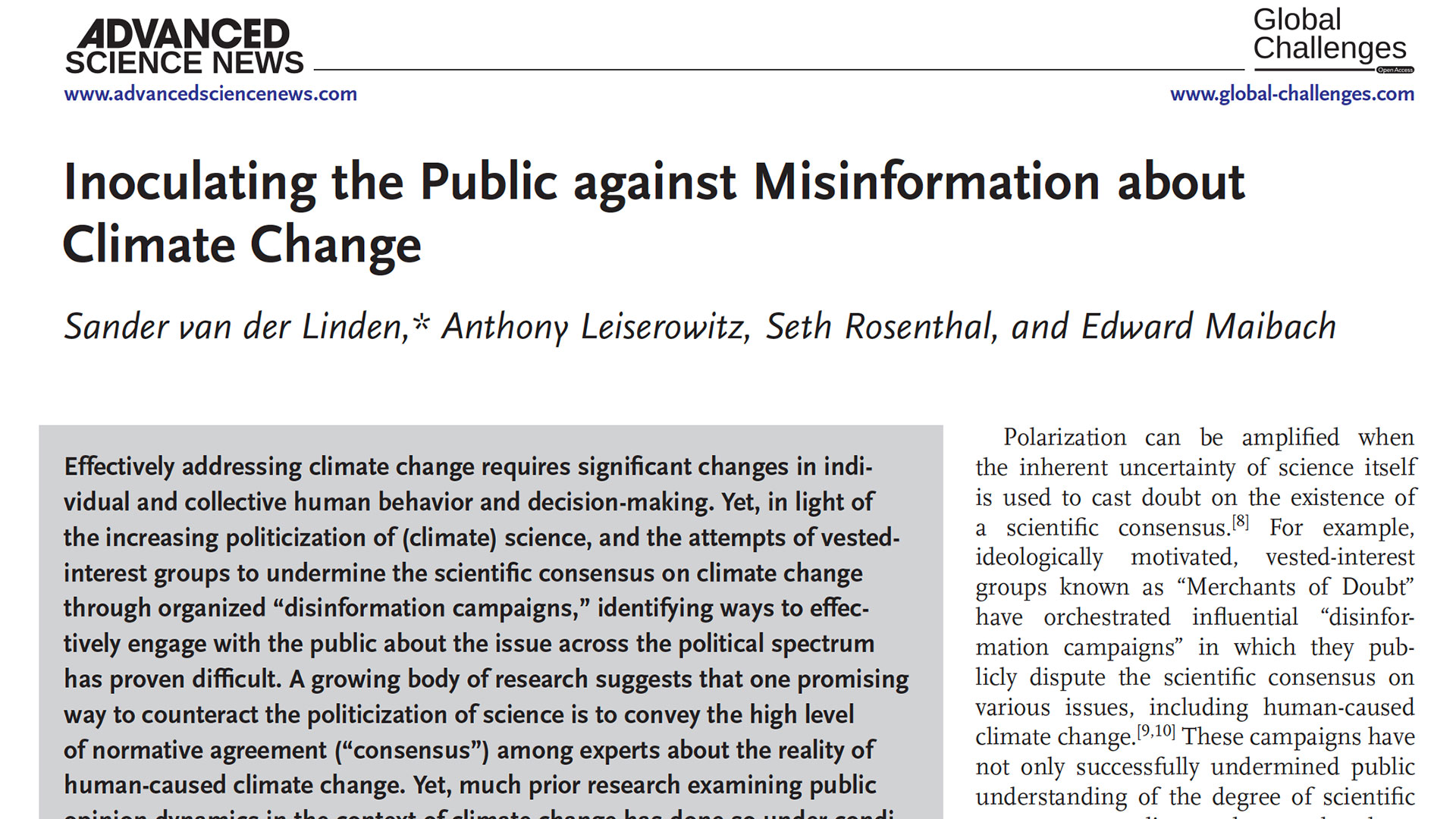 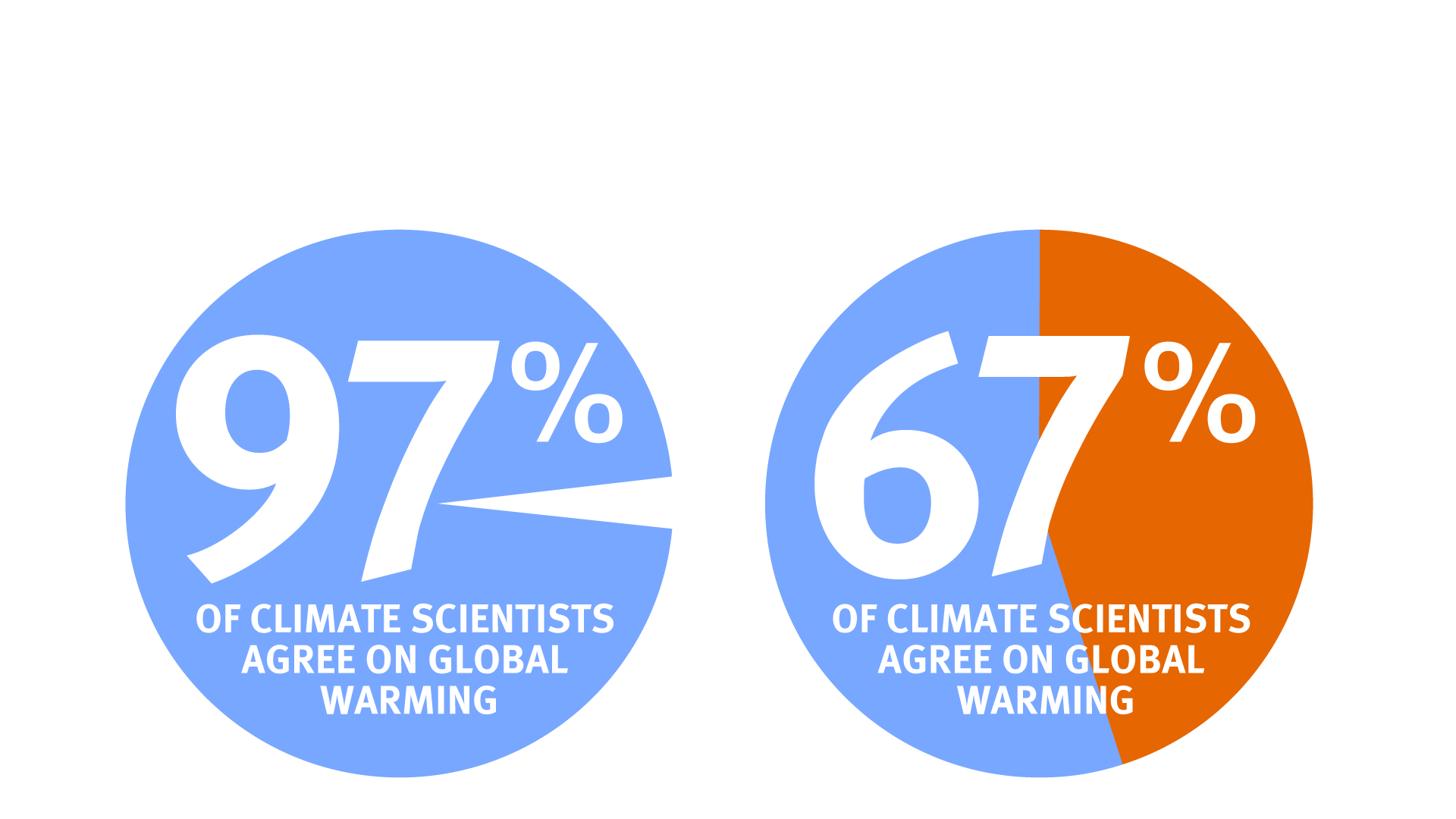 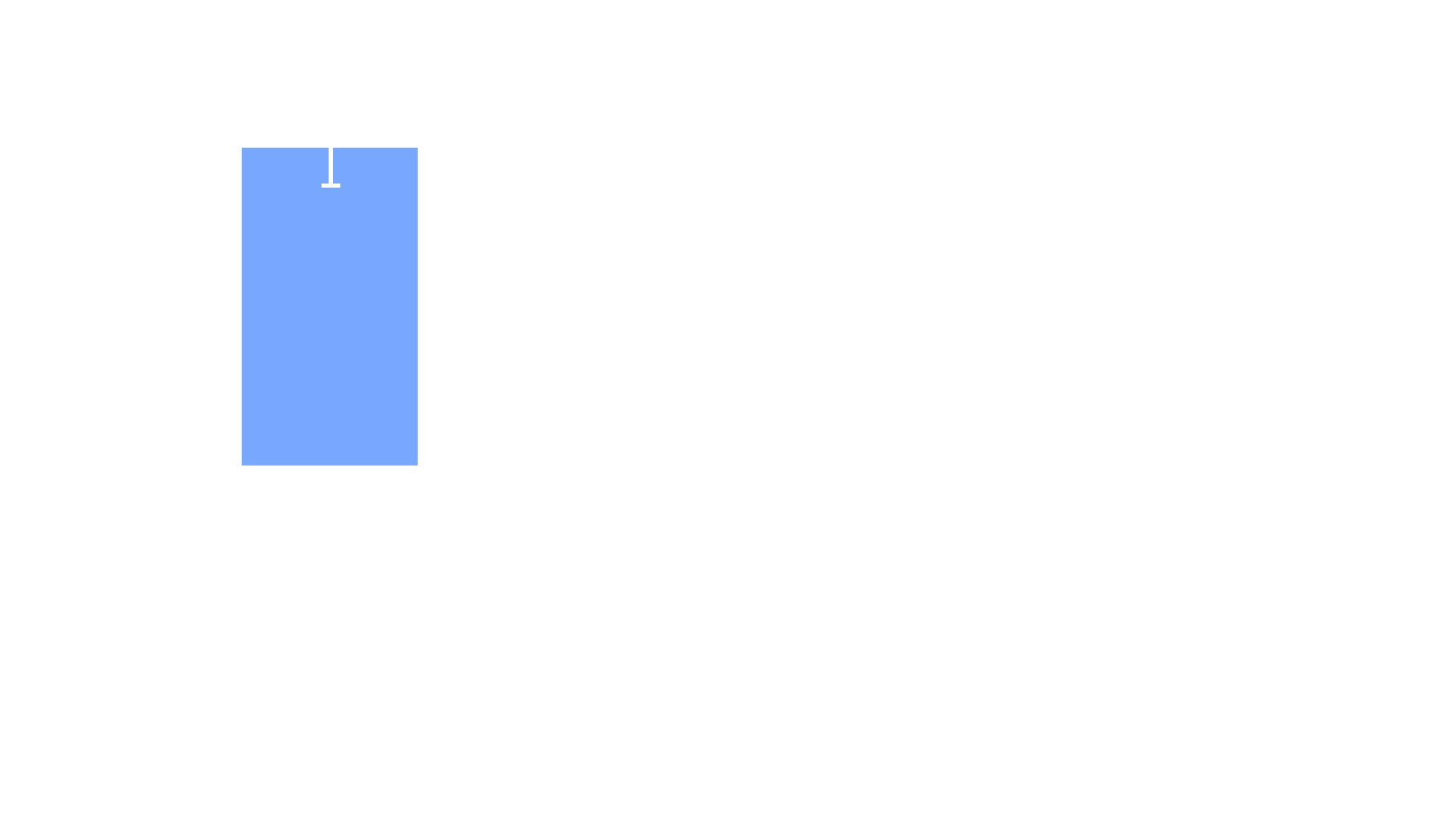 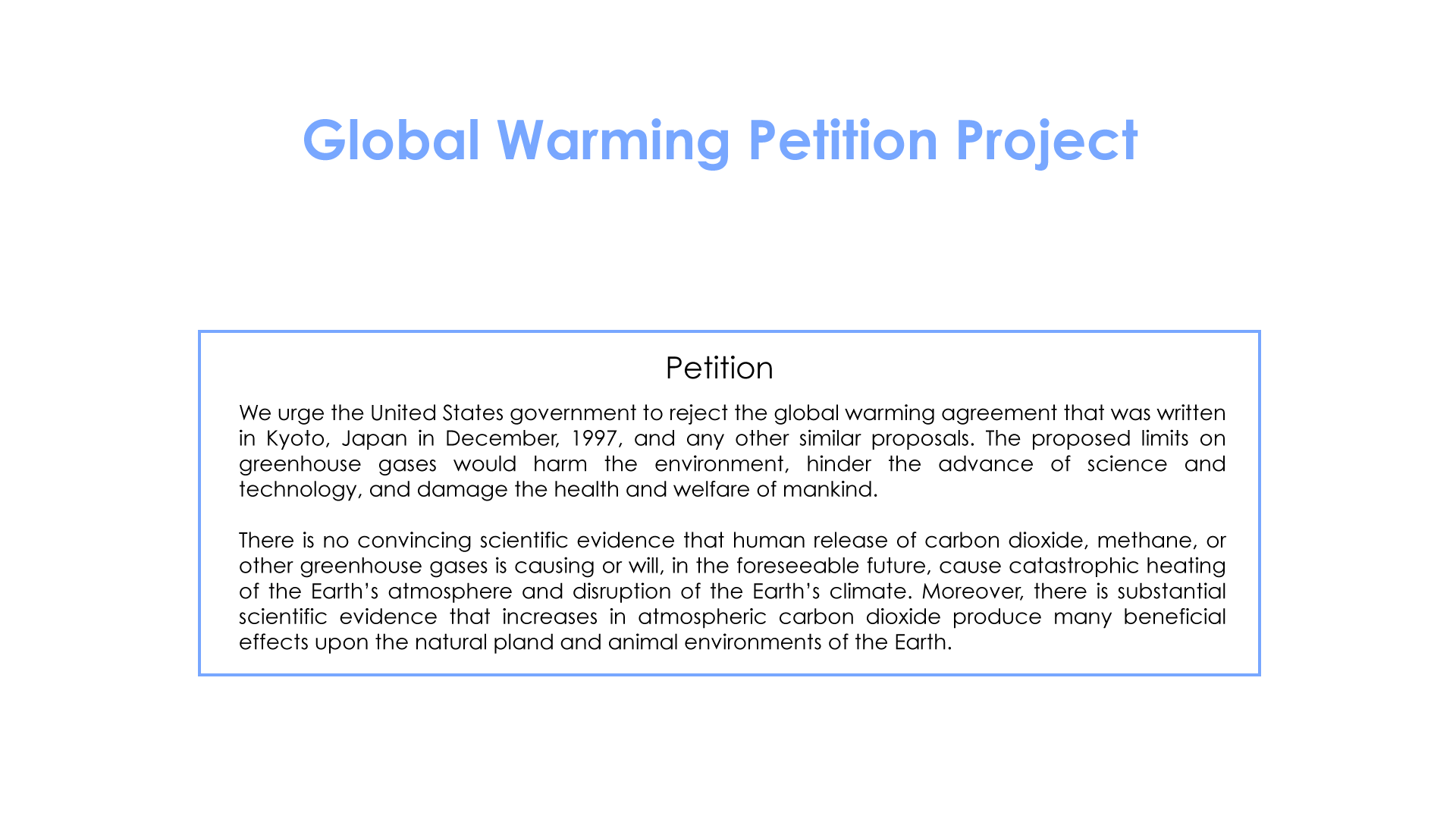 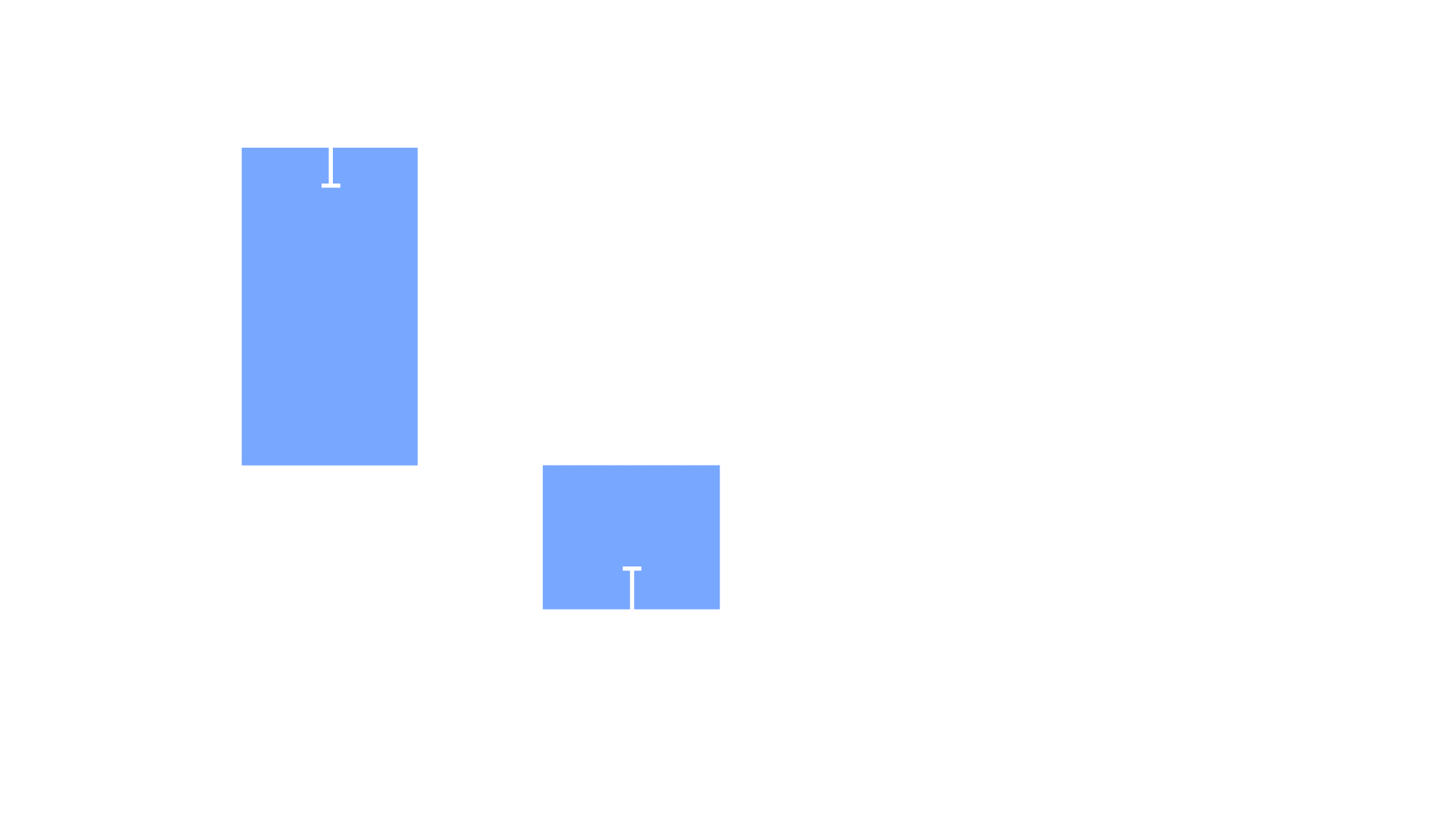 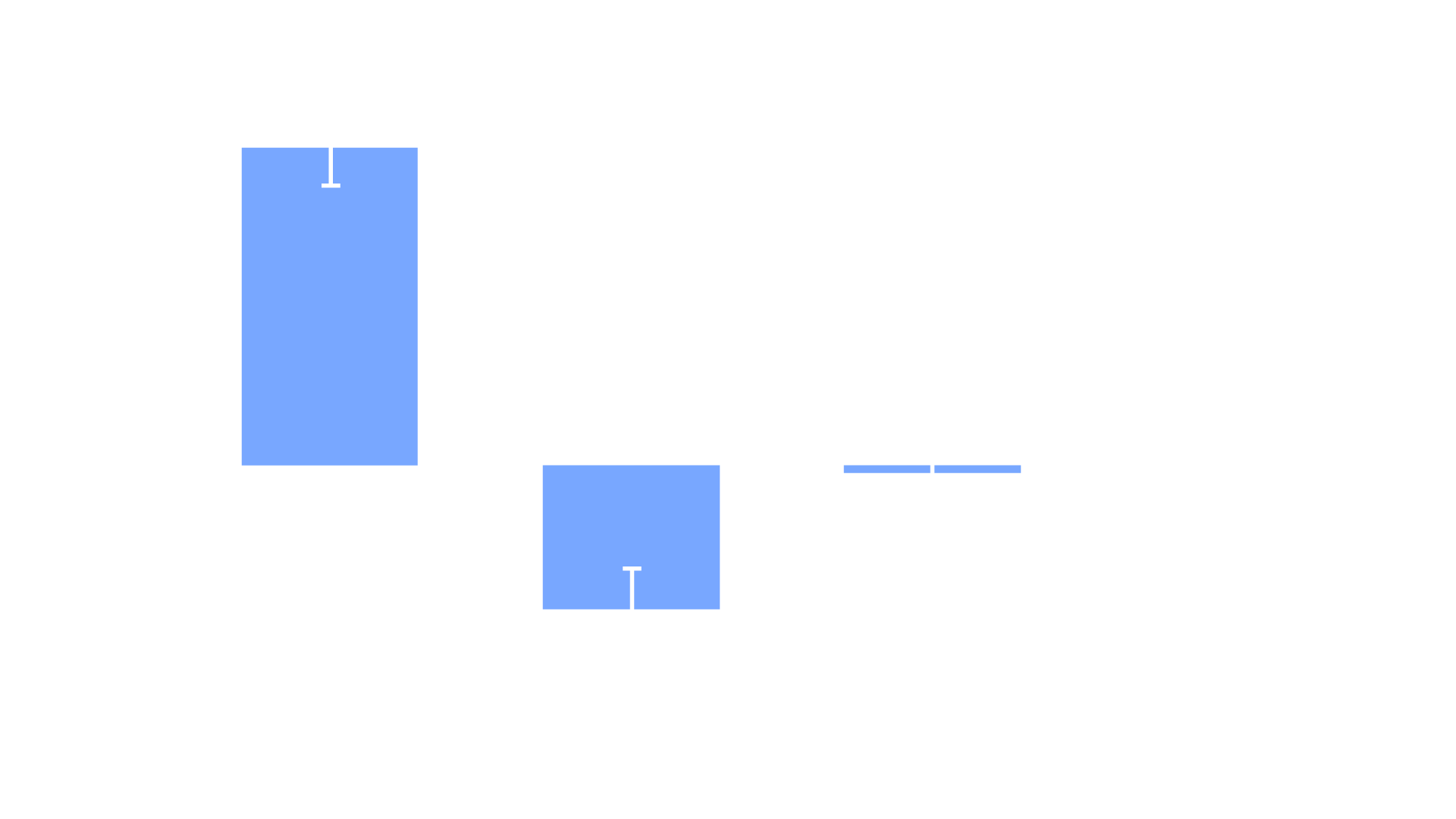 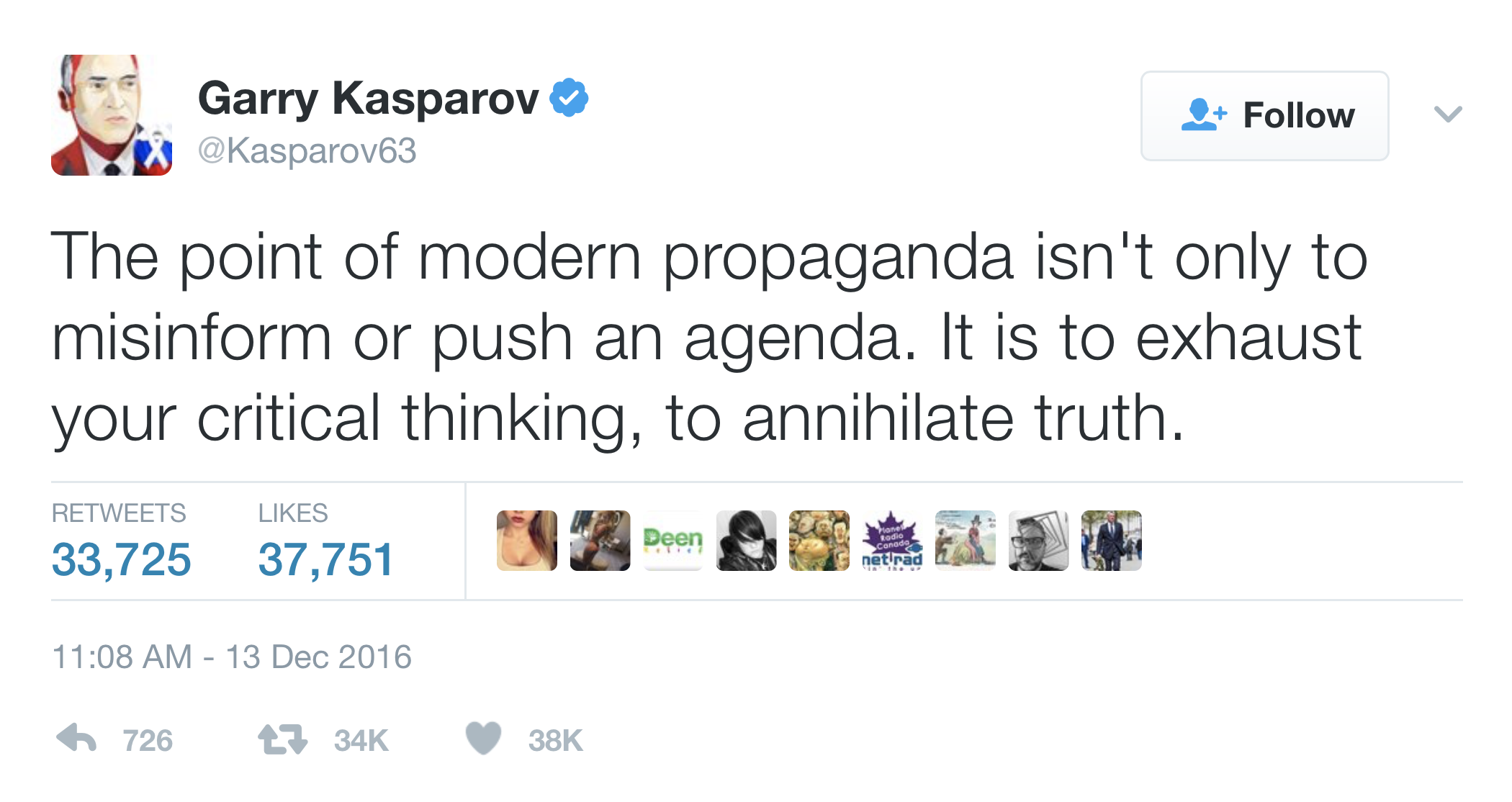 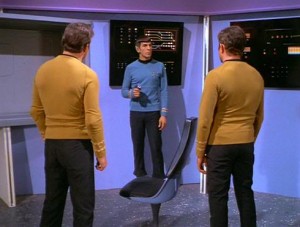 2
The psychologyof debunking
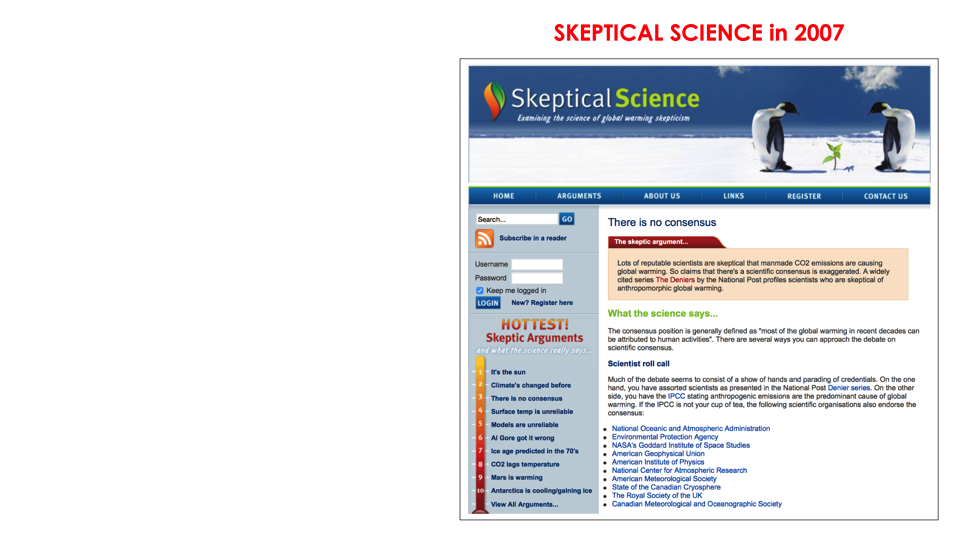 Attribution 2
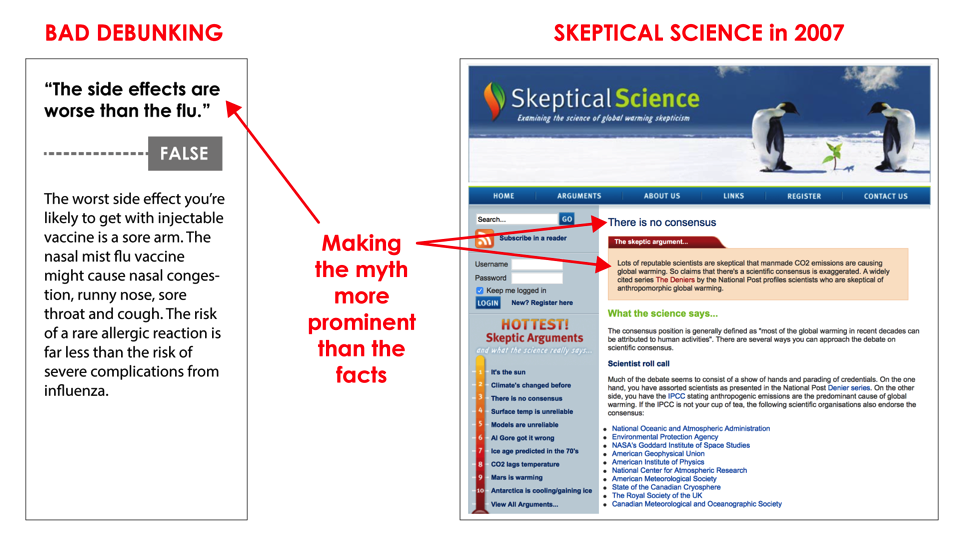 Attribution 2
Familiarity Backfire Effect
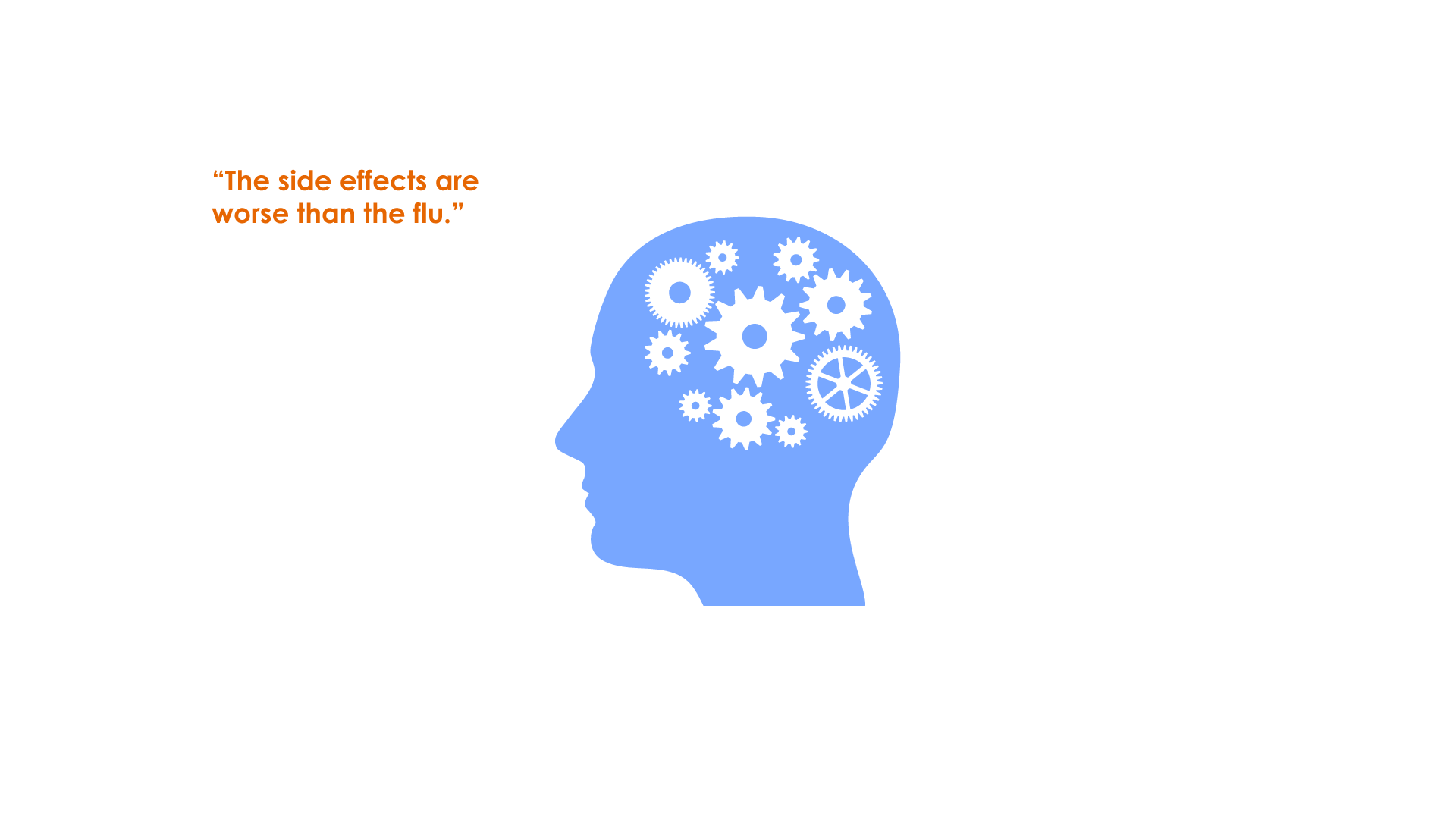 Familiarity Backfire Effect
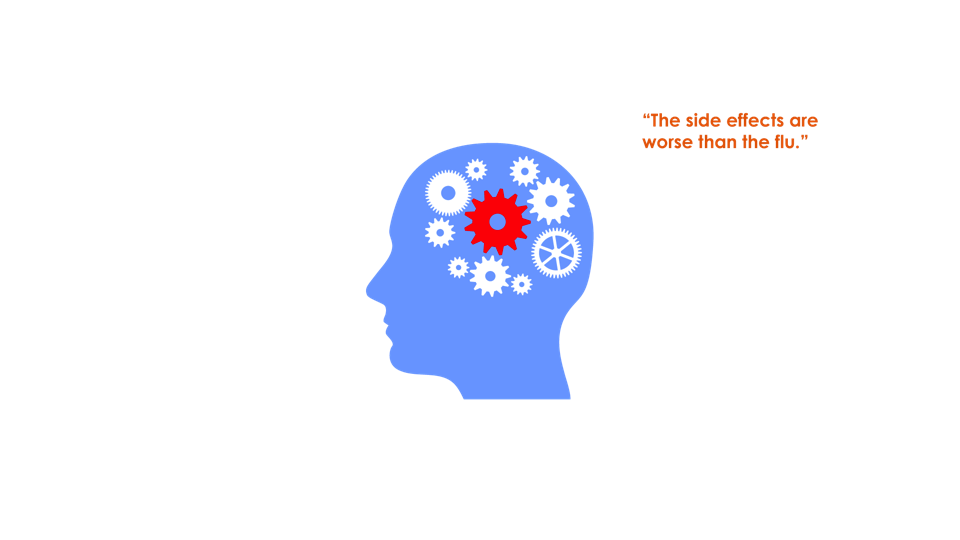 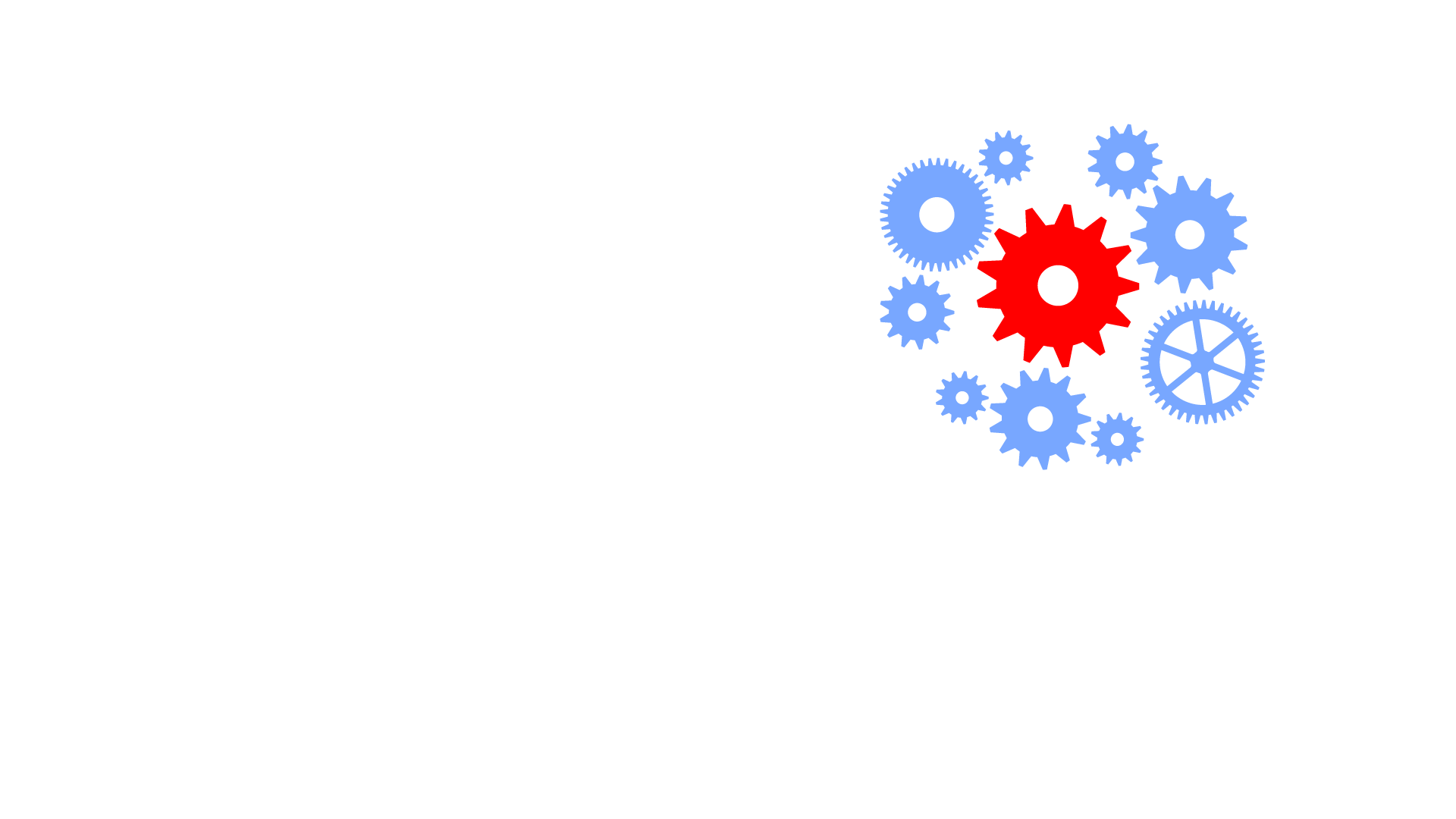 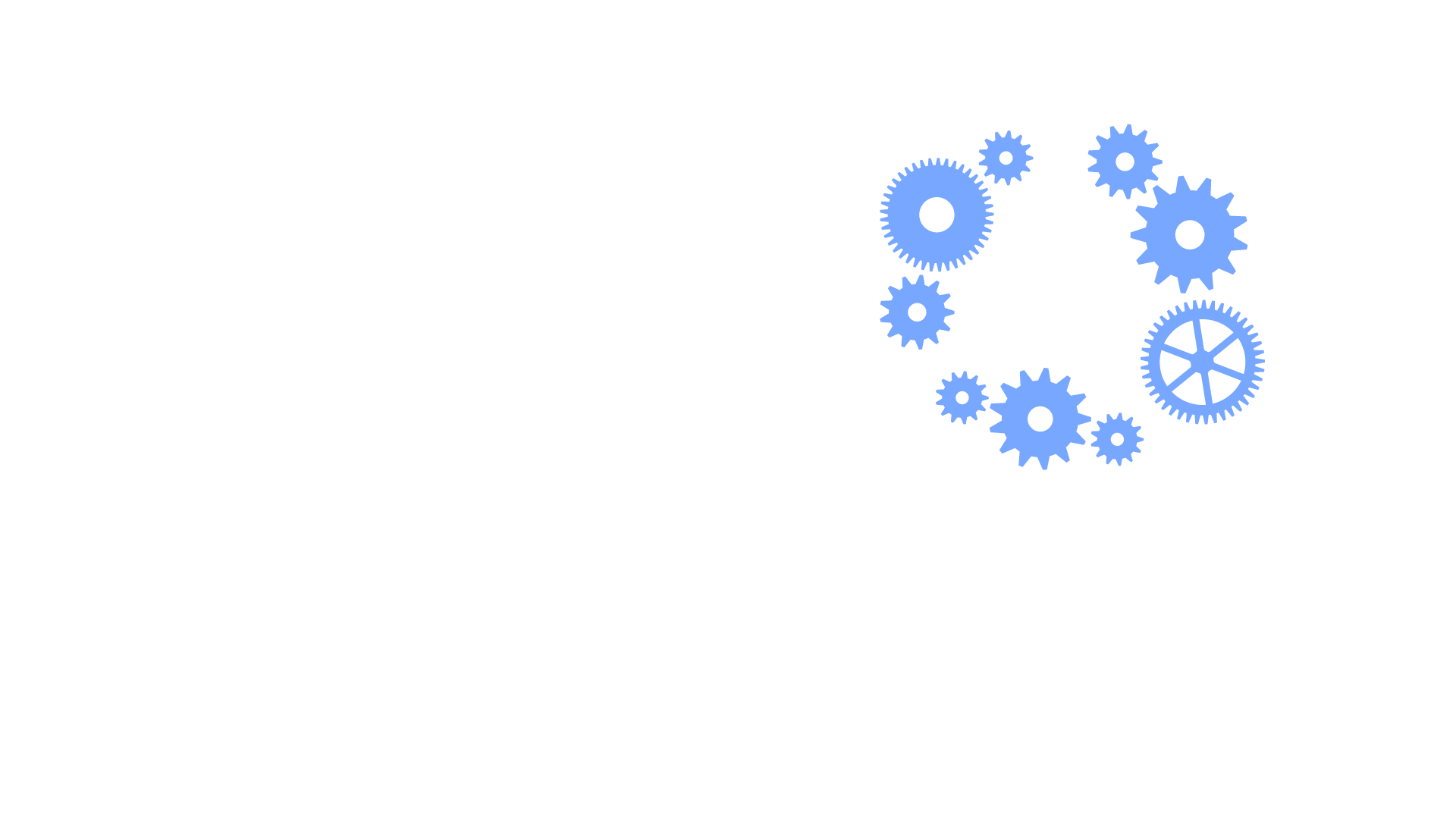 Continued Influence Effect
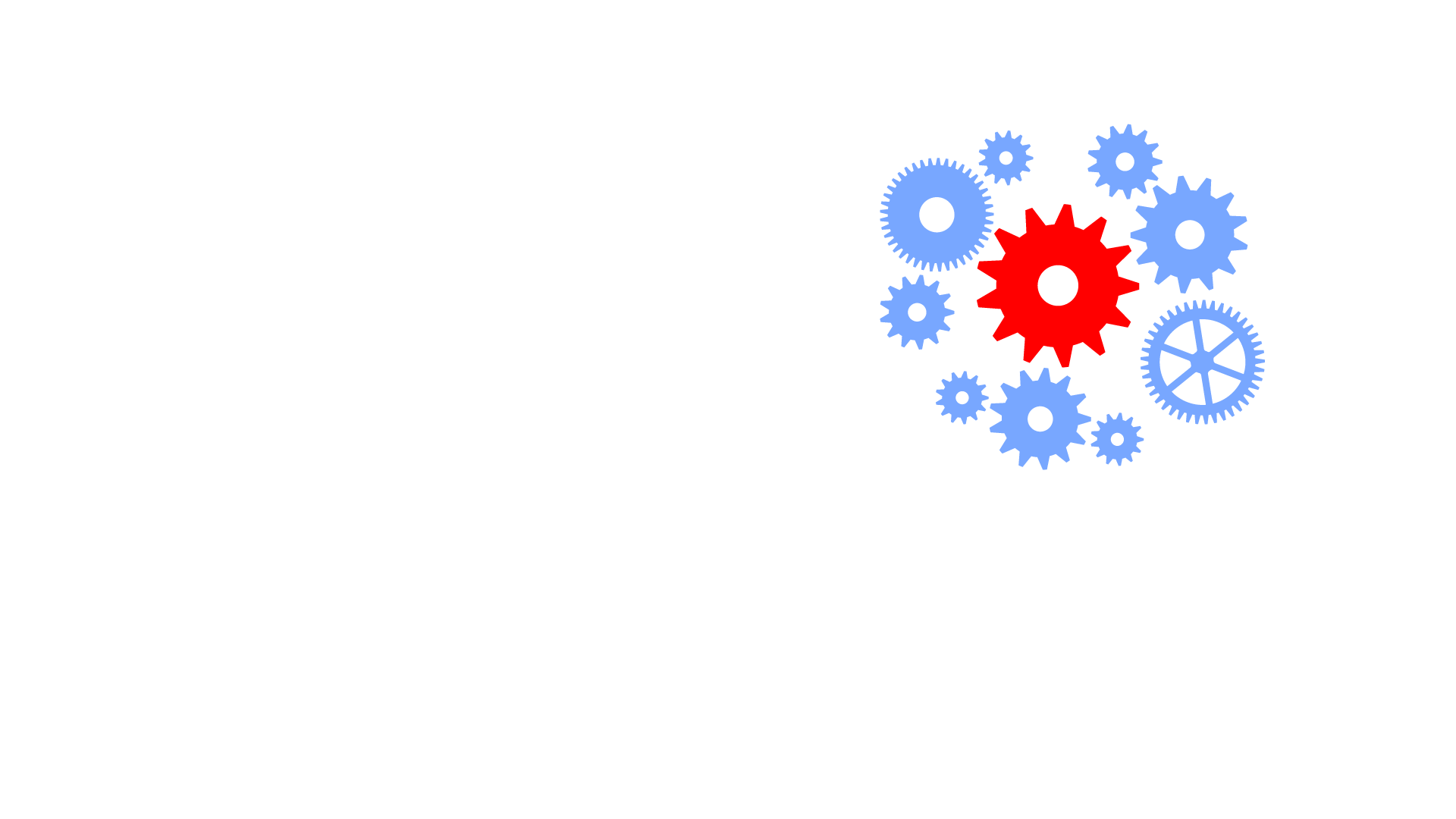 Continued Influence Effect
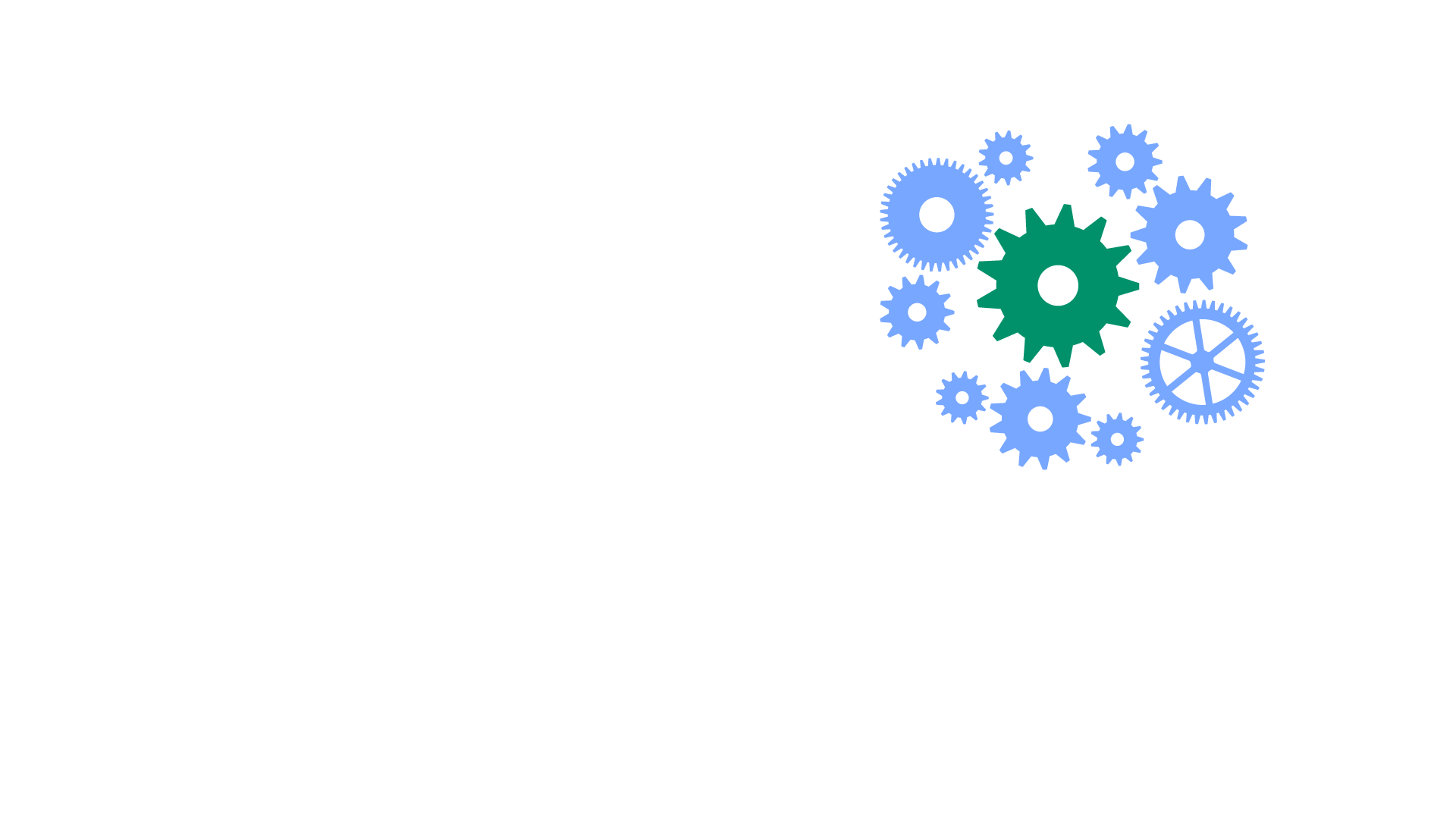 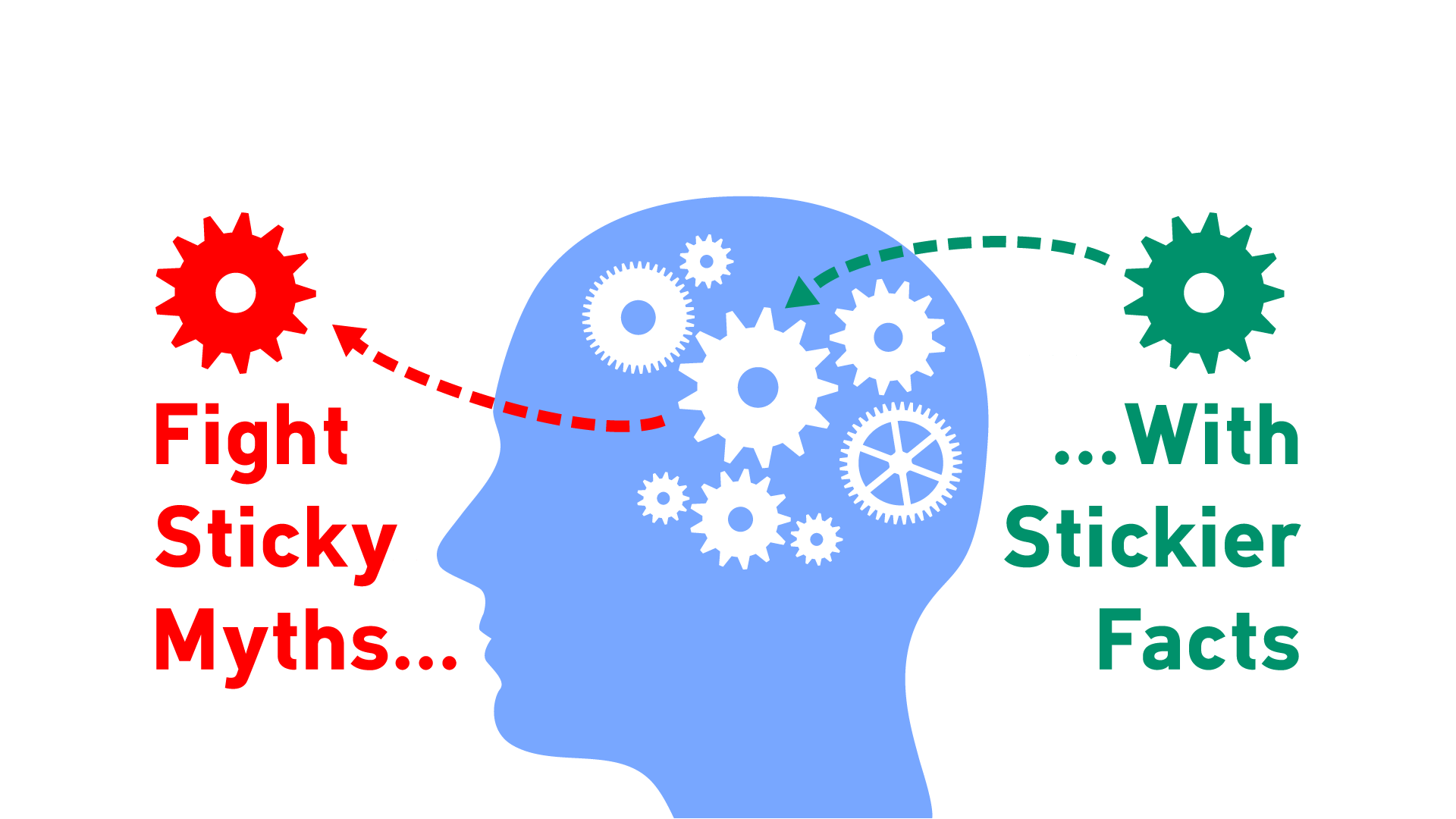 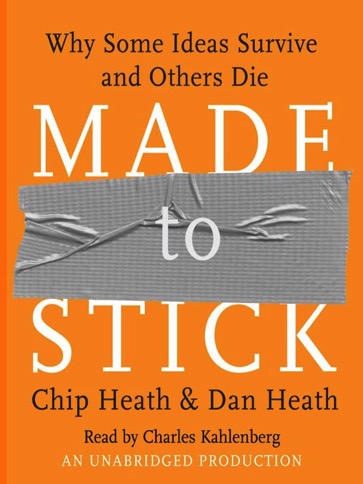 s.u.c.c.e.s.
Simple
Unexpected
Credible
Concrete
Emotional
Story
Is global warming happening?
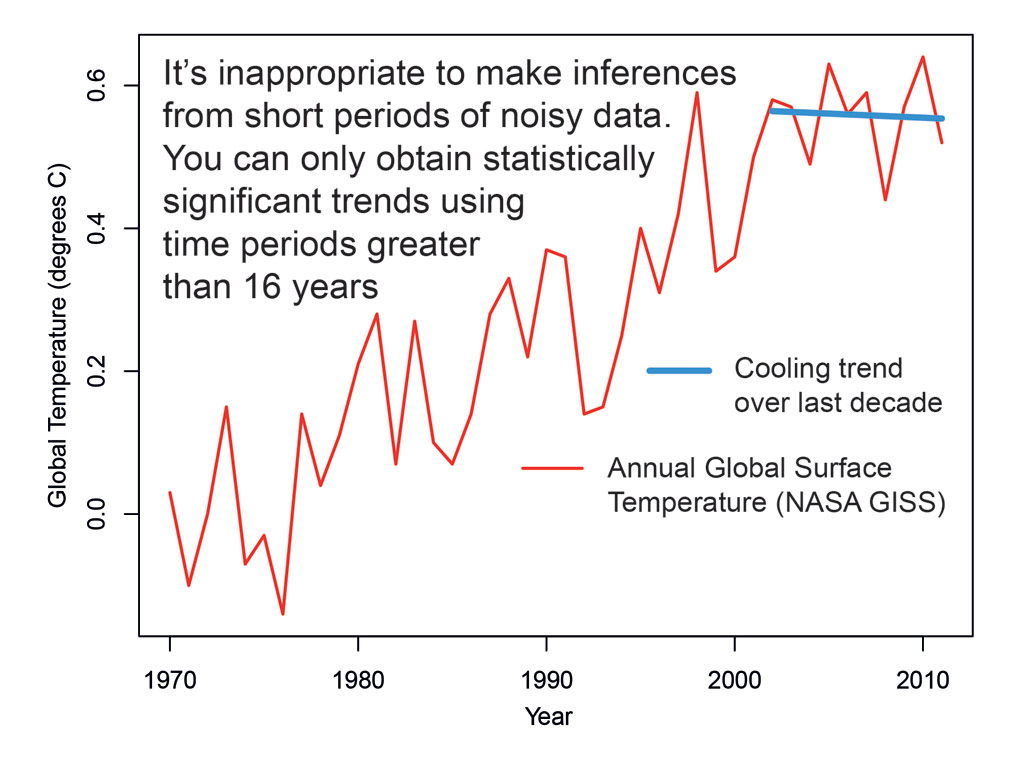 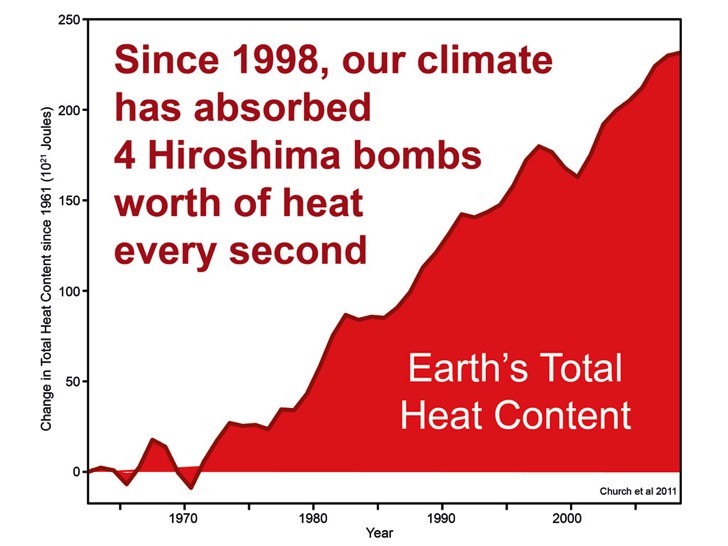 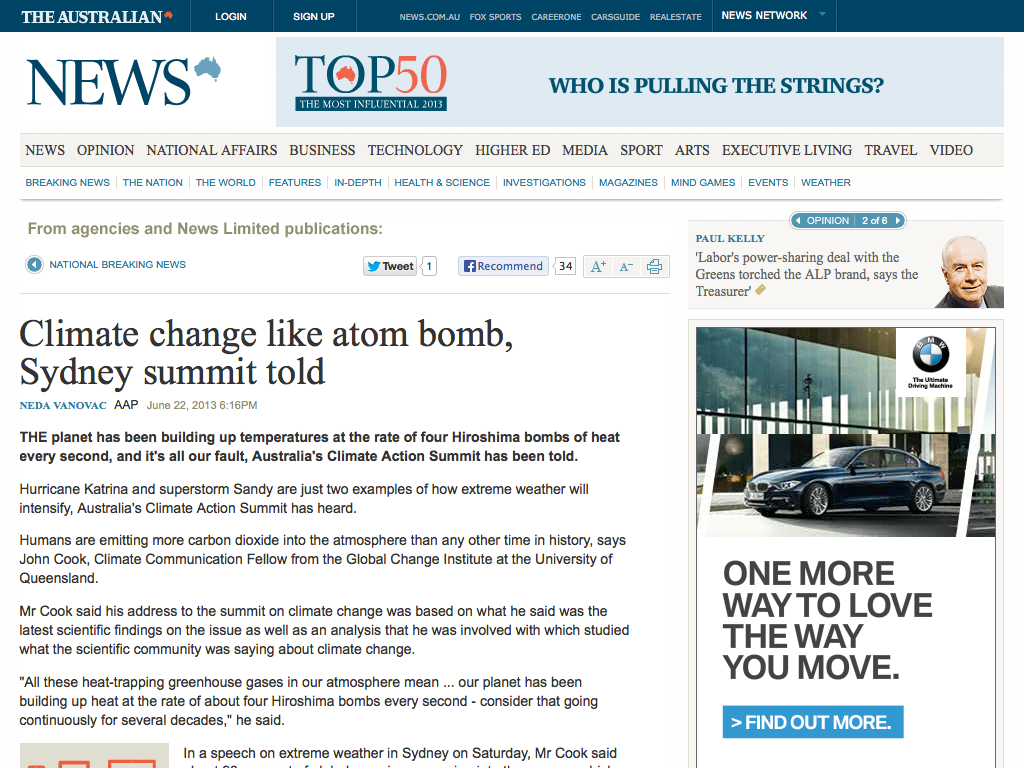 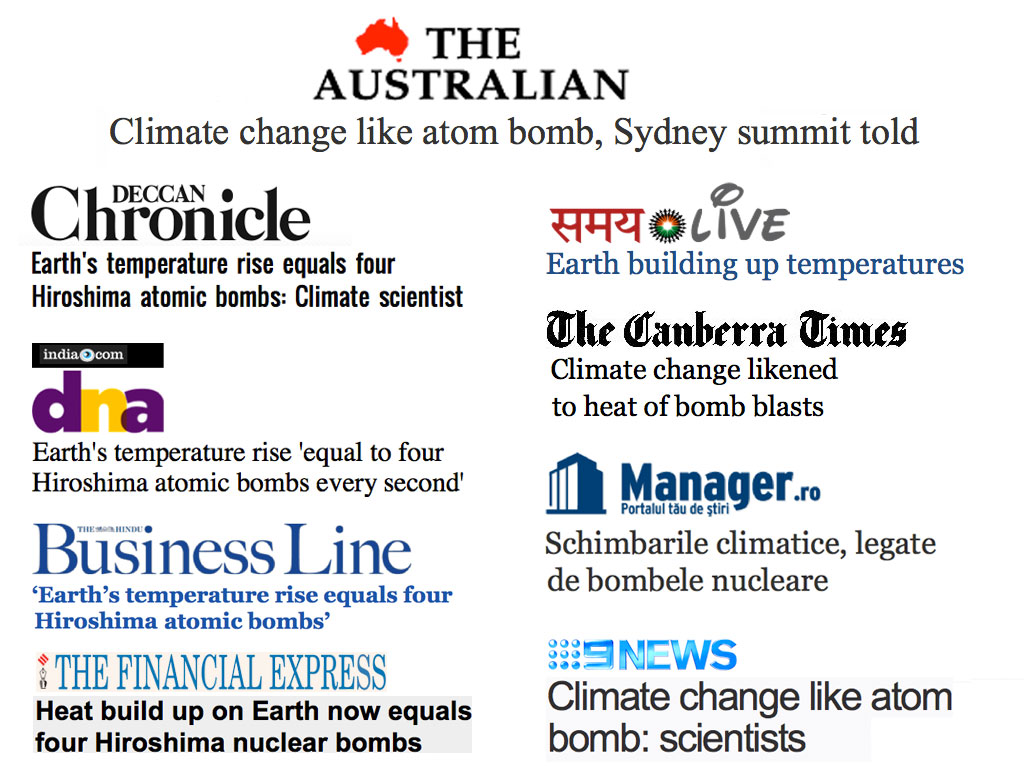 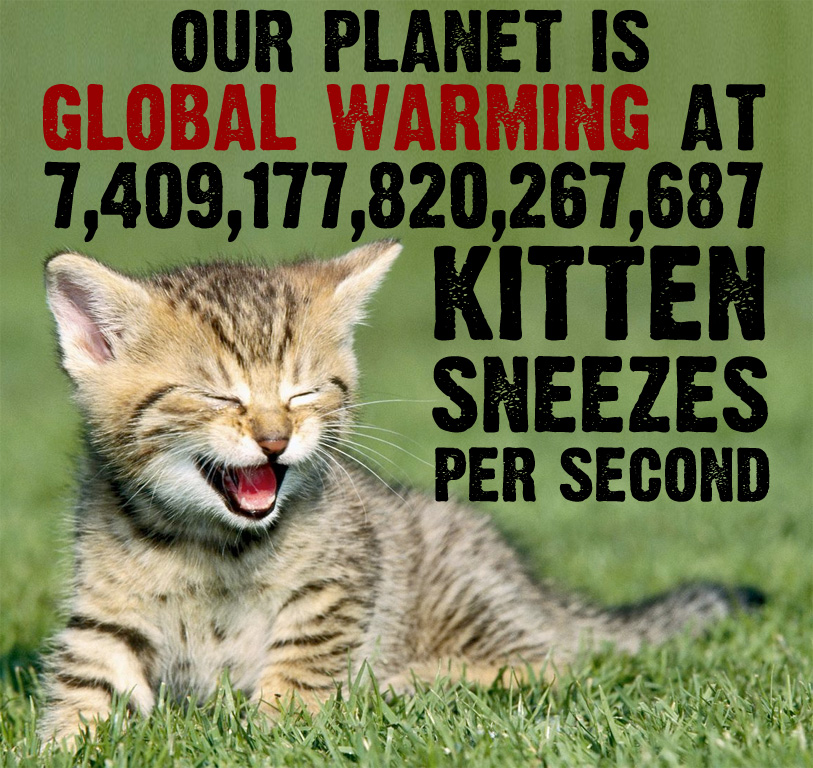 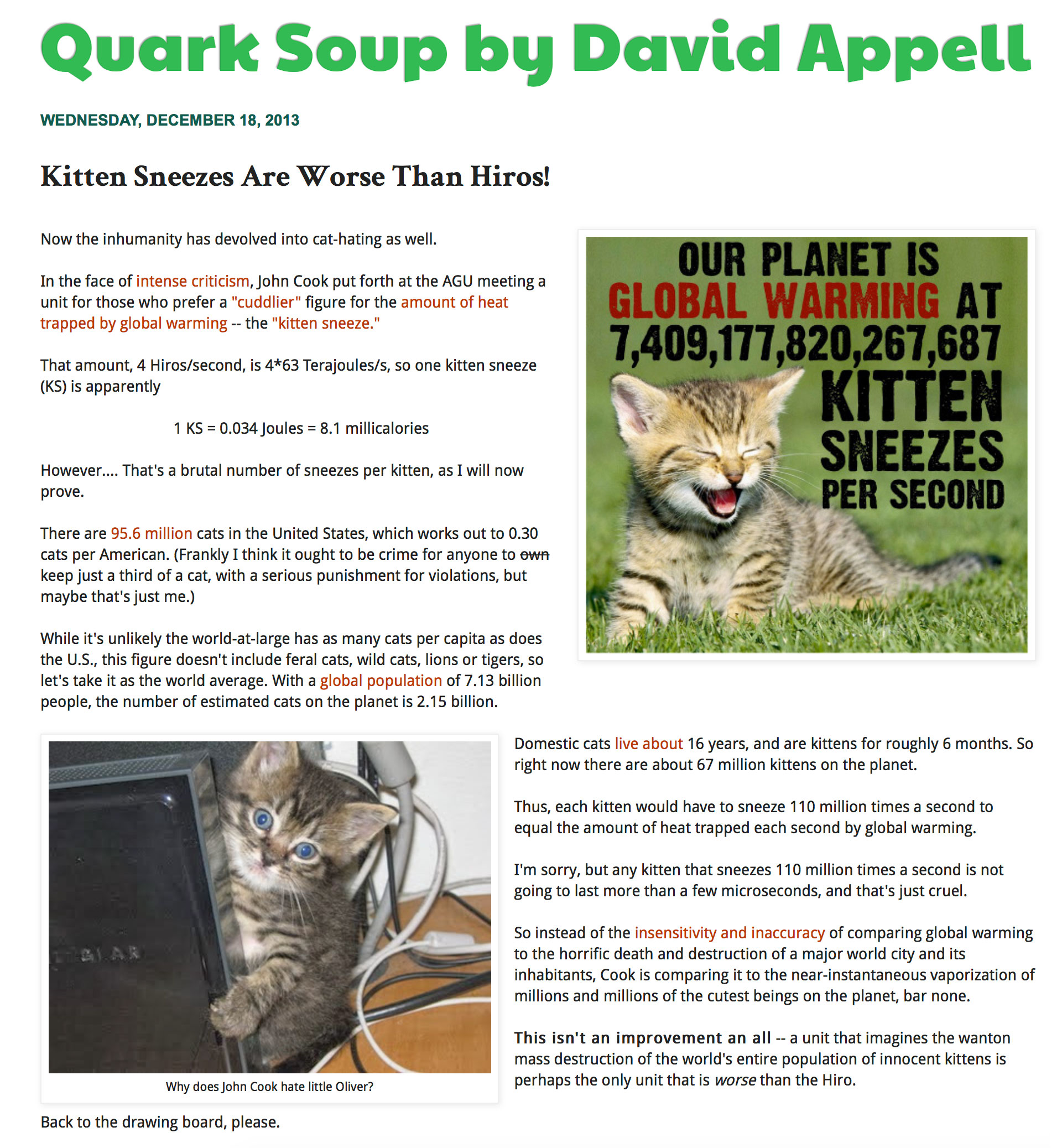 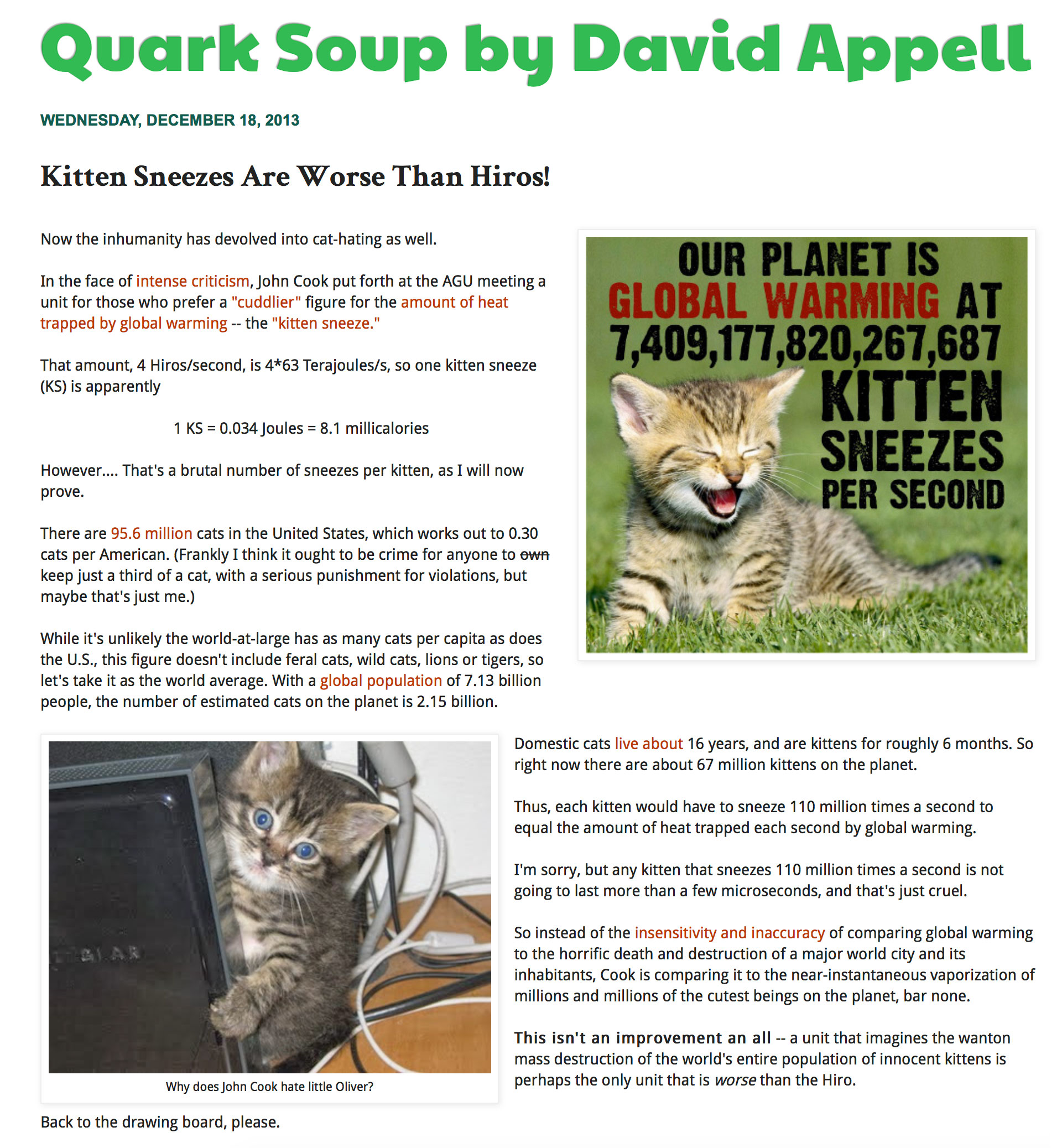 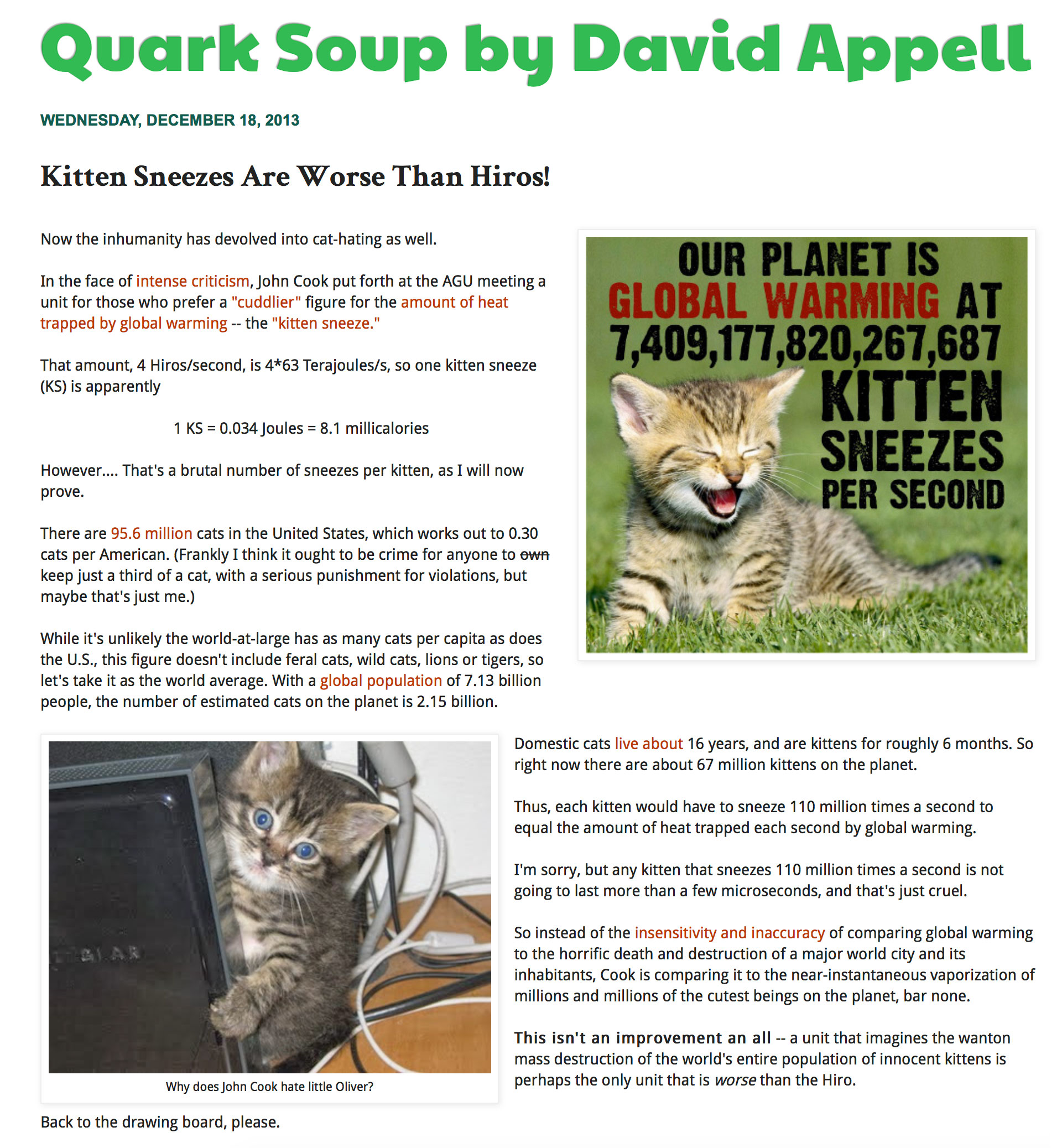 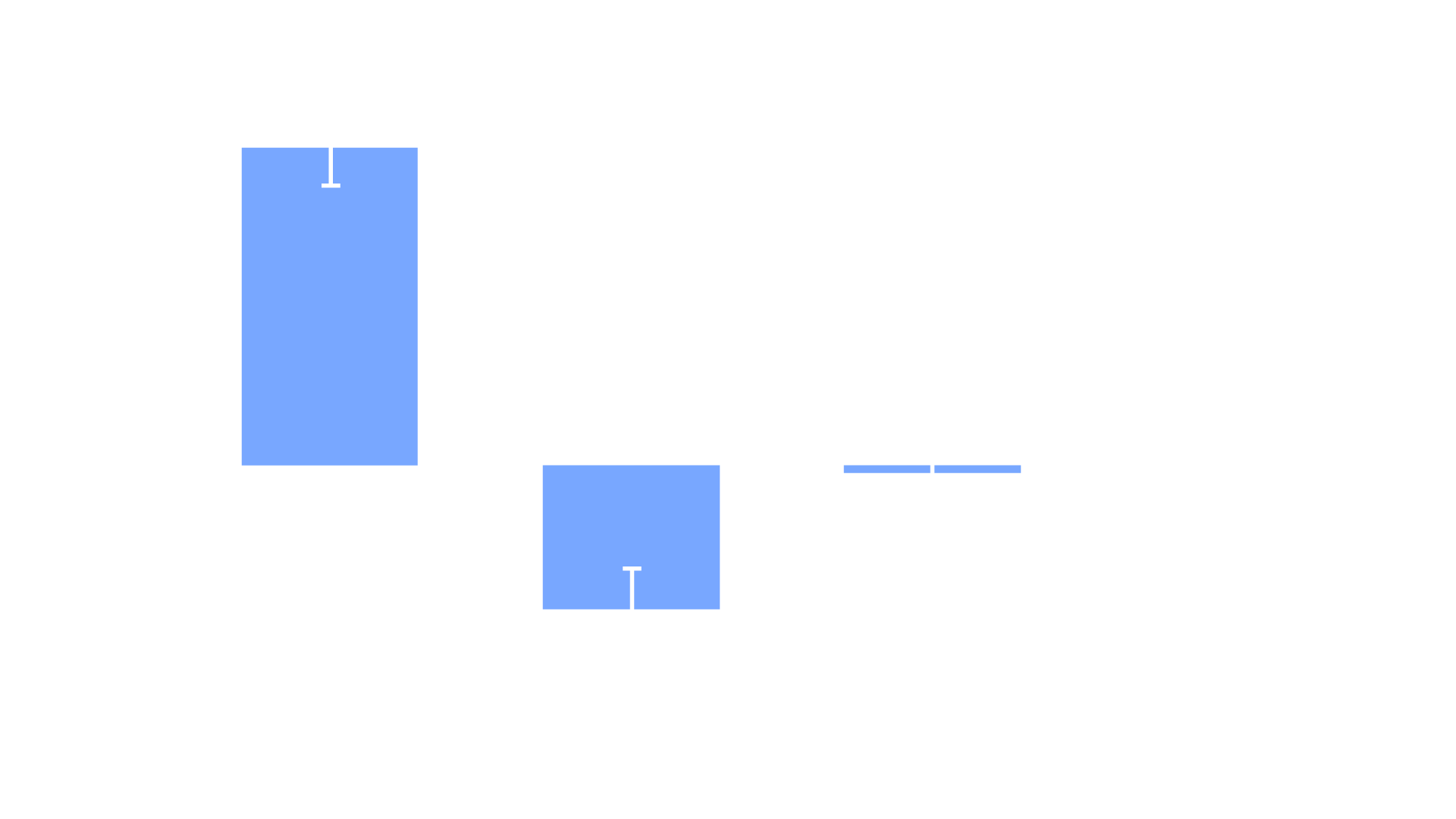 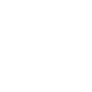 Inoculation theory
Warning Before Misinformation
… several independent investigations have concluded that the “Petition Project” is extremely misleading. For instance, many of the signatures on the petition are fake (for example, past signatories have included the long deceased Charles Darwin, members of the Spice Girls, and fictional characters from Star Wars). Also, although 31,000 may seem like a large number, it actually represents less than 0.3% of all US science graduates (a tiny fraction). Further, nearly all of the legitimate signers have no expertise in climate science at all.
Warning Before Misinformation
… several independent investigations have concluded that the “Petition Project” is extremely misleading. For instance, many of the signatures on the petition are fake (for example, past signatories have included the long deceased Charles Darwin, members of the Spice Girls, and fictional characters from Star Wars). Also, although 31,000 may seem like a large number, it actually represents less than 0.3% of all US science graduates (a tiny fraction). Further, nearly all of the legitimate signers have no expertise in climate science at all.
Warning Before Misinformation
… several independent investigations have concluded that the “Petition Project” is extremely misleading. For instance, many of the signatures on the petition are fake (for example, past signatories have included the long deceased Charles Darwin, members of the Spice Girls, and fictional characters from Star Wars). Also, although 31,000 may seem like a large number, it actually represents less than 0.3% of all US science graduates (a tiny fraction). Further, nearly all of the legitimate signers have no expertise in climate science at all.
Warning Before Misinformation
… several independent investigations have concluded that the “Petition Project” is extremely misleading. For instance, many of the signatures on the petition are fake (for example, past signatories have included the long deceased Charles Darwin, members of the Spice Girls, and fictional characters from Star Wars). Also, although 31,000 may seem like a large number, it actually represents less than 0.3% of all US science graduates (a tiny fraction). Further, nearly all of the legitimate signers have no expertise in climate science at all.
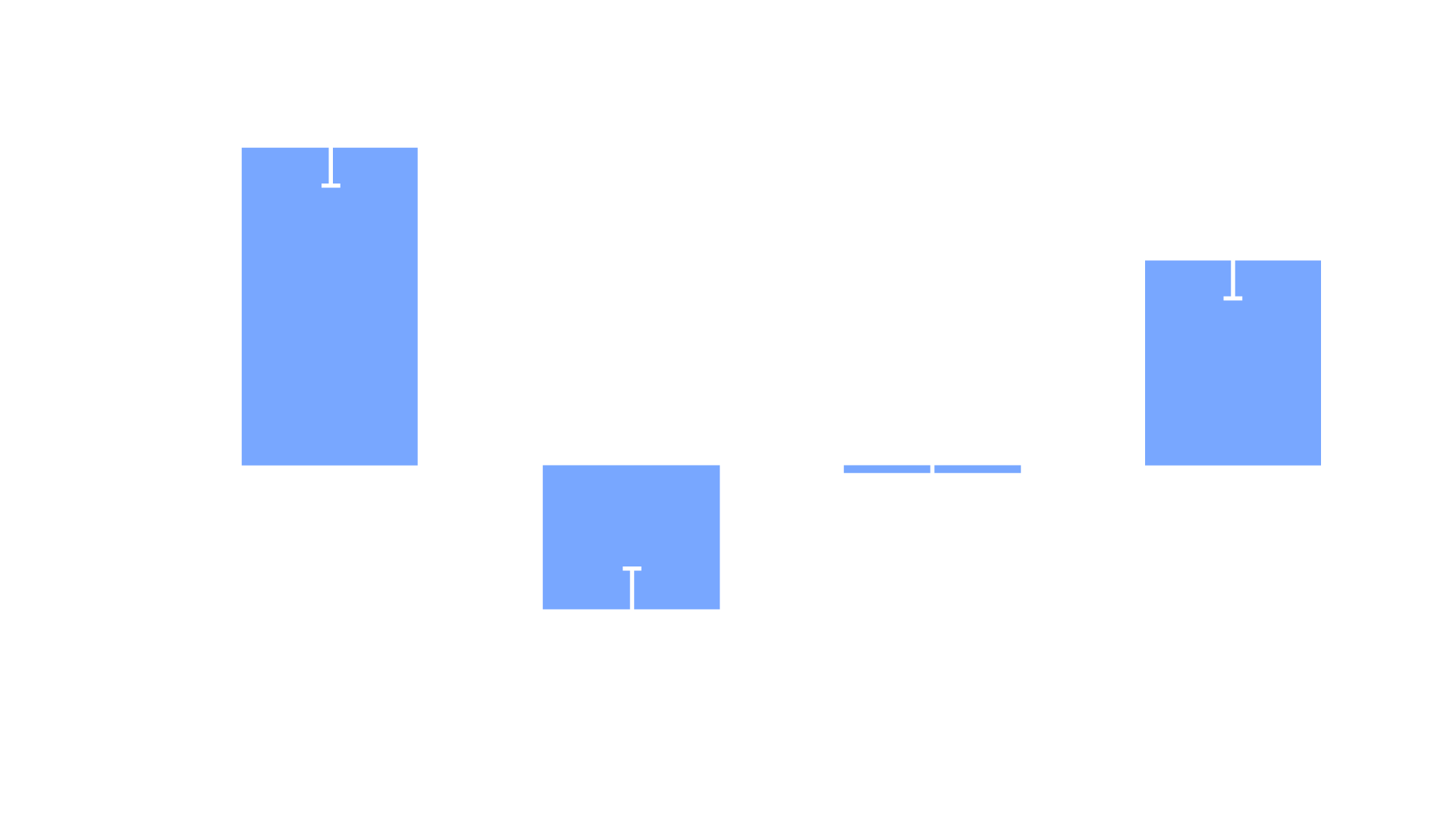 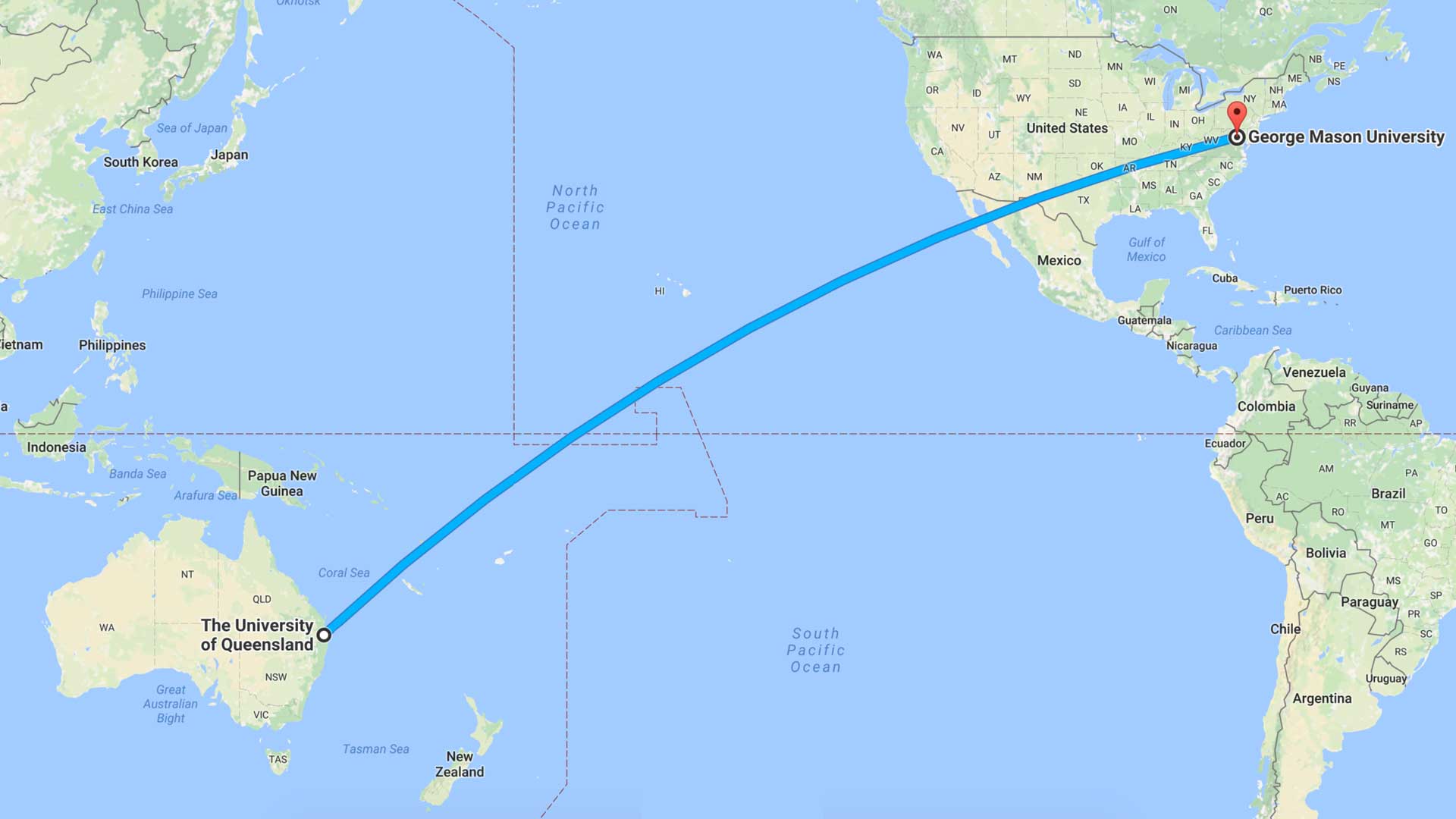 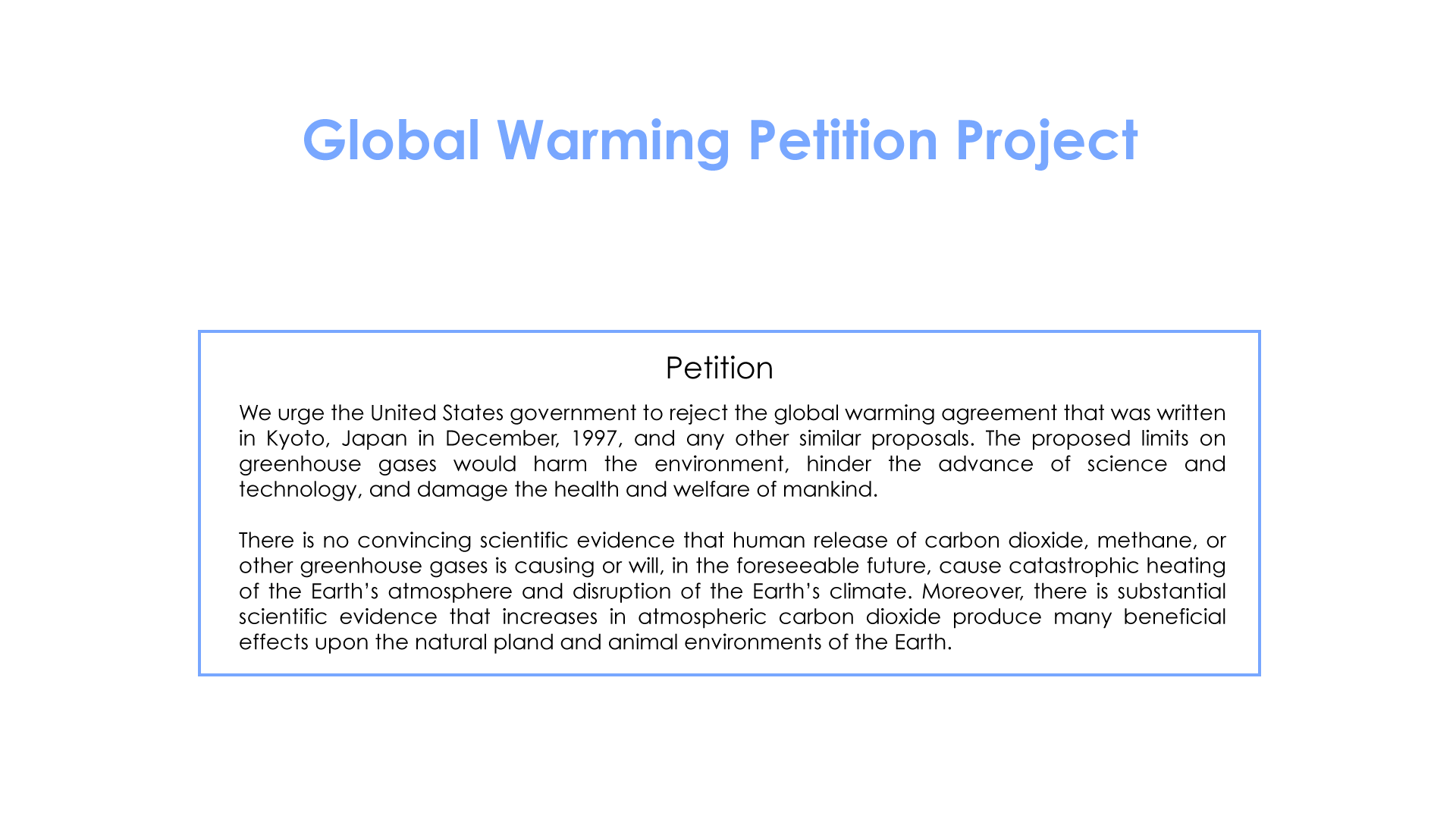 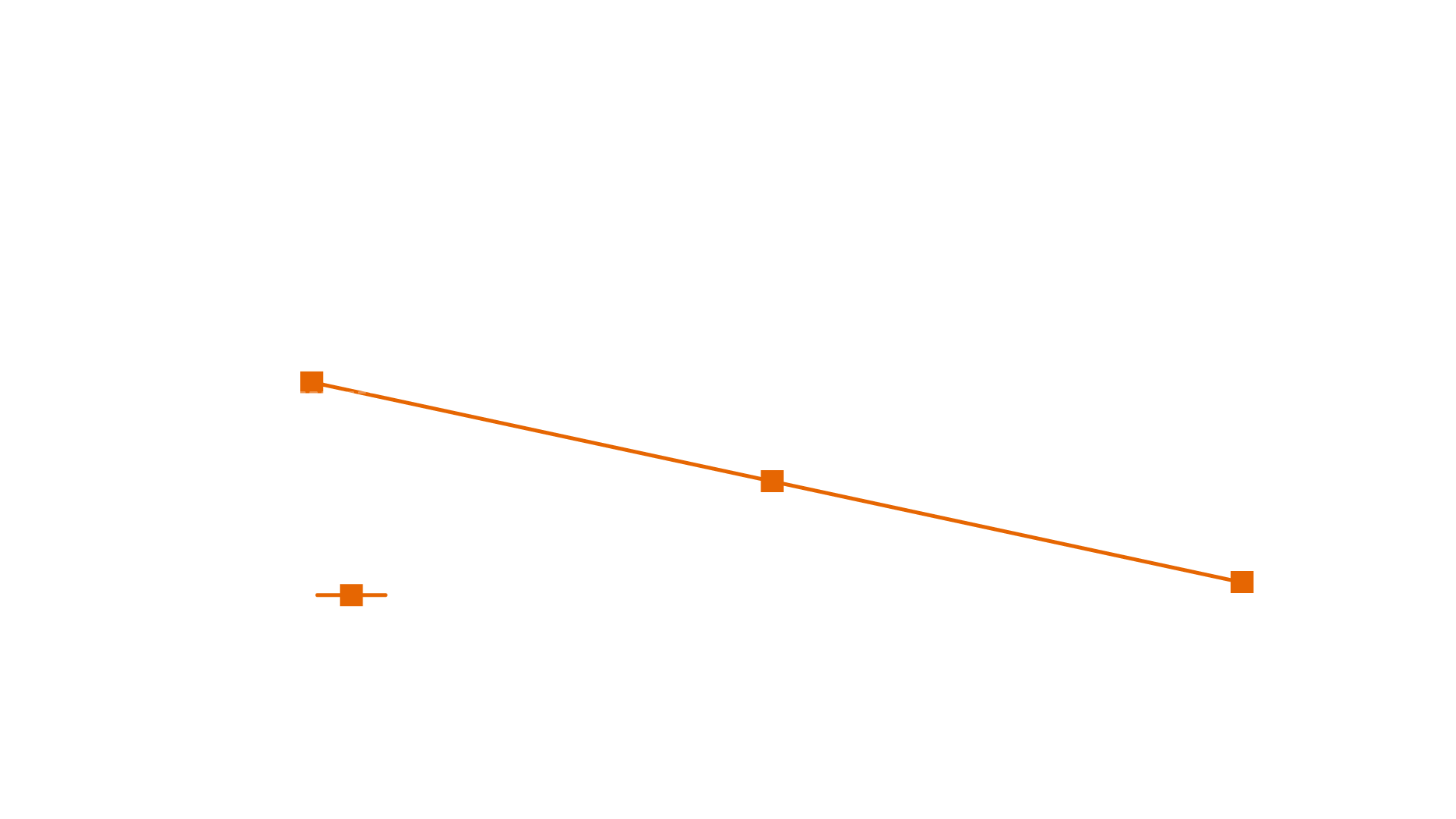 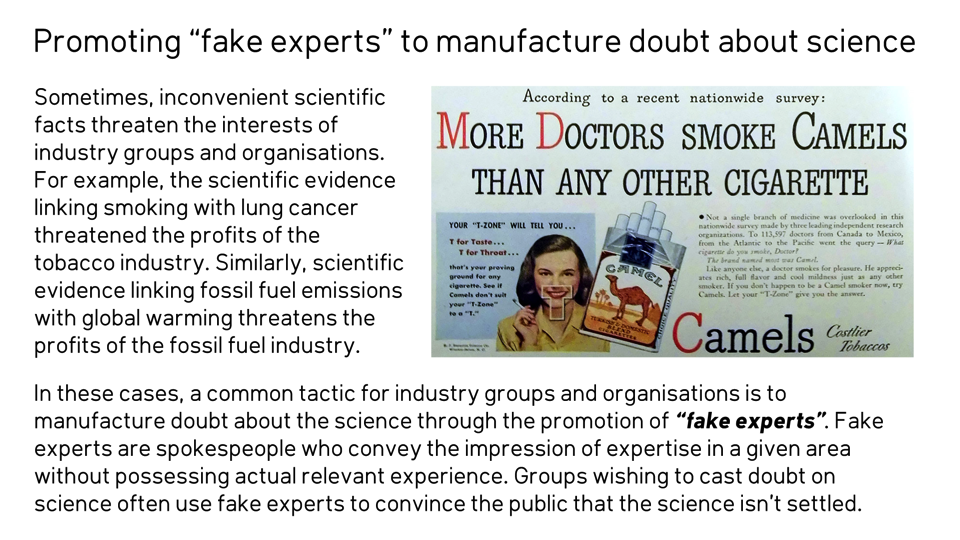 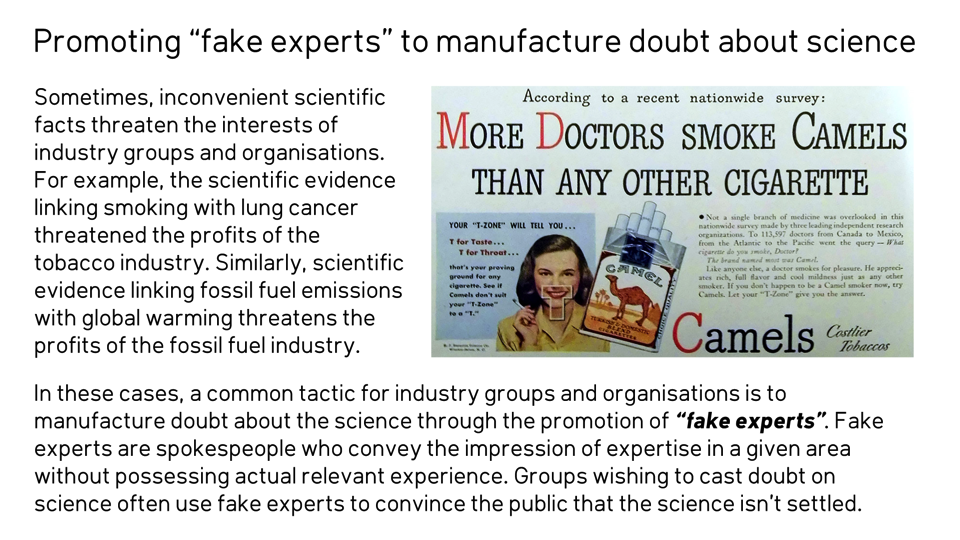 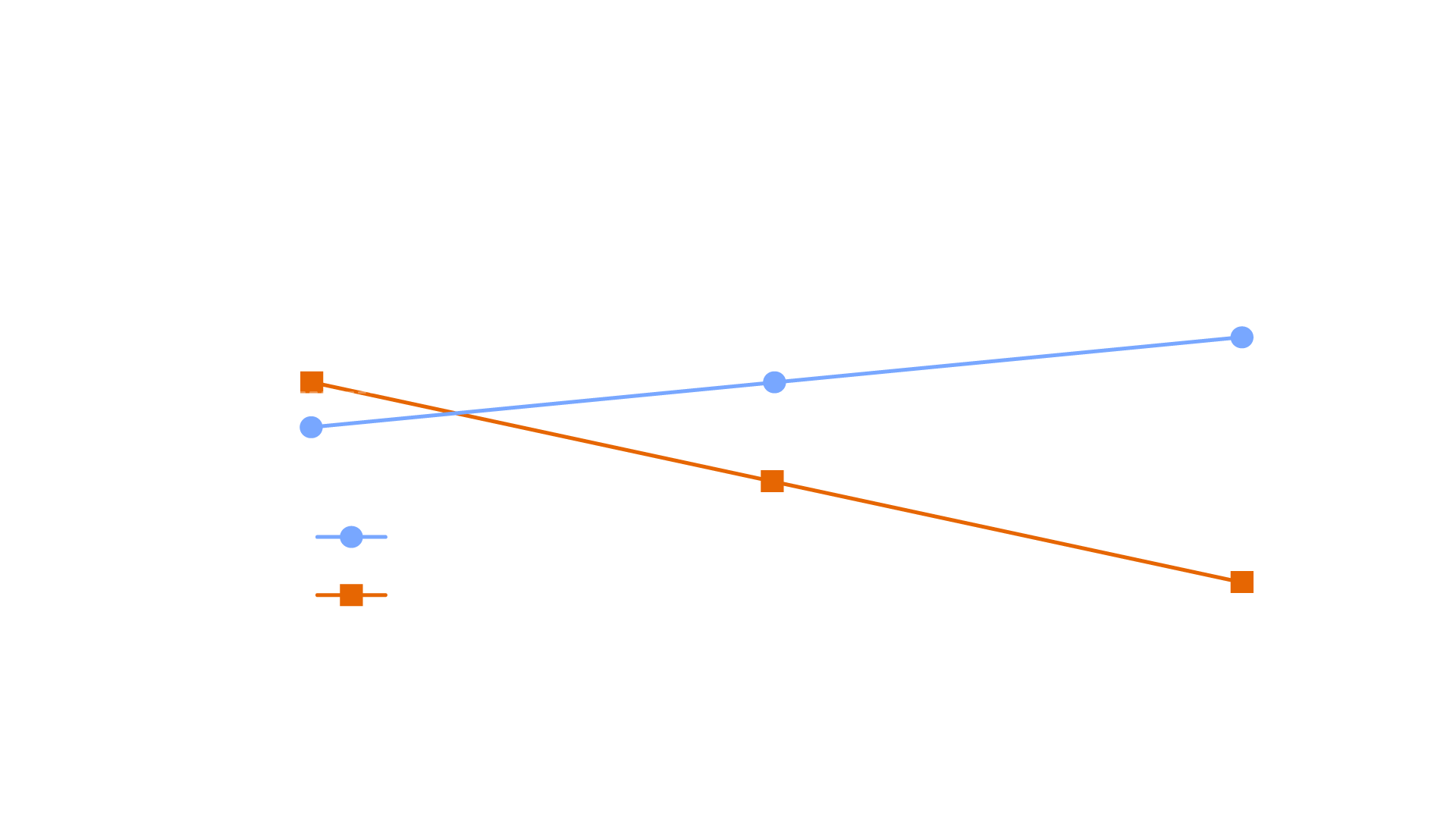 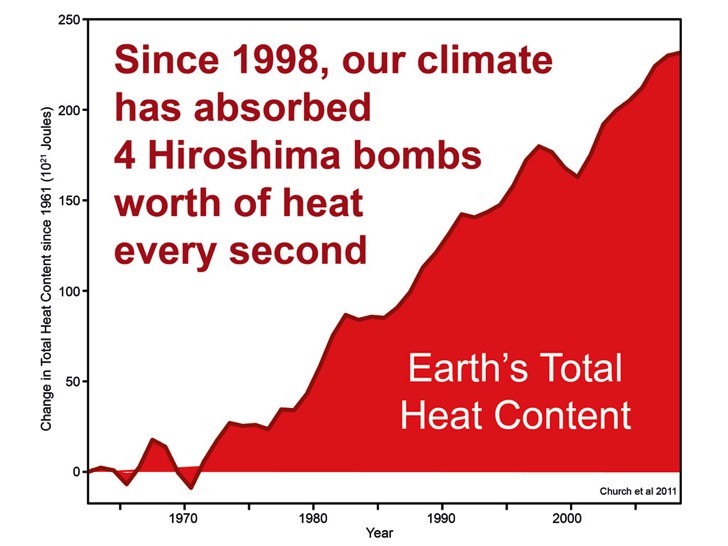 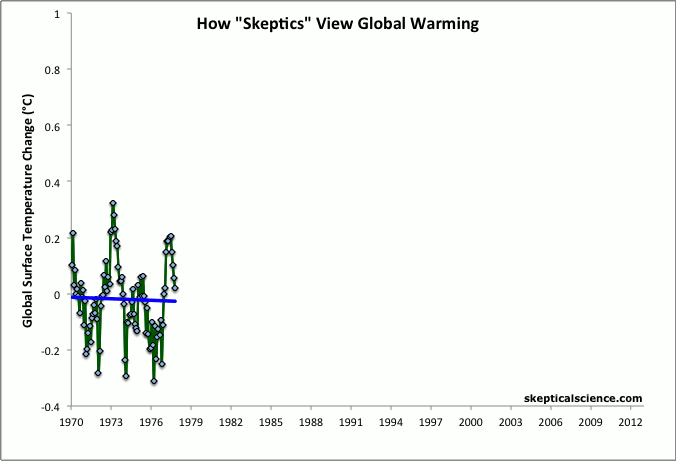 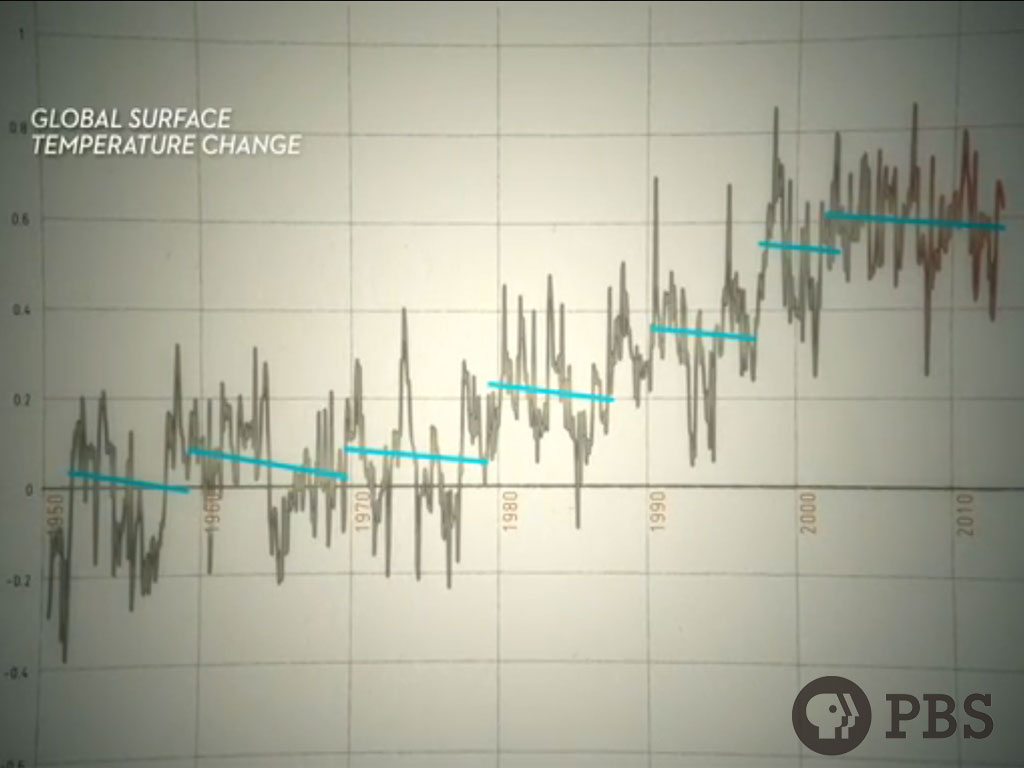 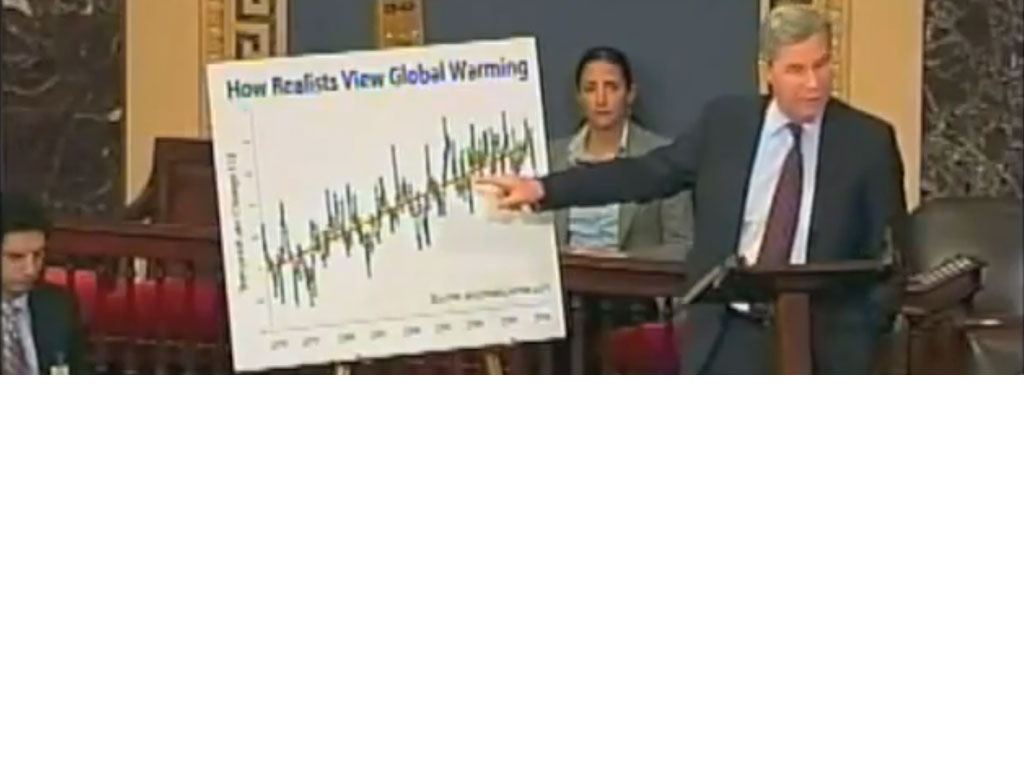 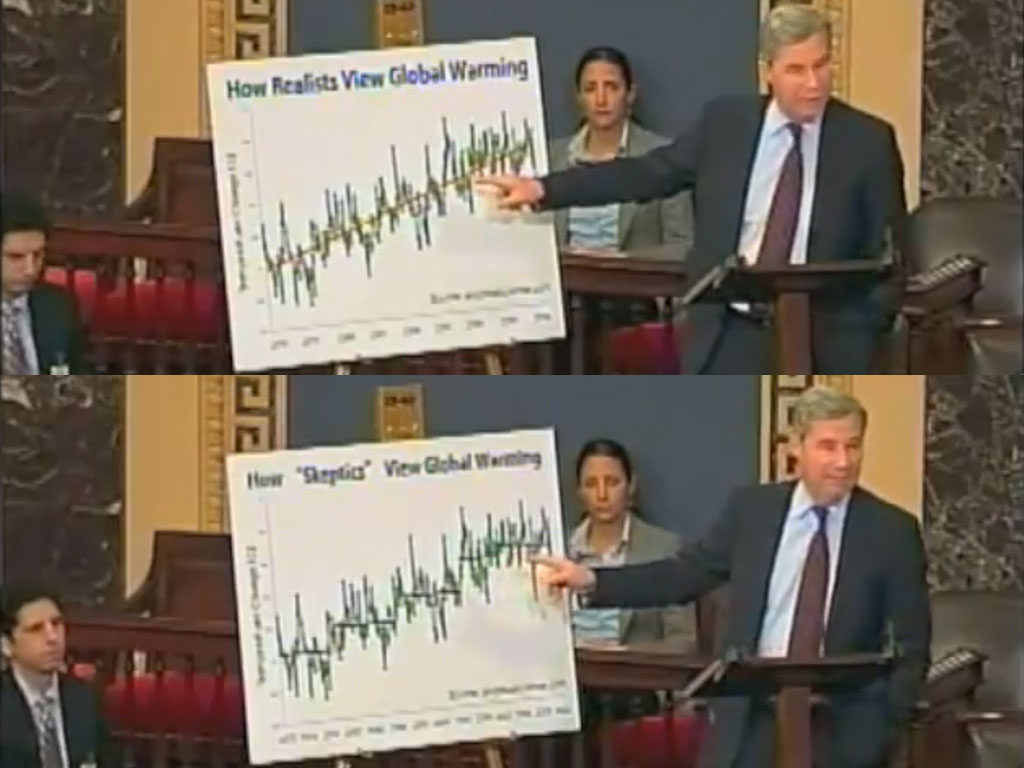 3
Best practicesin debunking
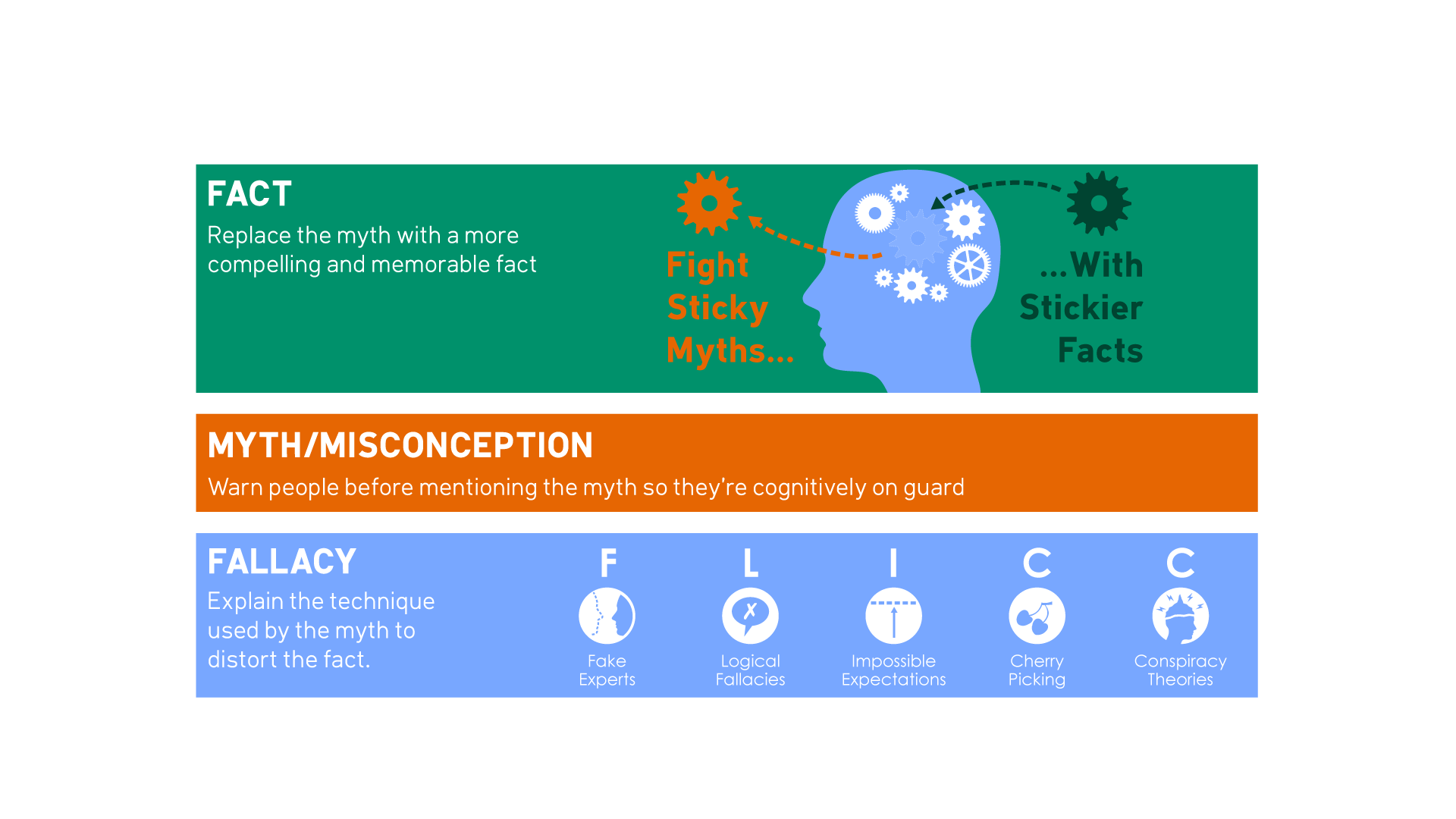 [Speaker Notes: Typically, our science communication is just the green section of this slide – explaining the facts. But understanding the facts doesn’t necessarily protect people when they encounter a myth that conflicts with the facts – the two conflicting messages can cancel each other out. To help people develop immunity to misinformation, when we explain the facts, we also need to explain how the facts might get distorted. Then when people encounter a myth, they can reconcile the facts with the myth.]
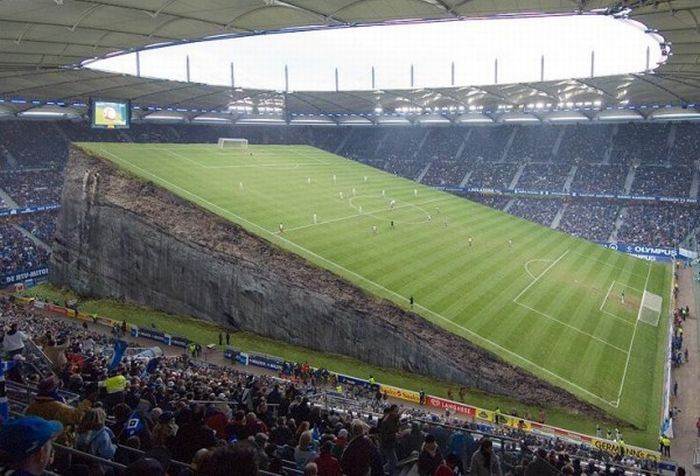 [Speaker Notes: Typically, our science communication is just the green section of this slide – explaining the facts. But understanding the facts doesn’t necessarily protect people when they encounter a myth that conflicts with the facts – the two conflicting messages can cancel each other out. To help people develop immunity to misinformation, when we explain the facts, we also need to explain how the facts might get distorted. Then when people encounter a myth, they can reconcile the facts with the myth.]
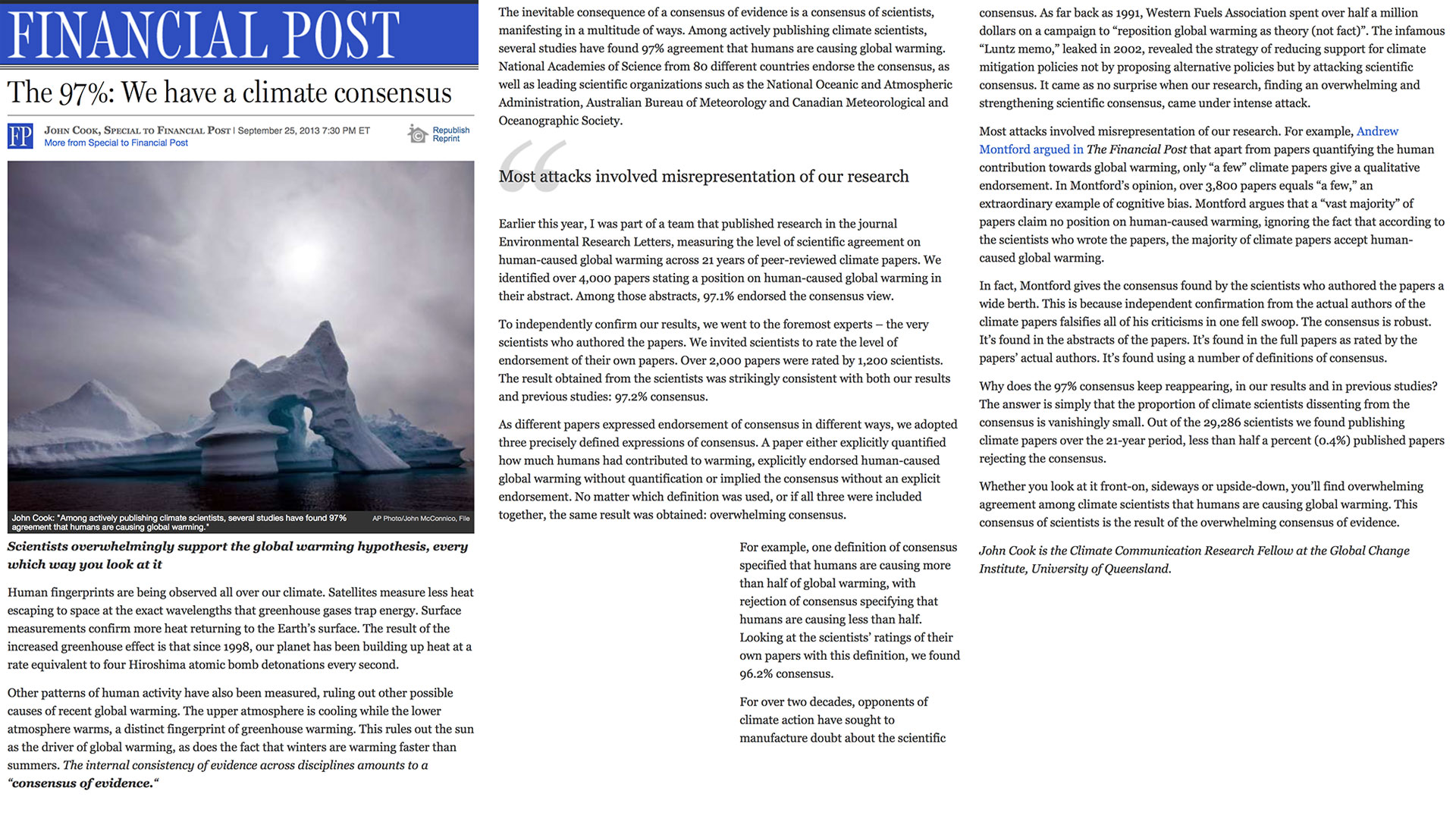 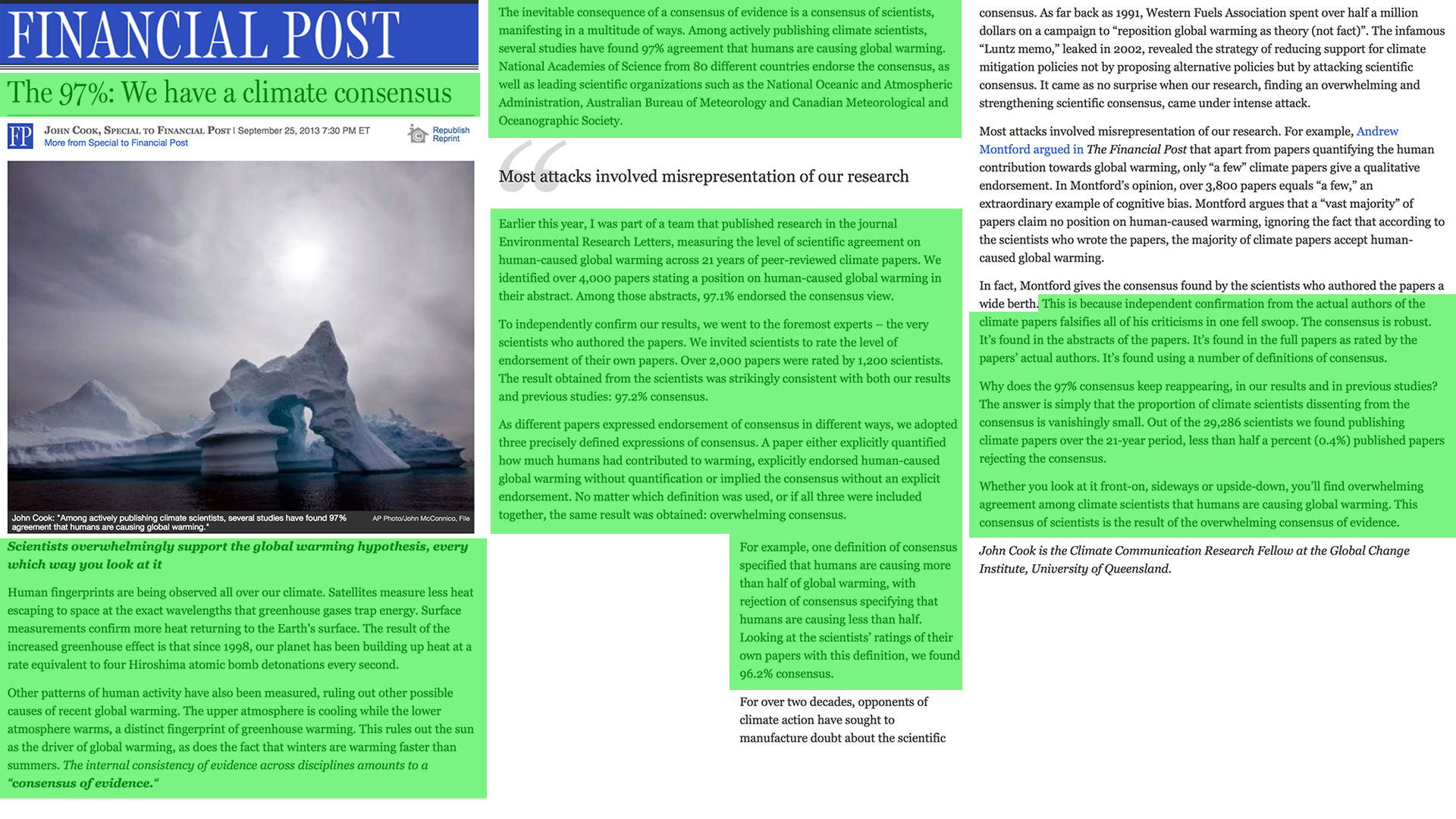 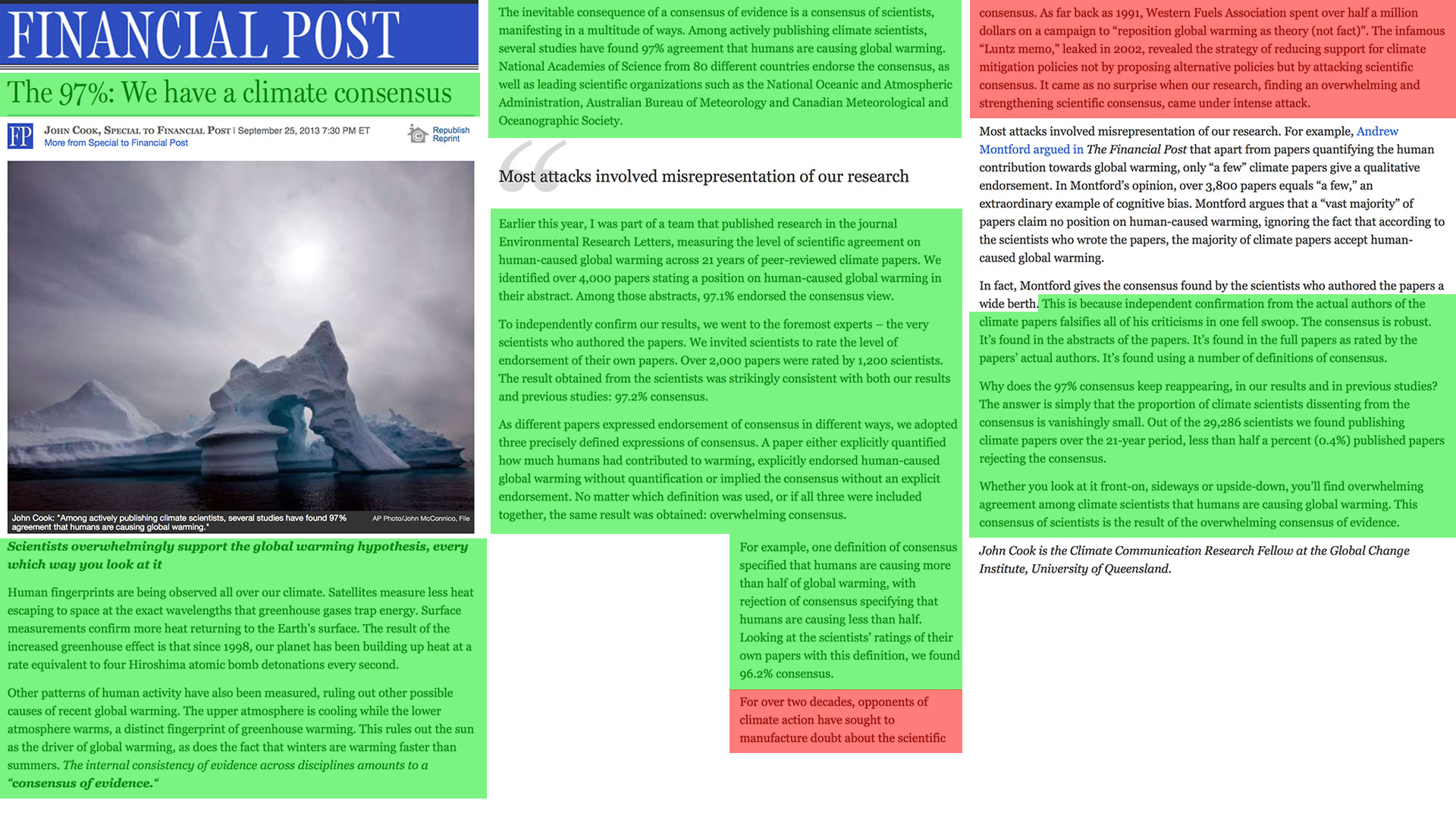 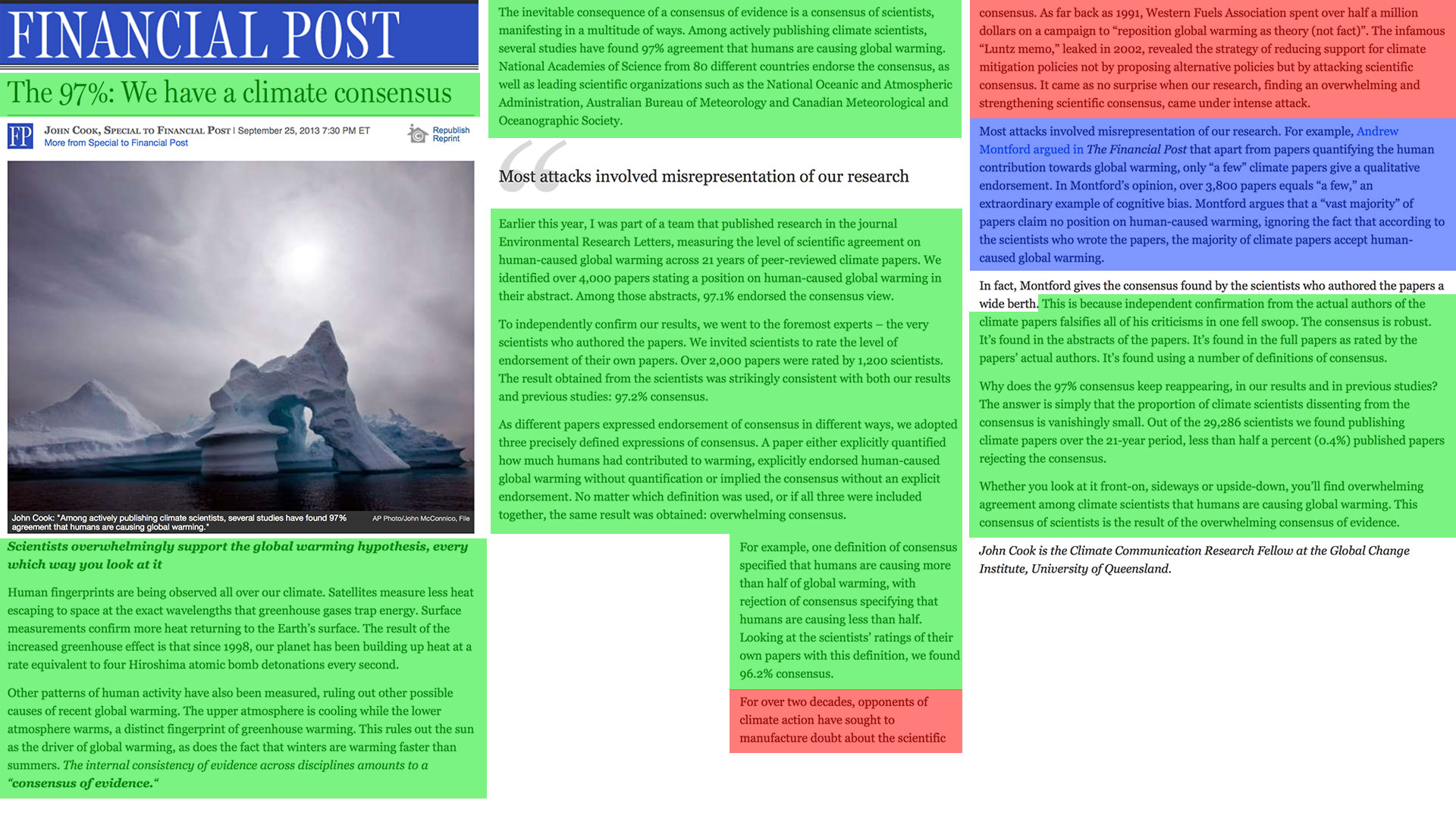 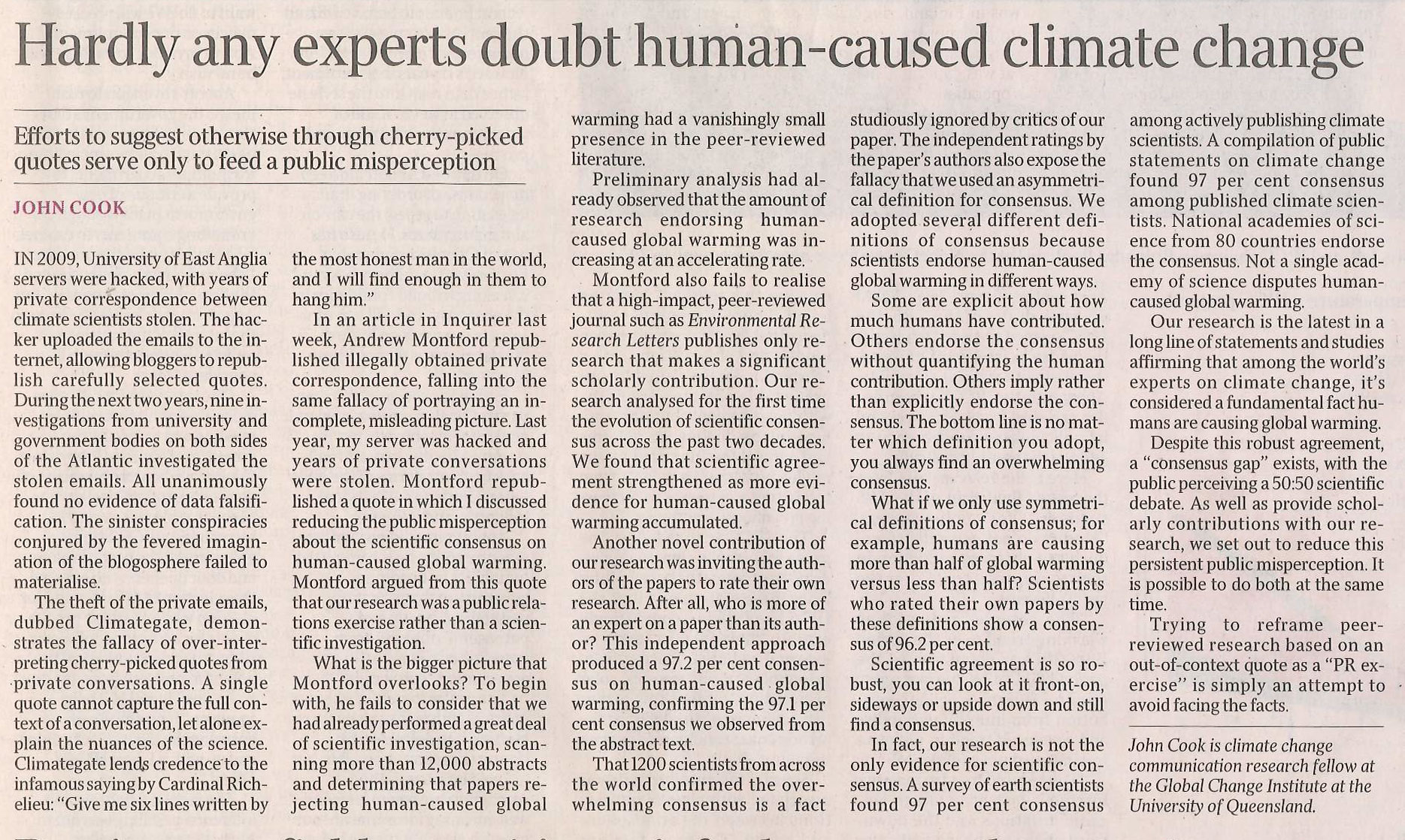 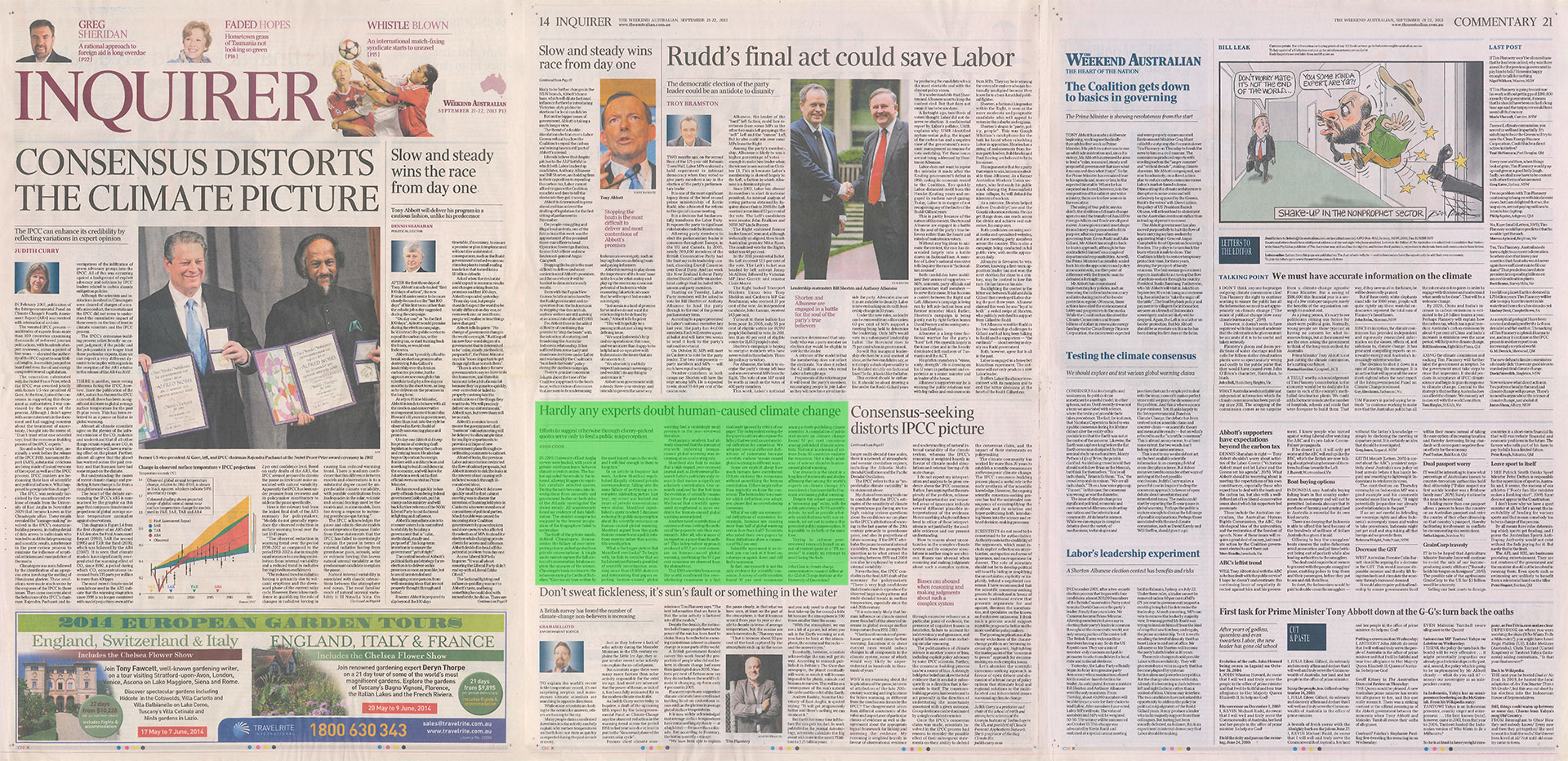 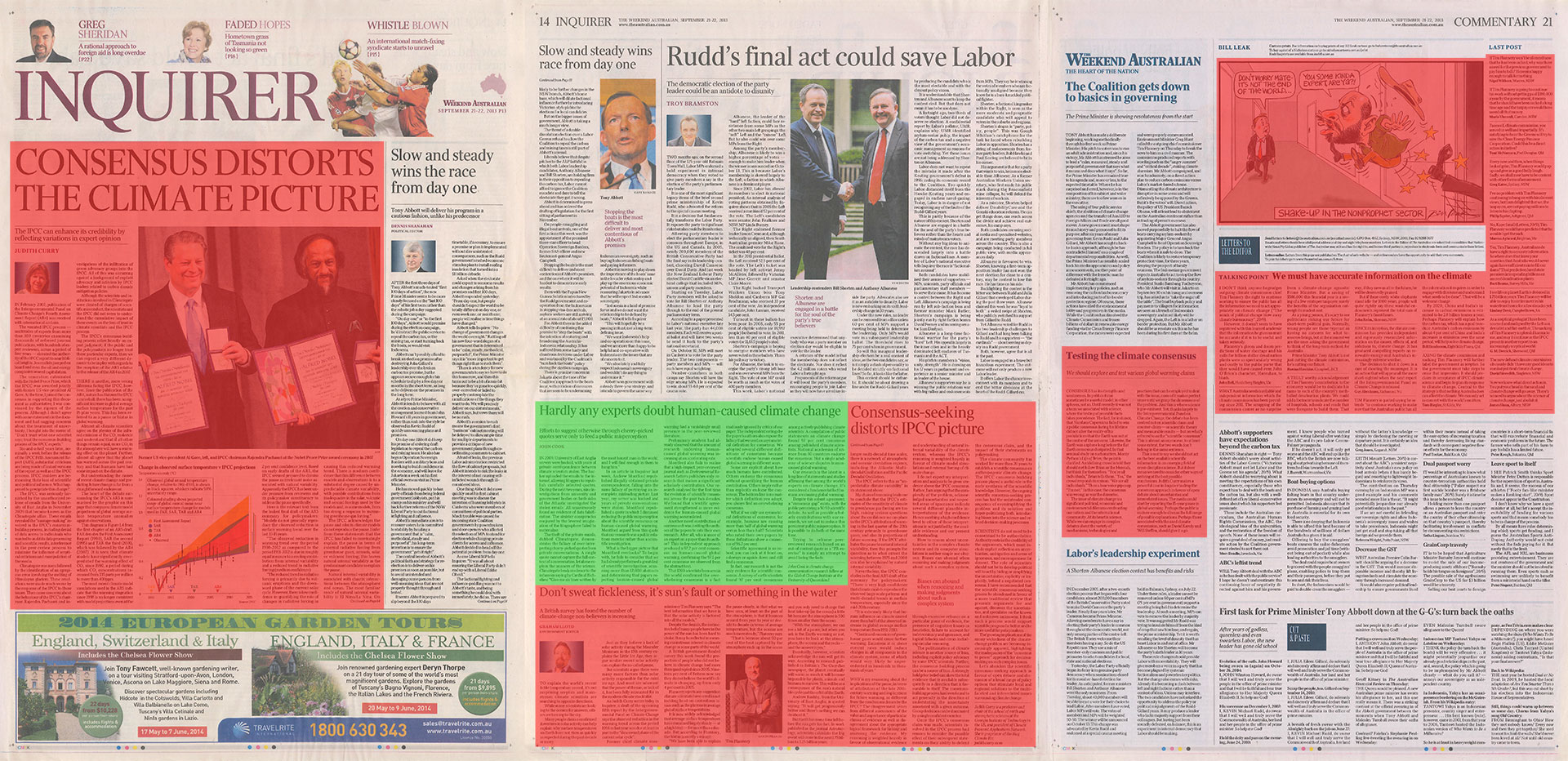 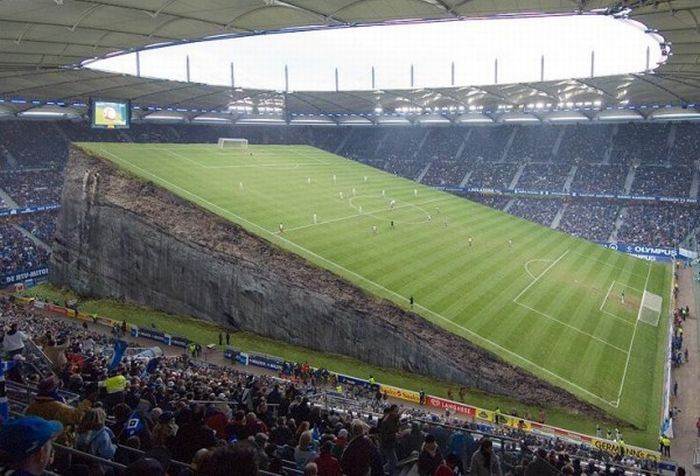 [Speaker Notes: Typically, our science communication is just the green section of this slide – explaining the facts. But understanding the facts doesn’t necessarily protect people when they encounter a myth that conflicts with the facts – the two conflicting messages can cancel each other out. To help people develop immunity to misinformation, when we explain the facts, we also need to explain how the facts might get distorted. Then when people encounter a myth, they can reconcile the facts with the myth.]
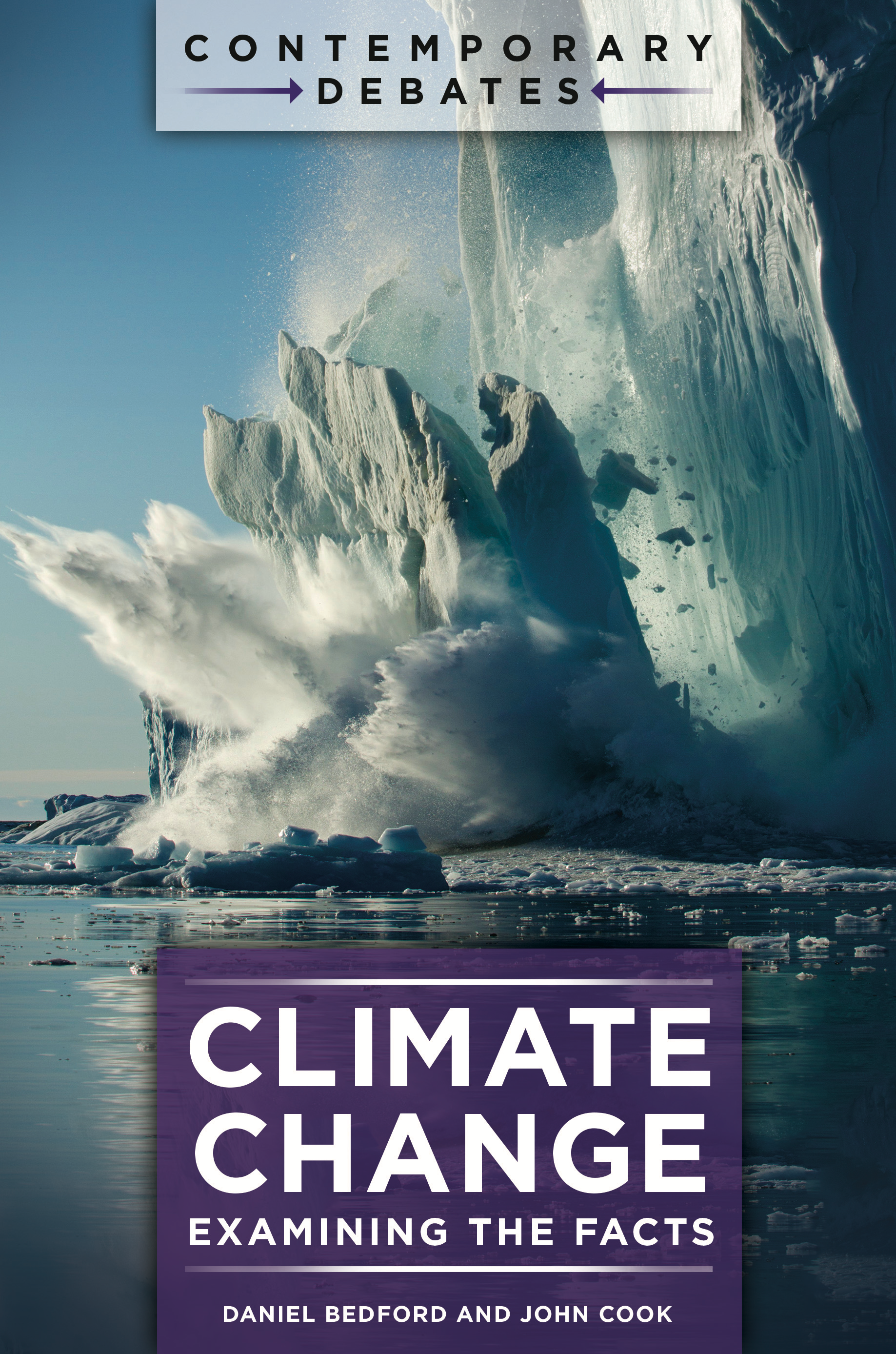 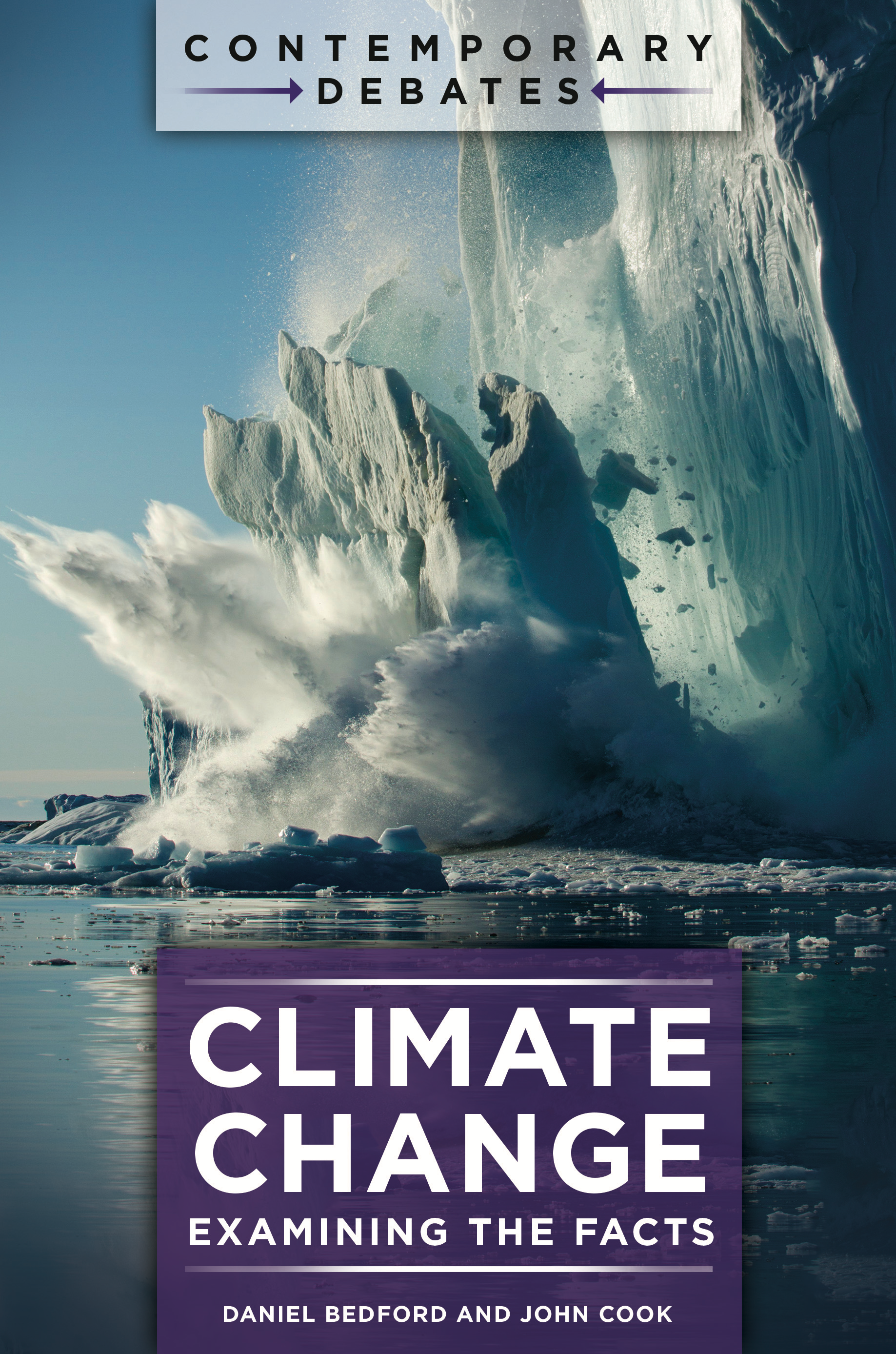 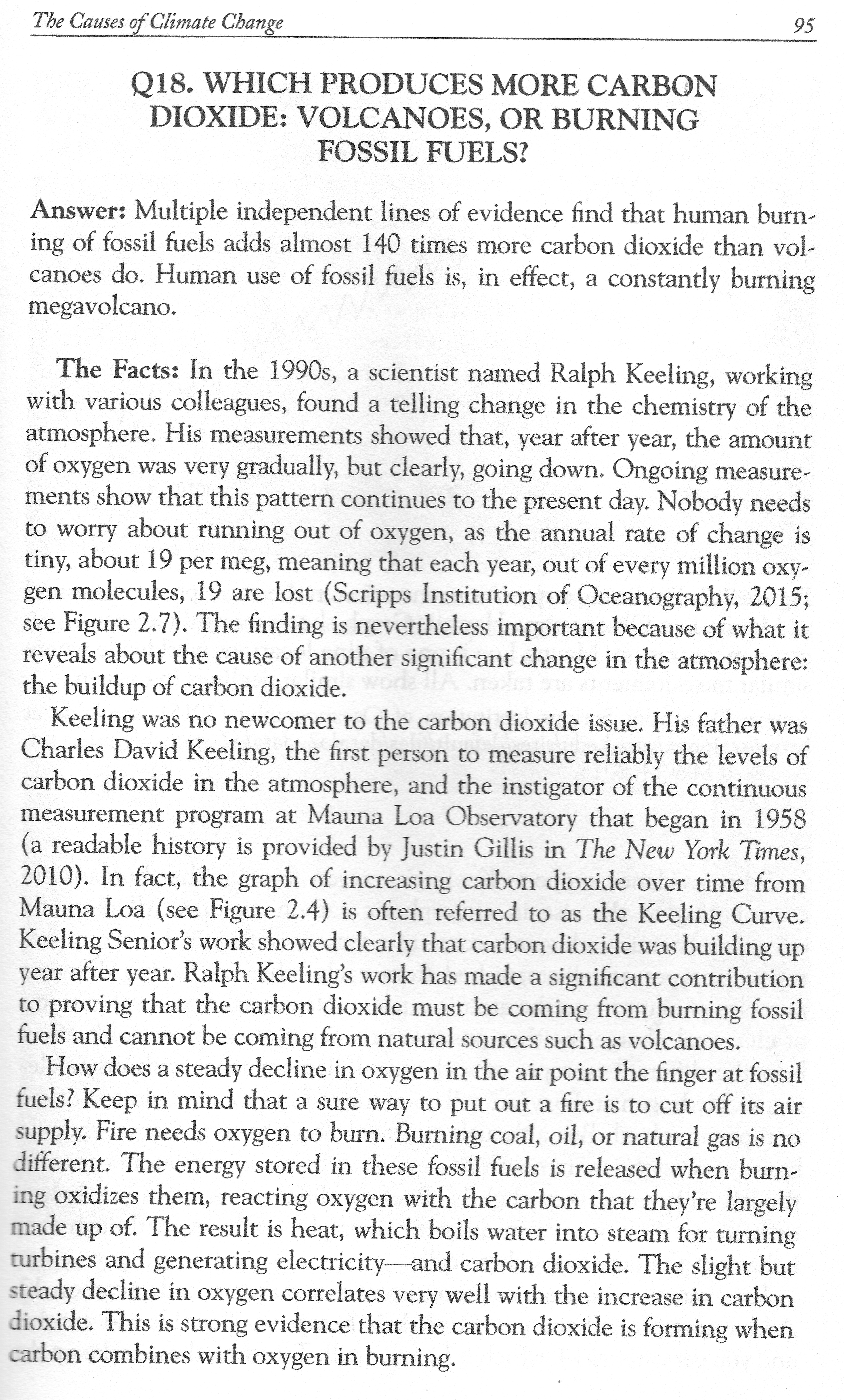 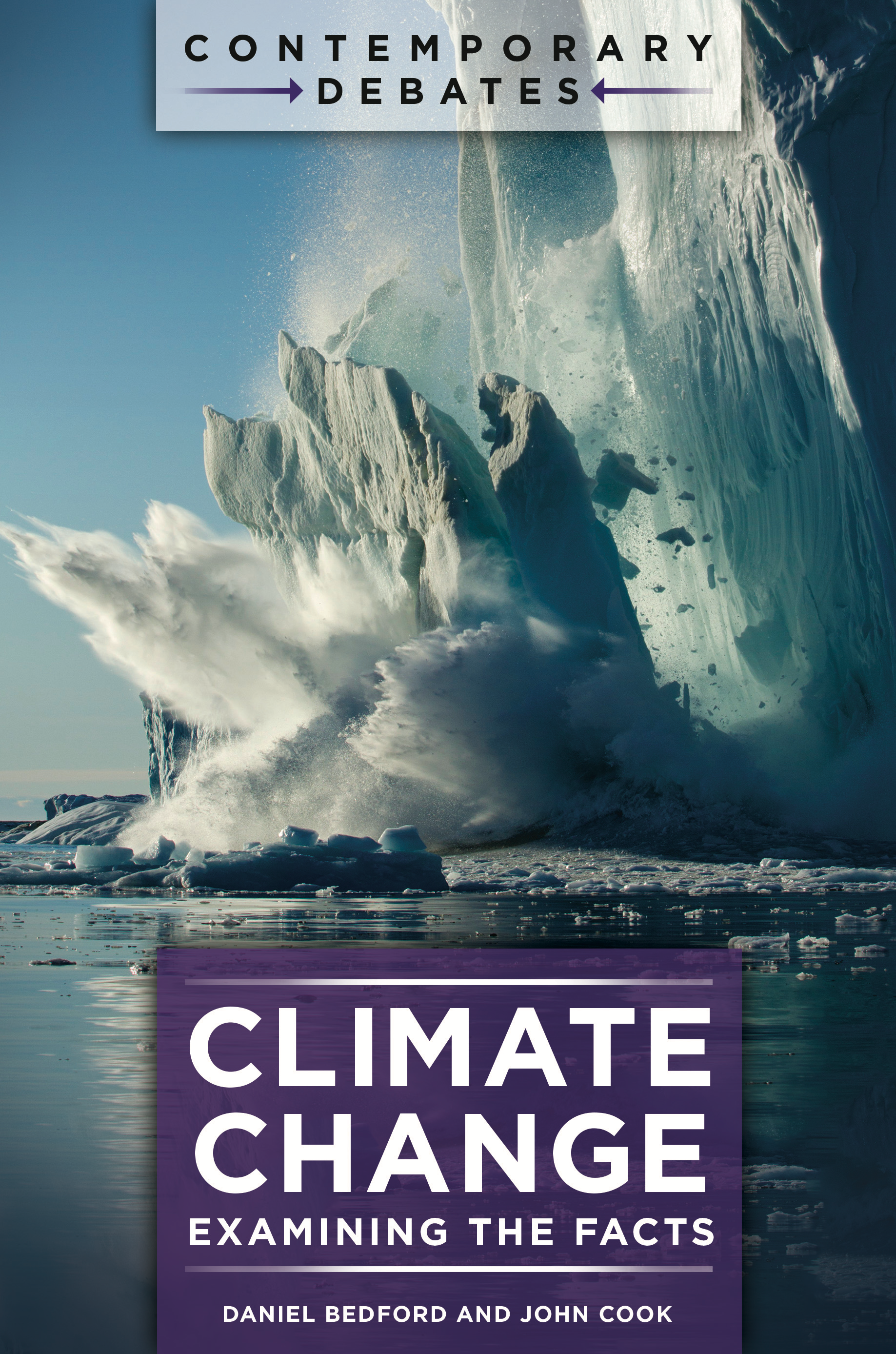 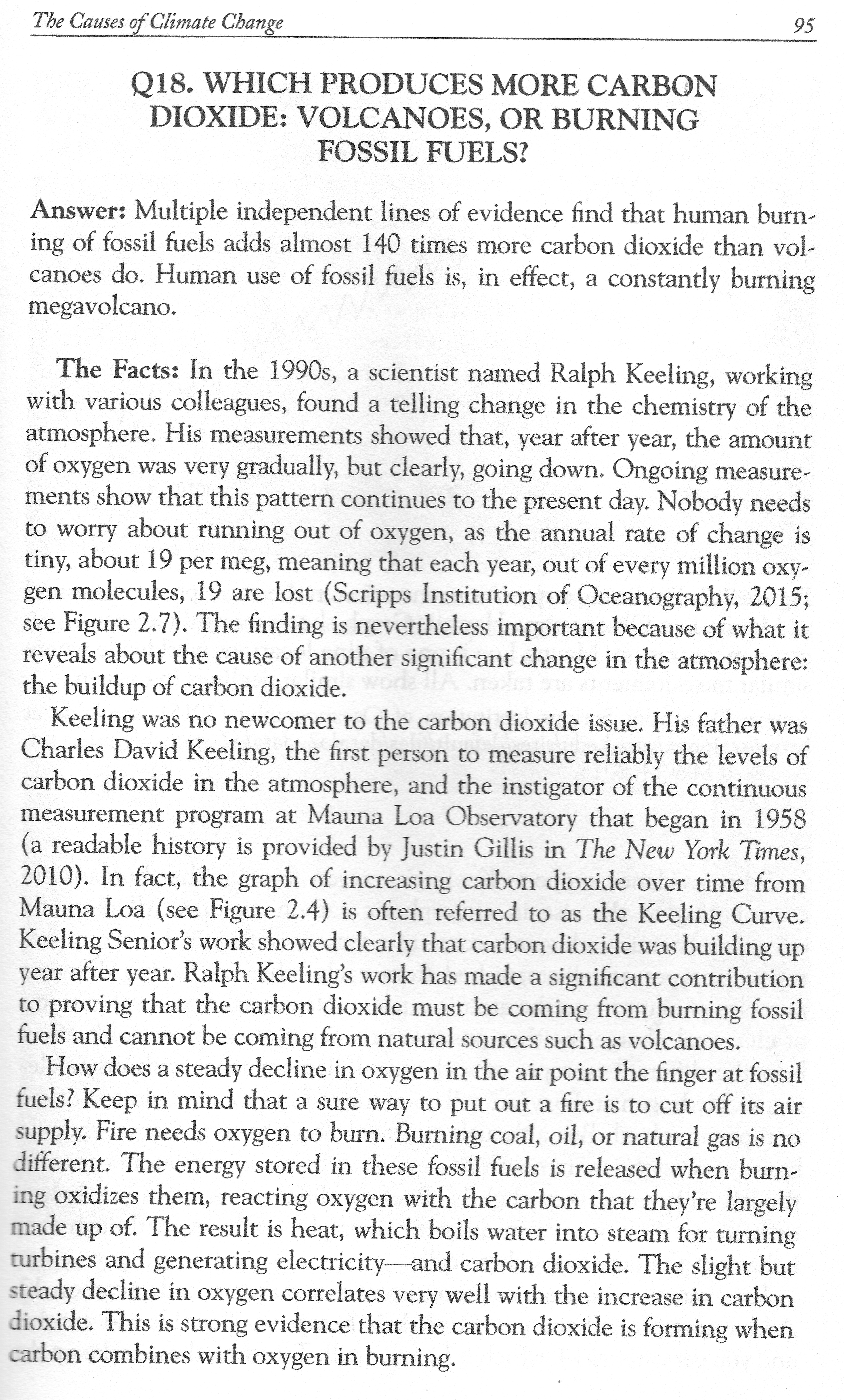 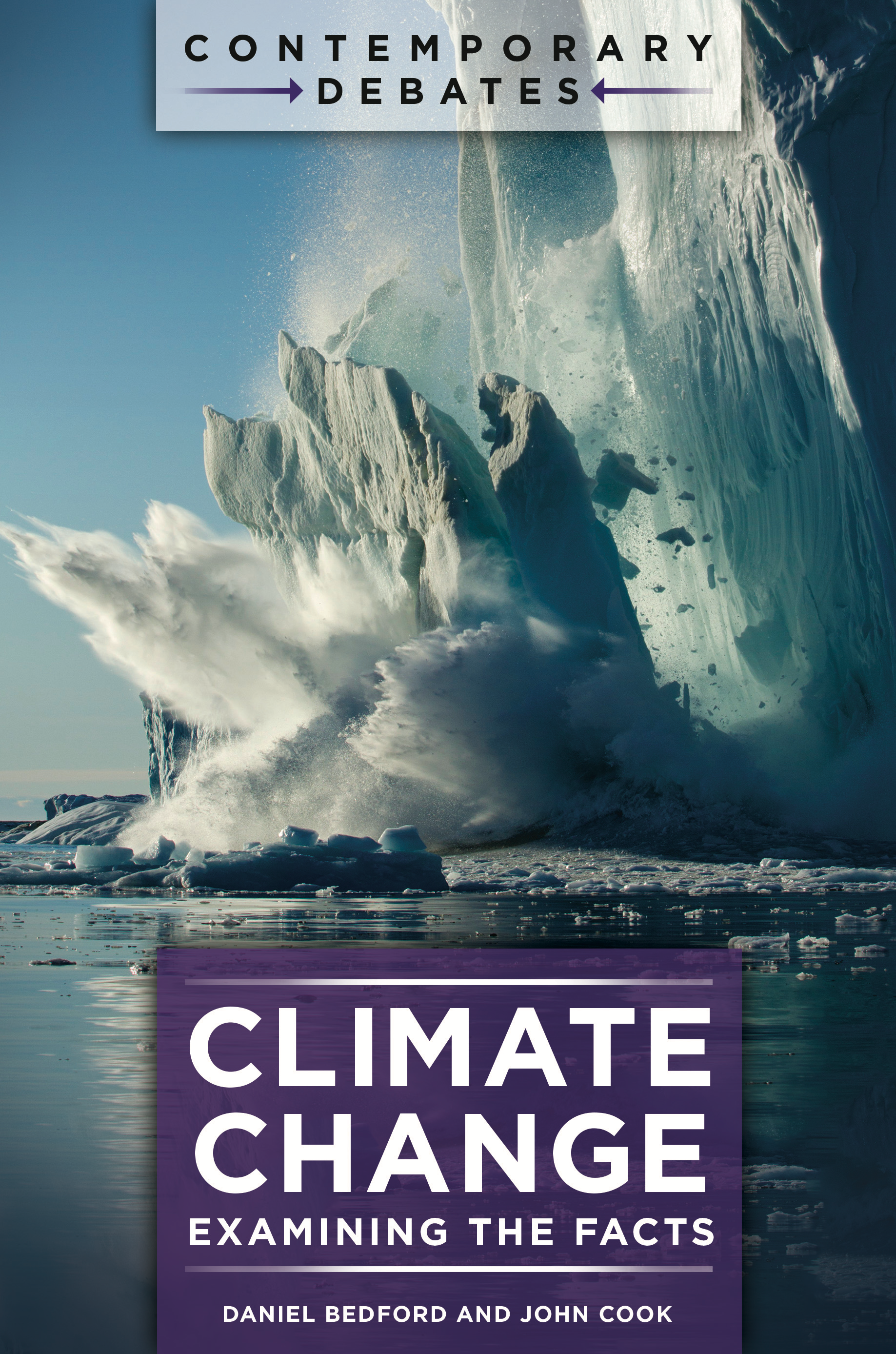 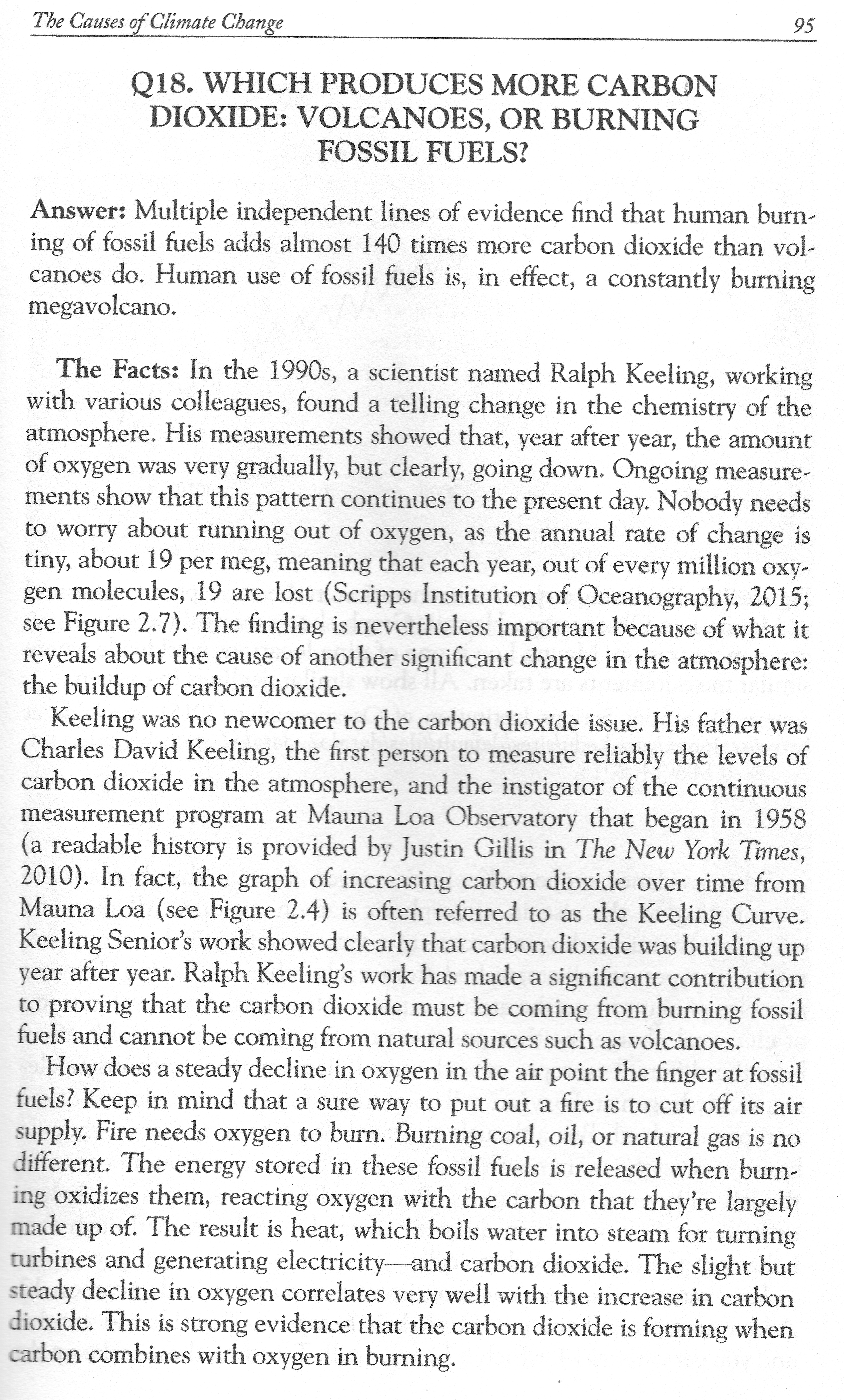 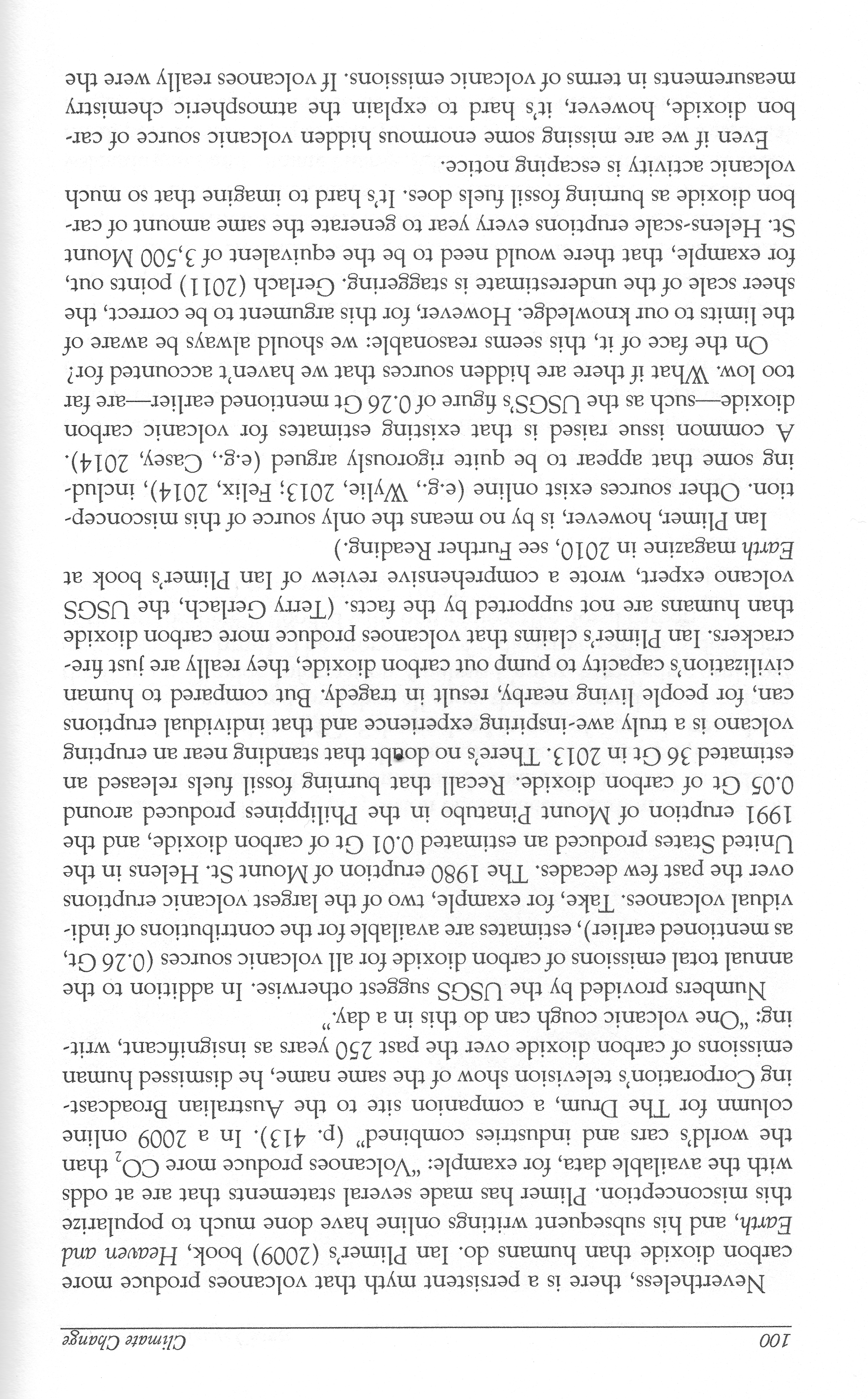 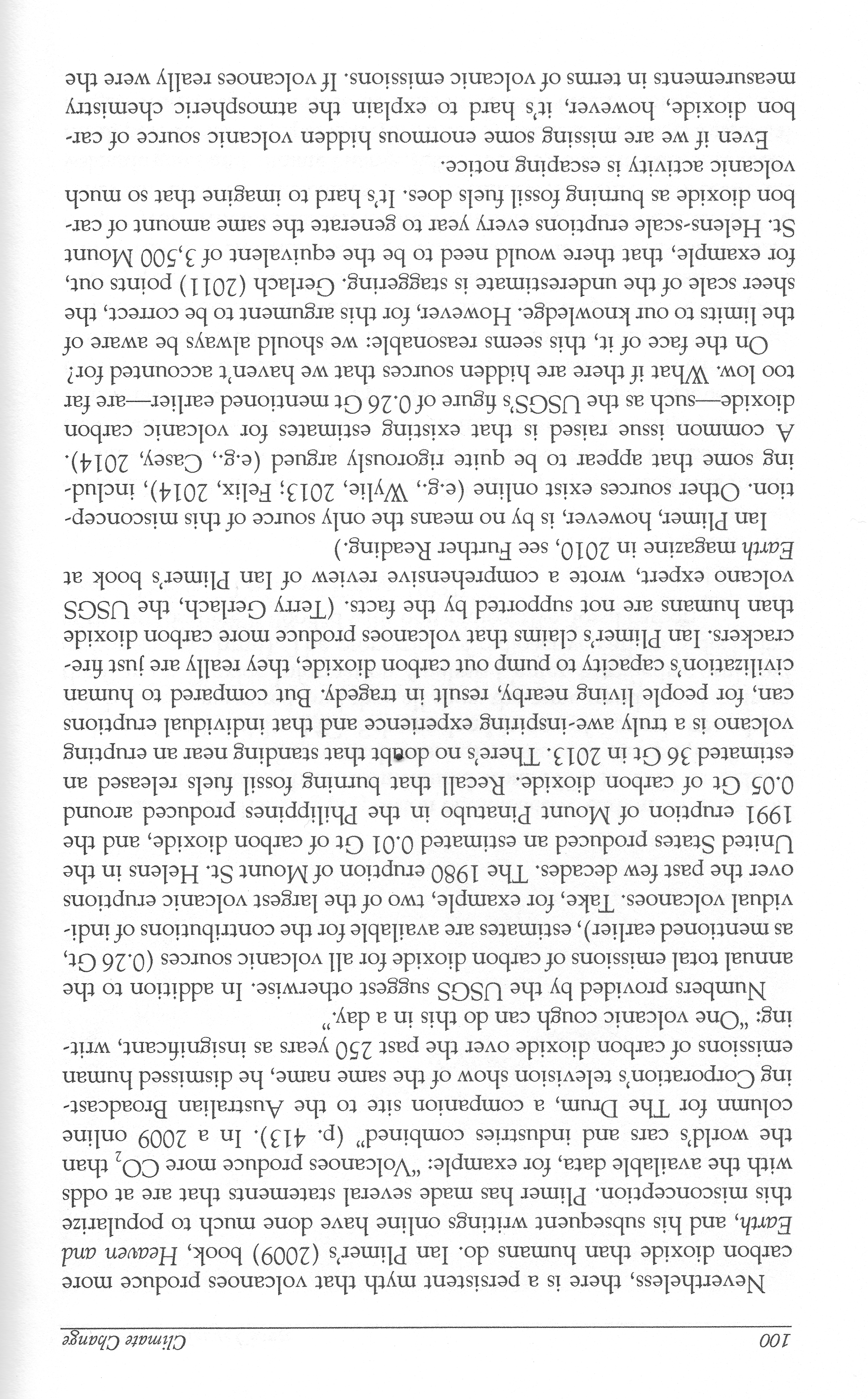 http://edx.org/understanding-climate-denial
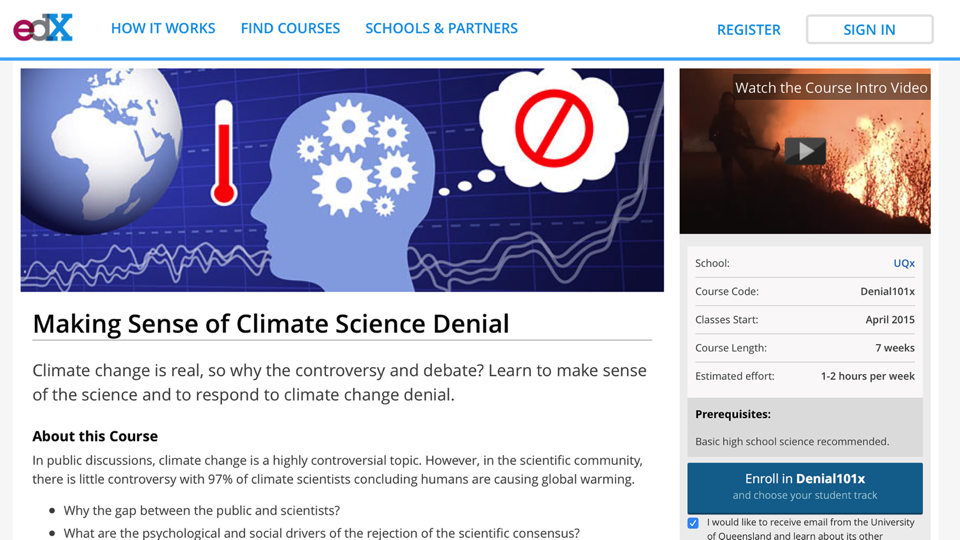 http://edx.org/understanding-climate-denial
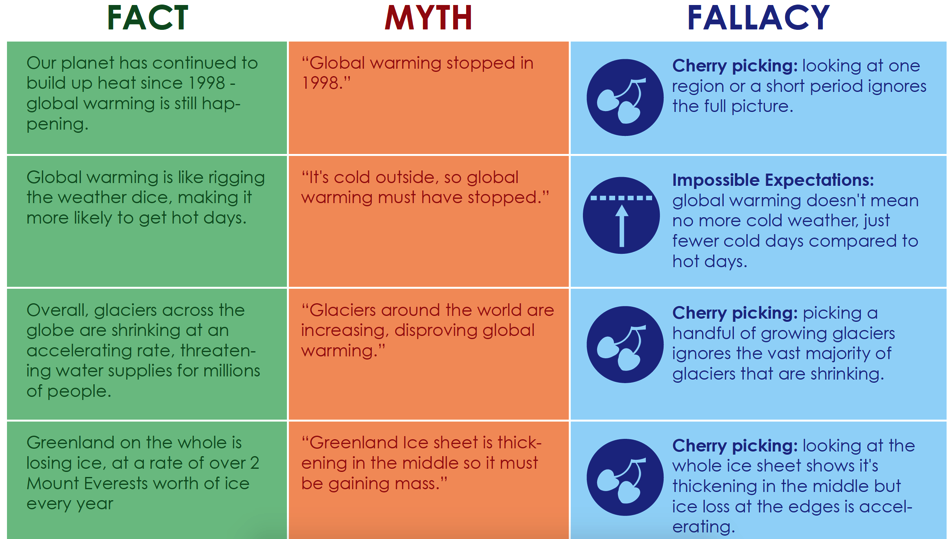 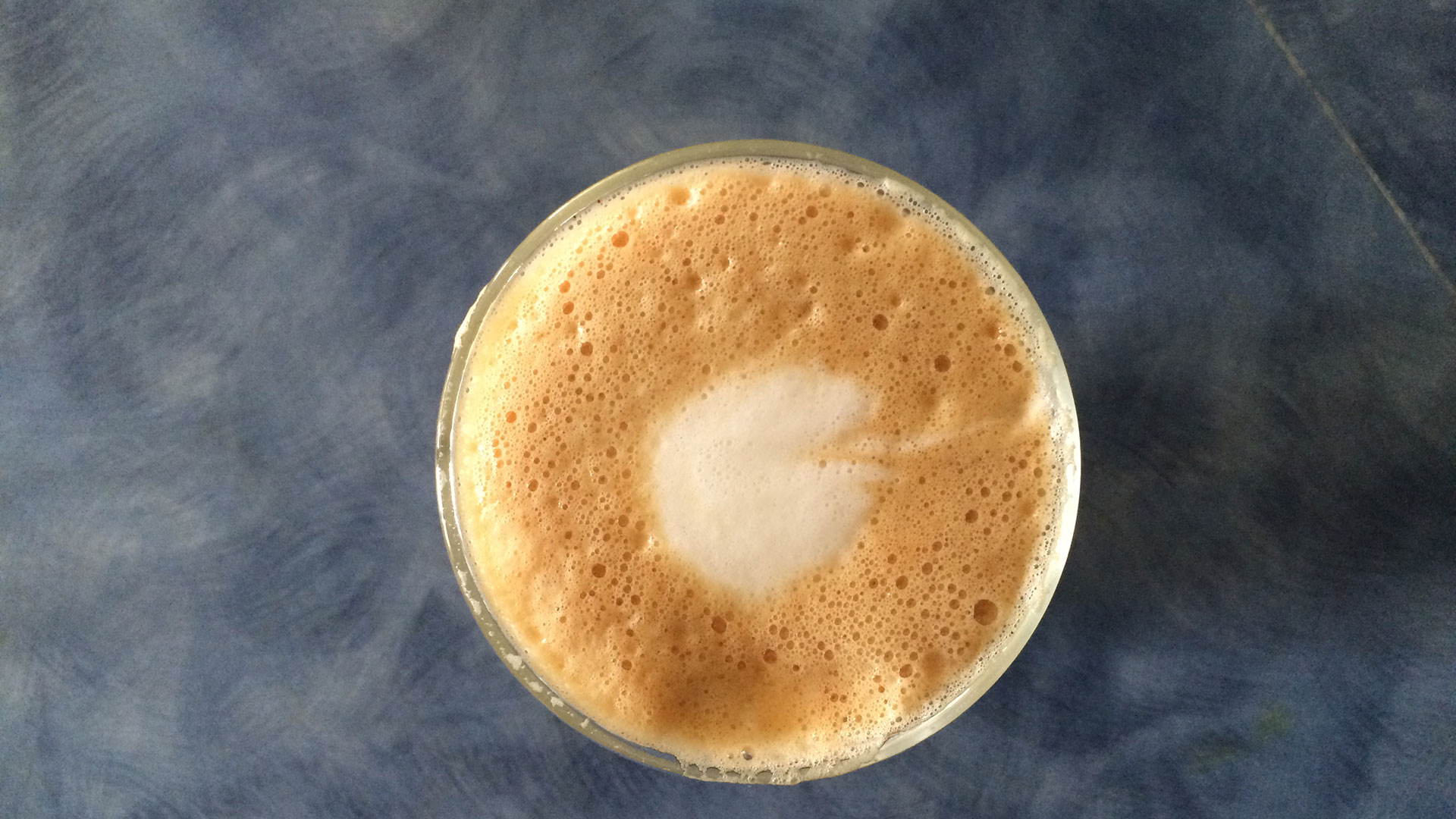 Coffee break!
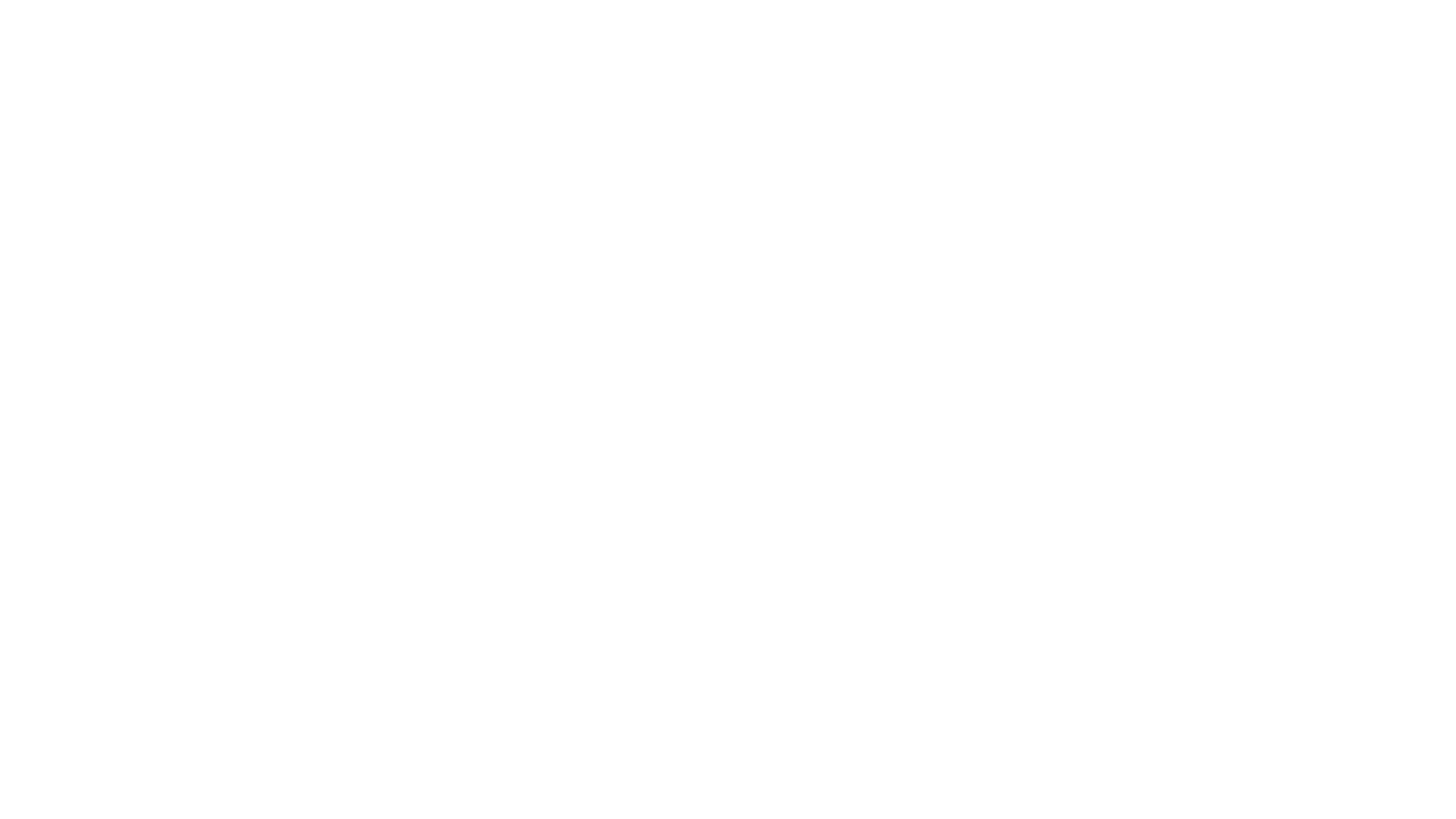 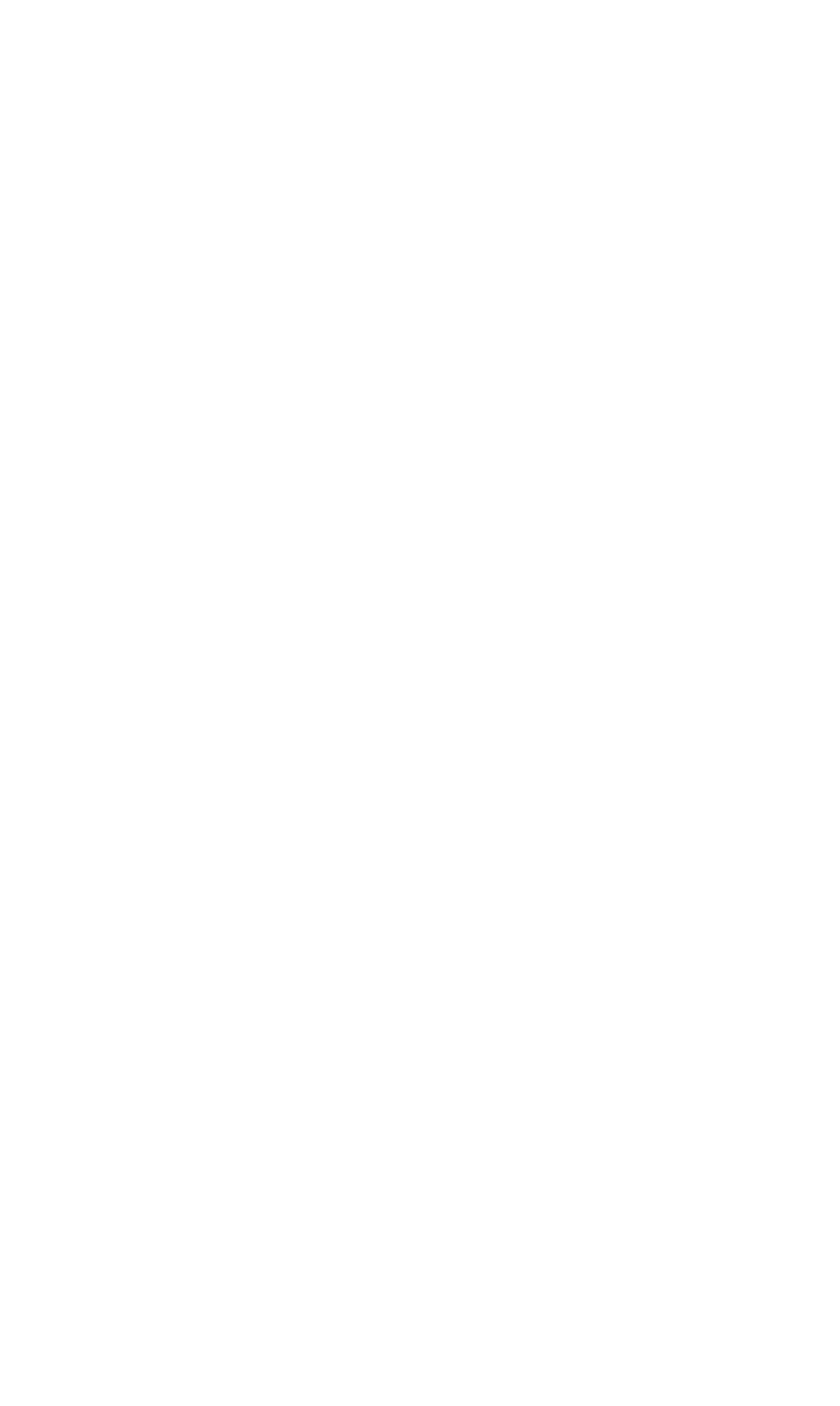 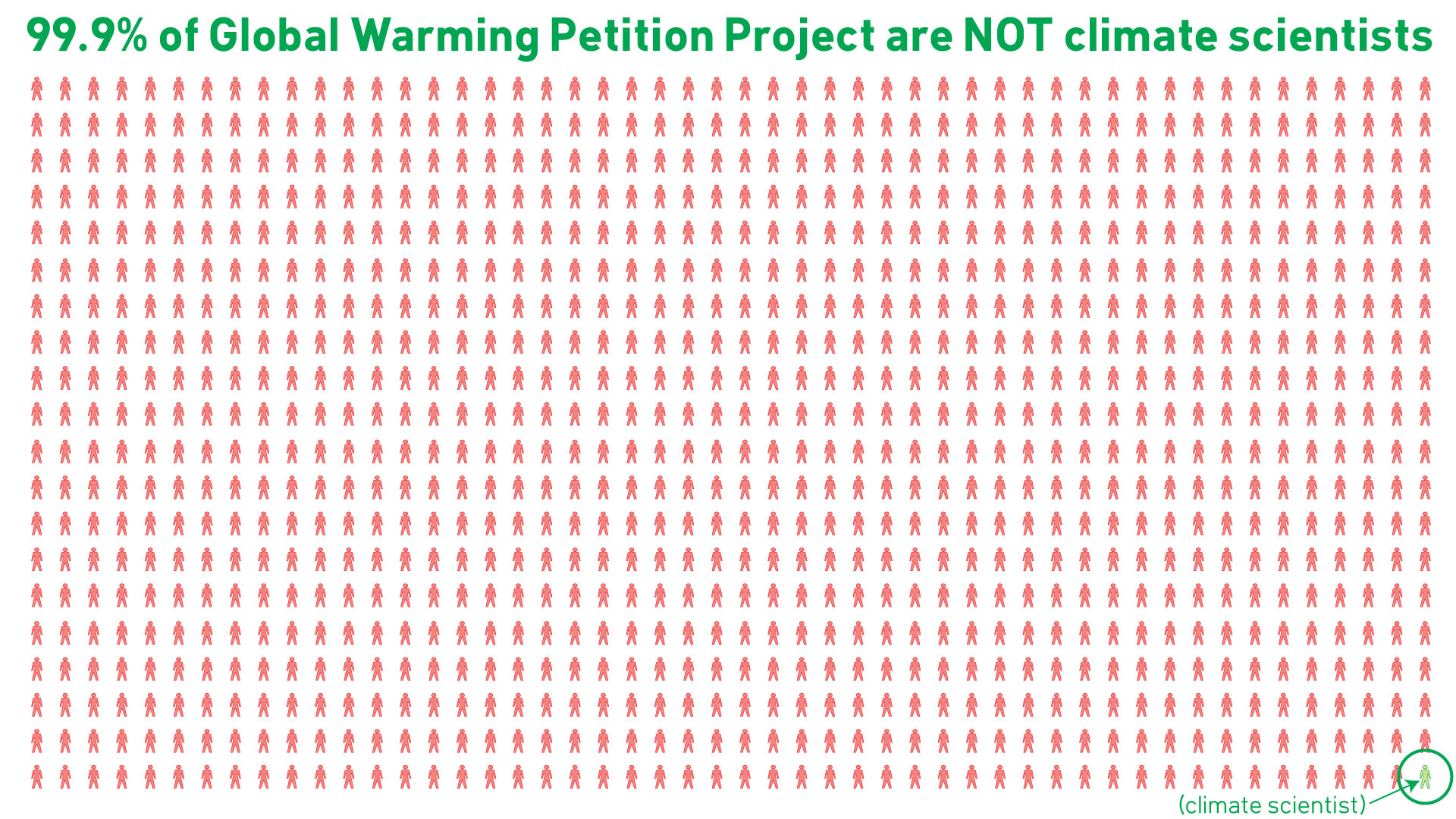 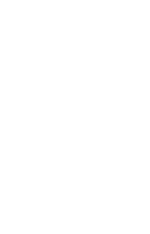 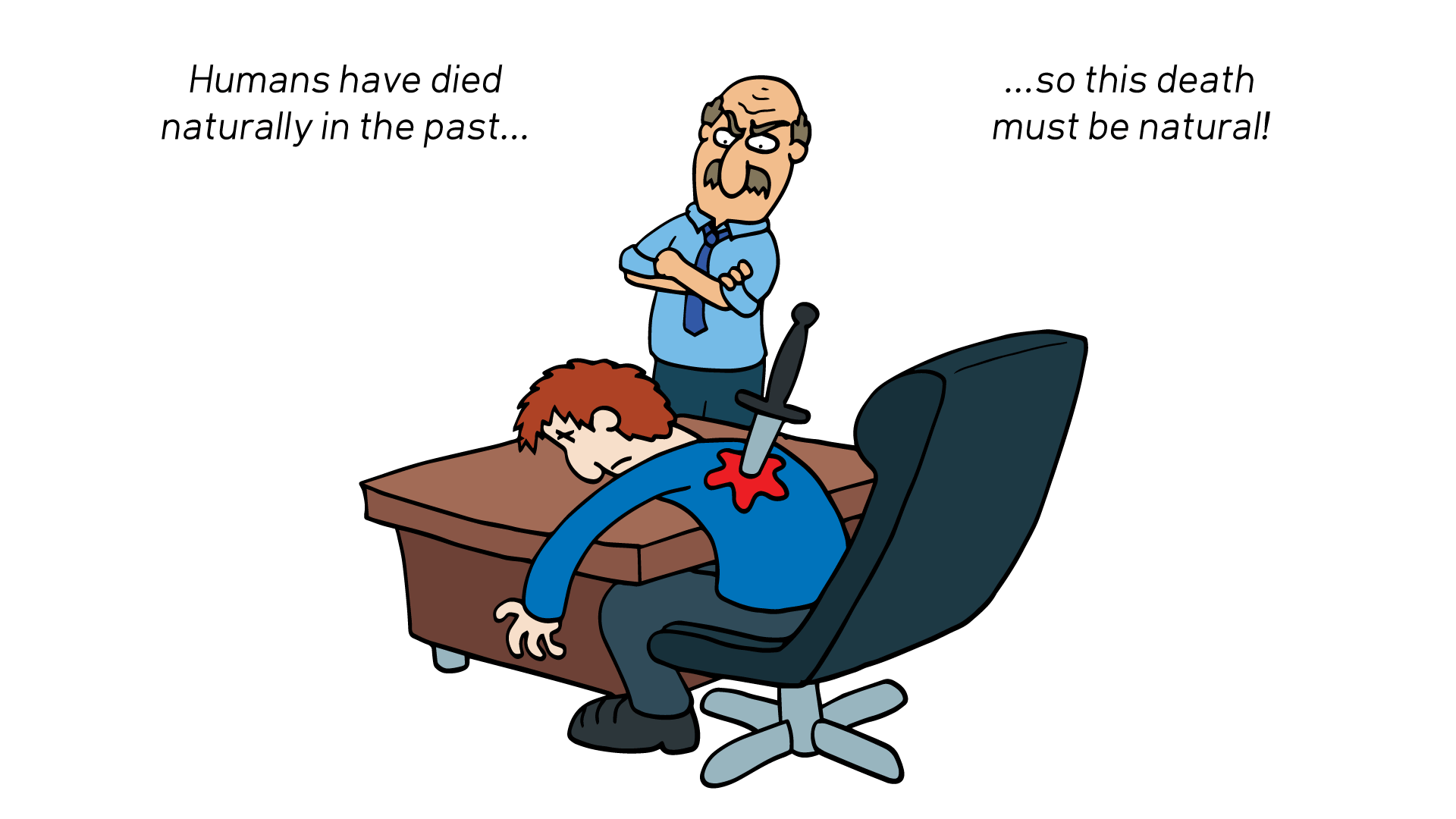 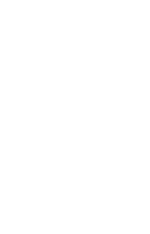 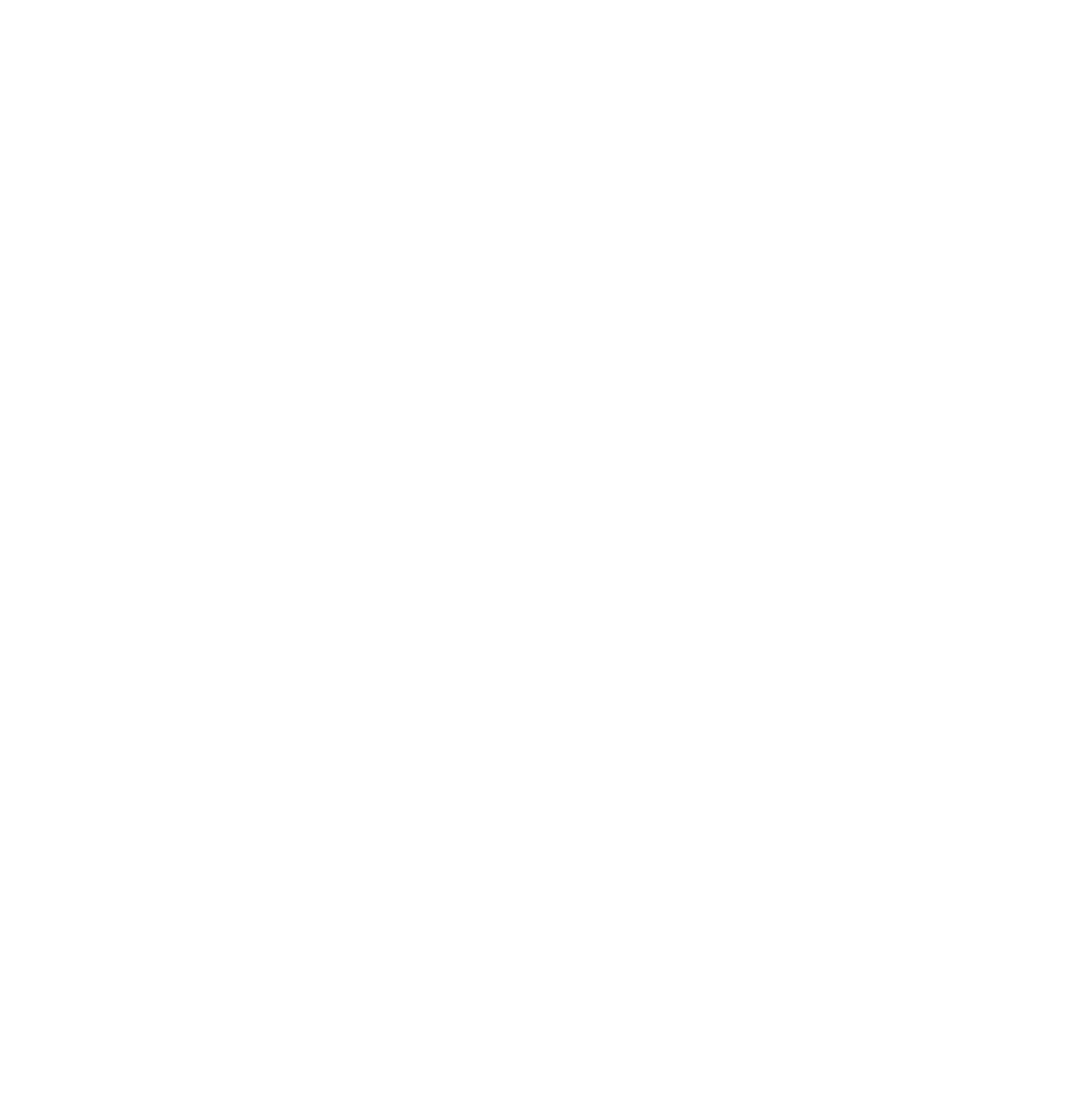 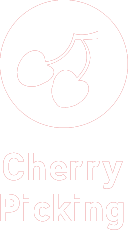 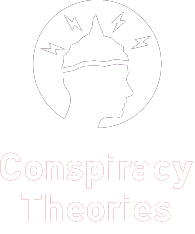 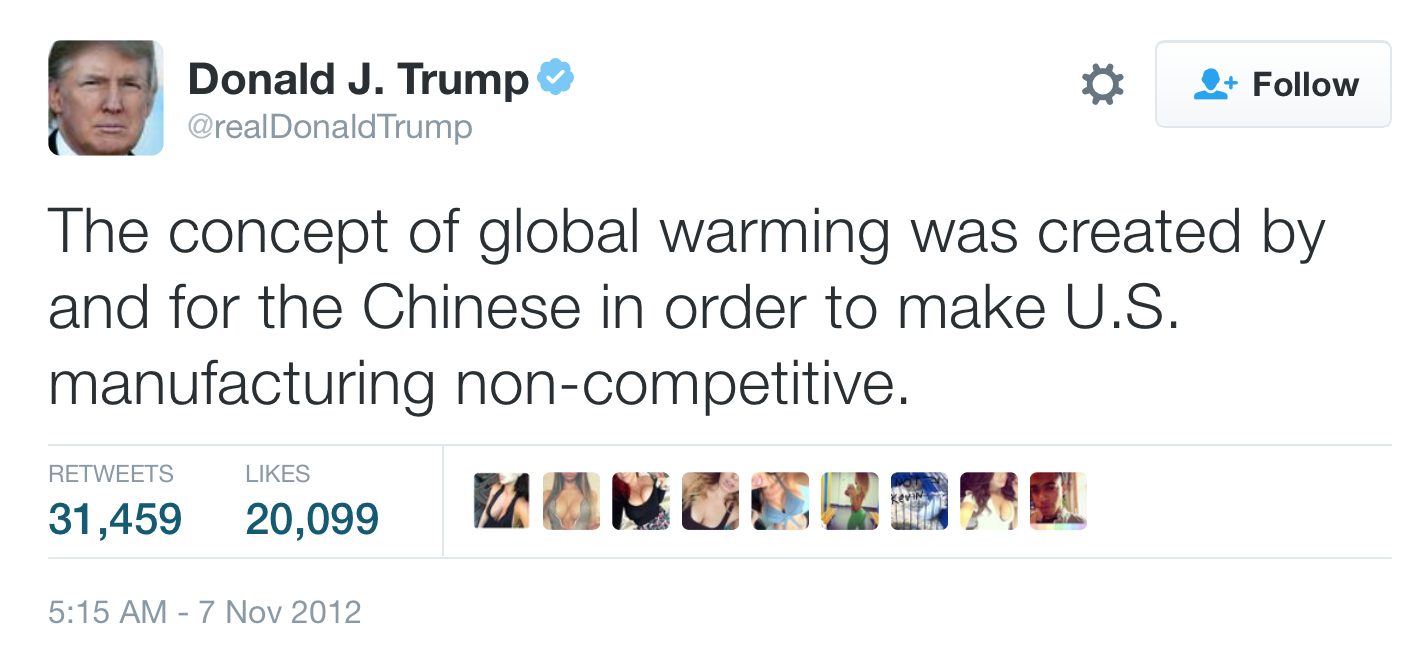 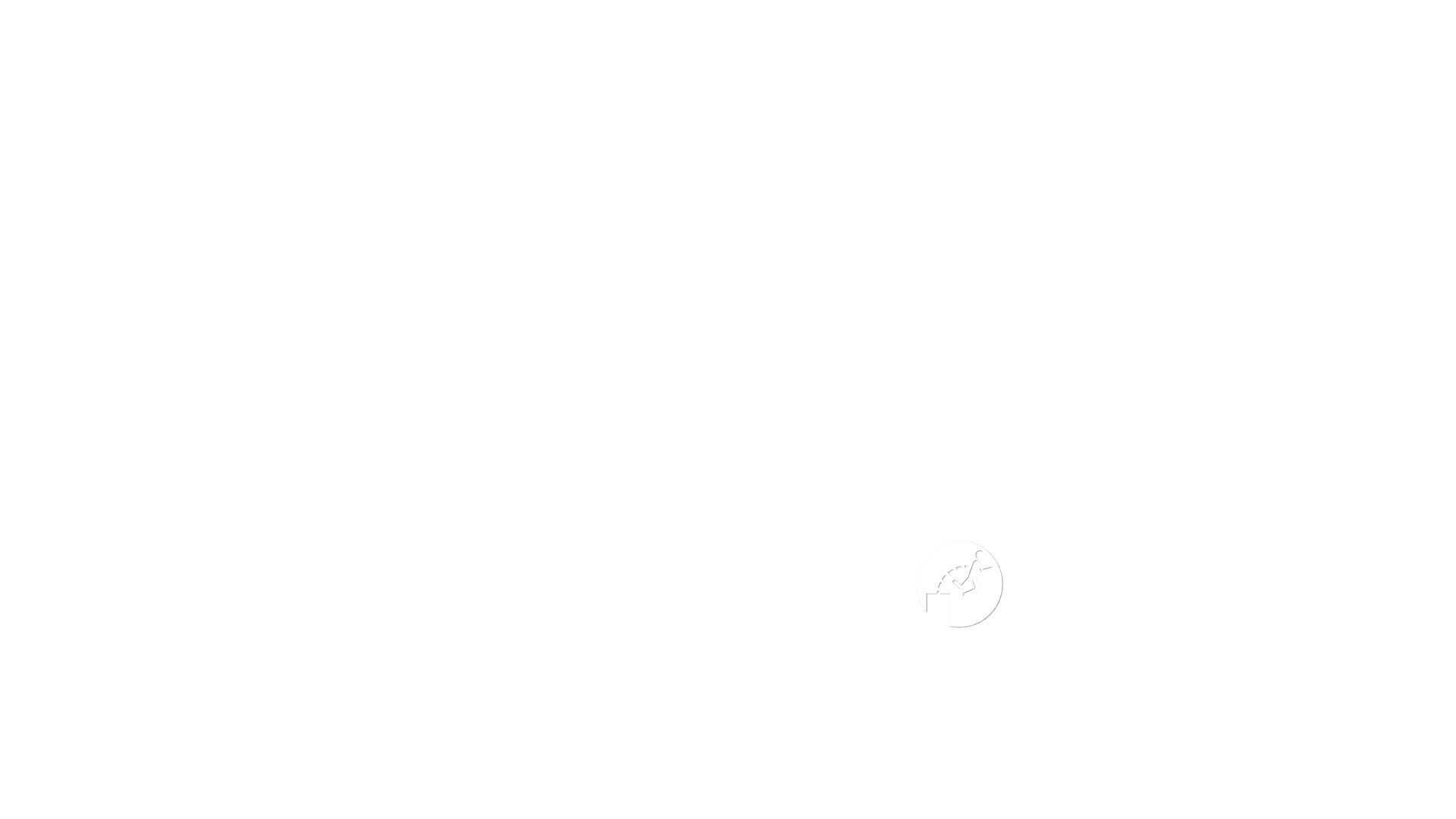